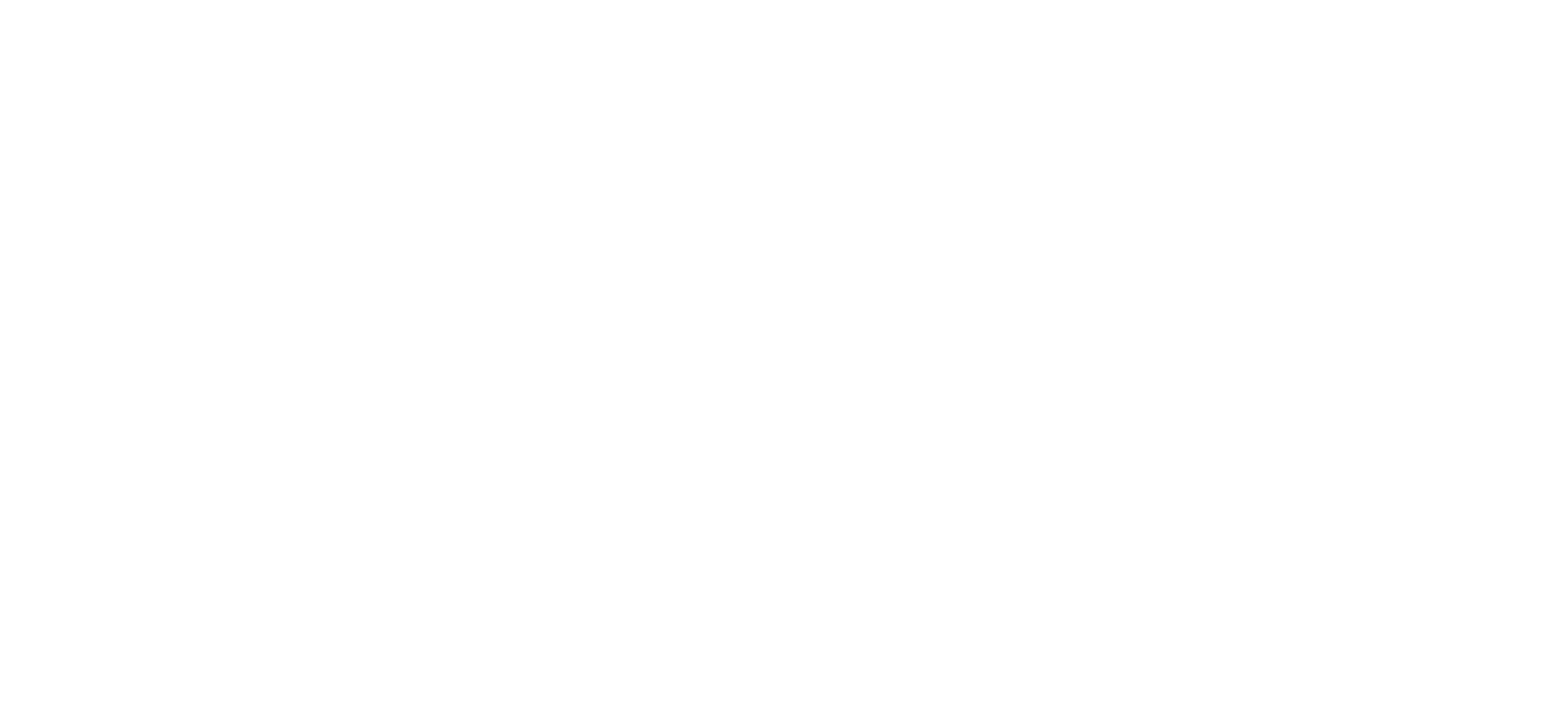 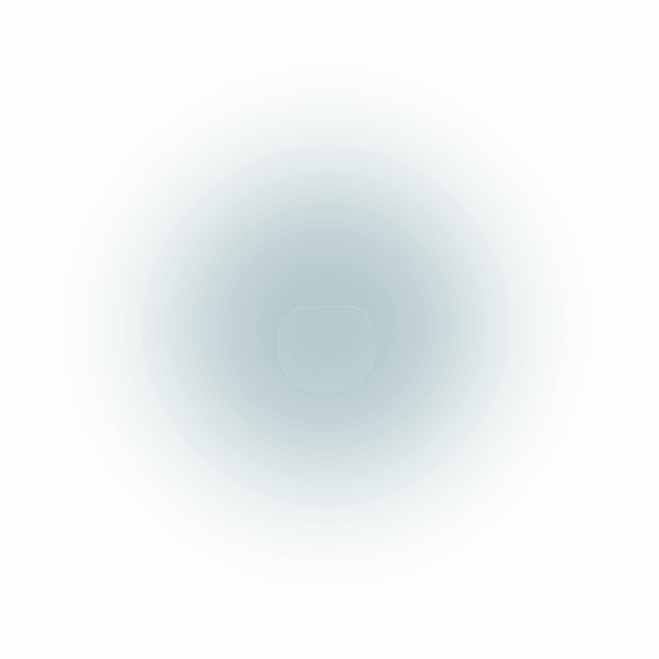 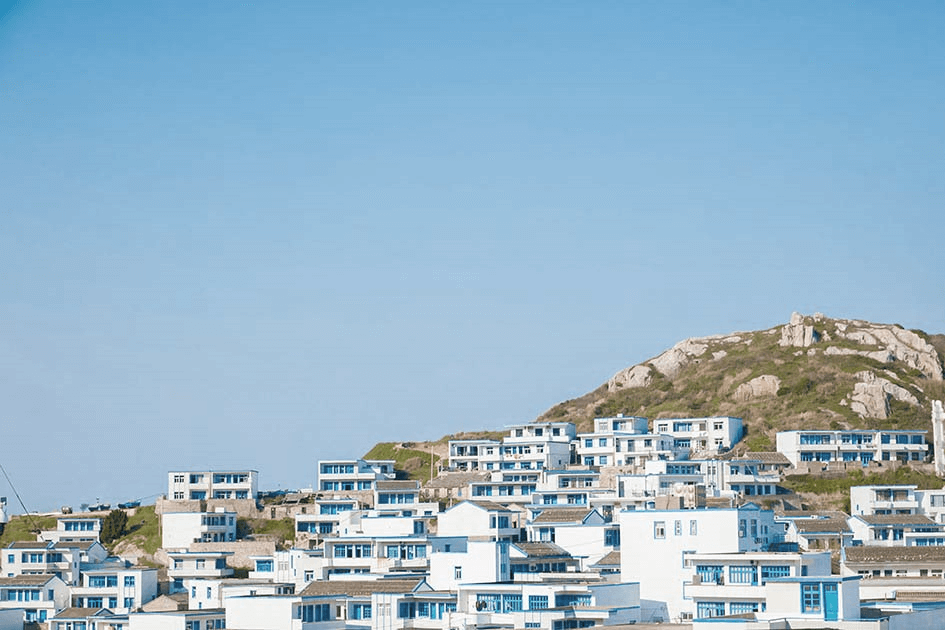 WELCOME TO HUANIAOISLAND
FINDING  SHENGSI
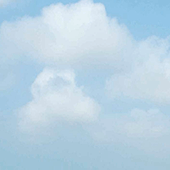 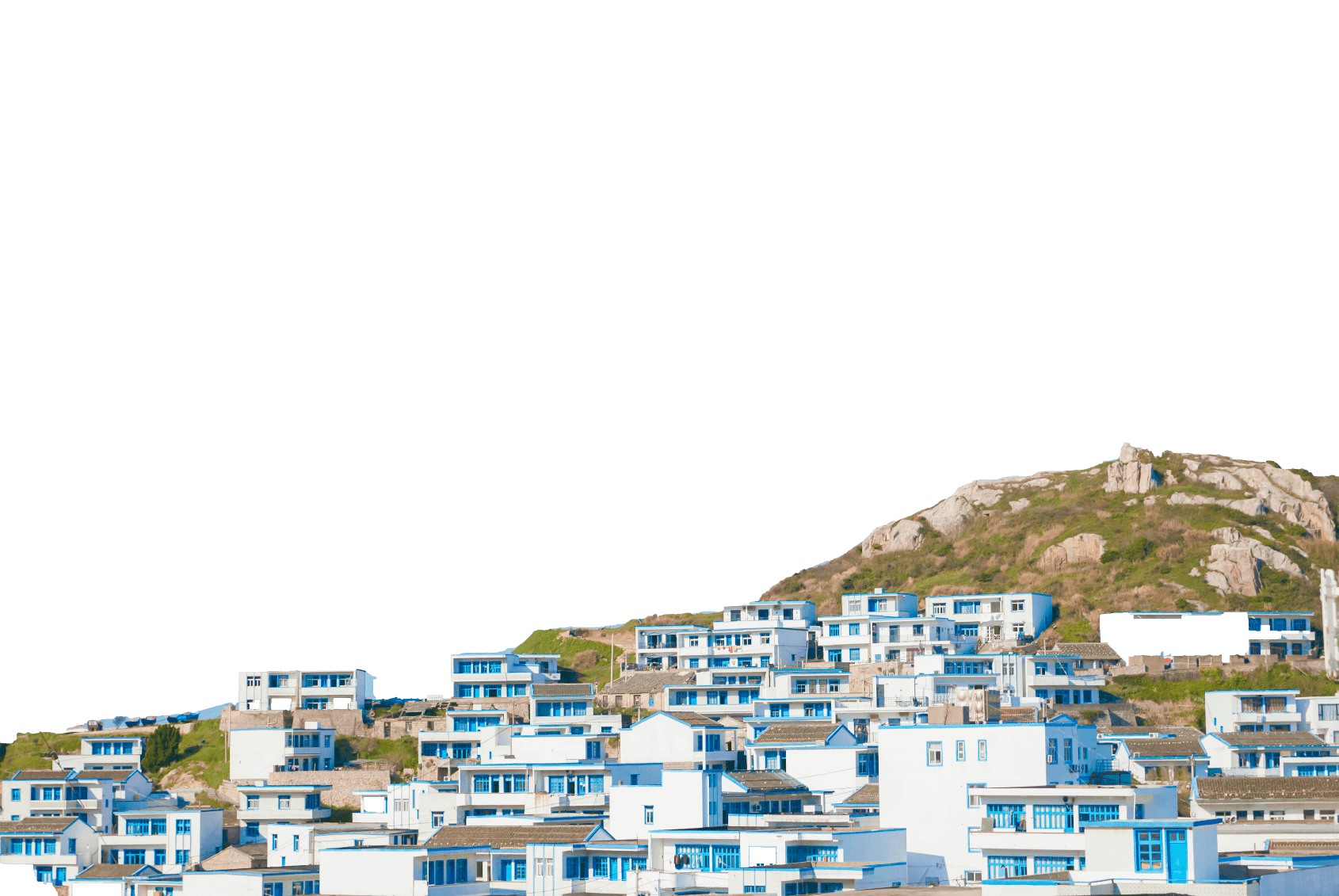 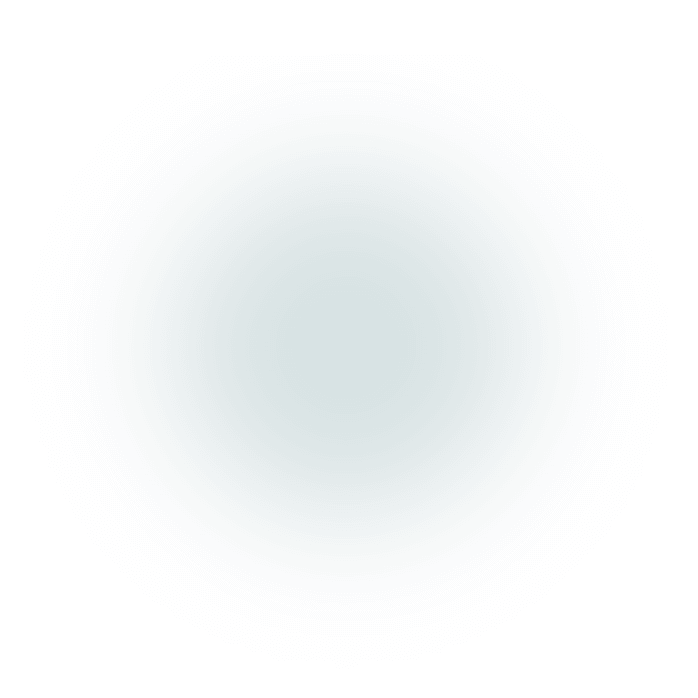 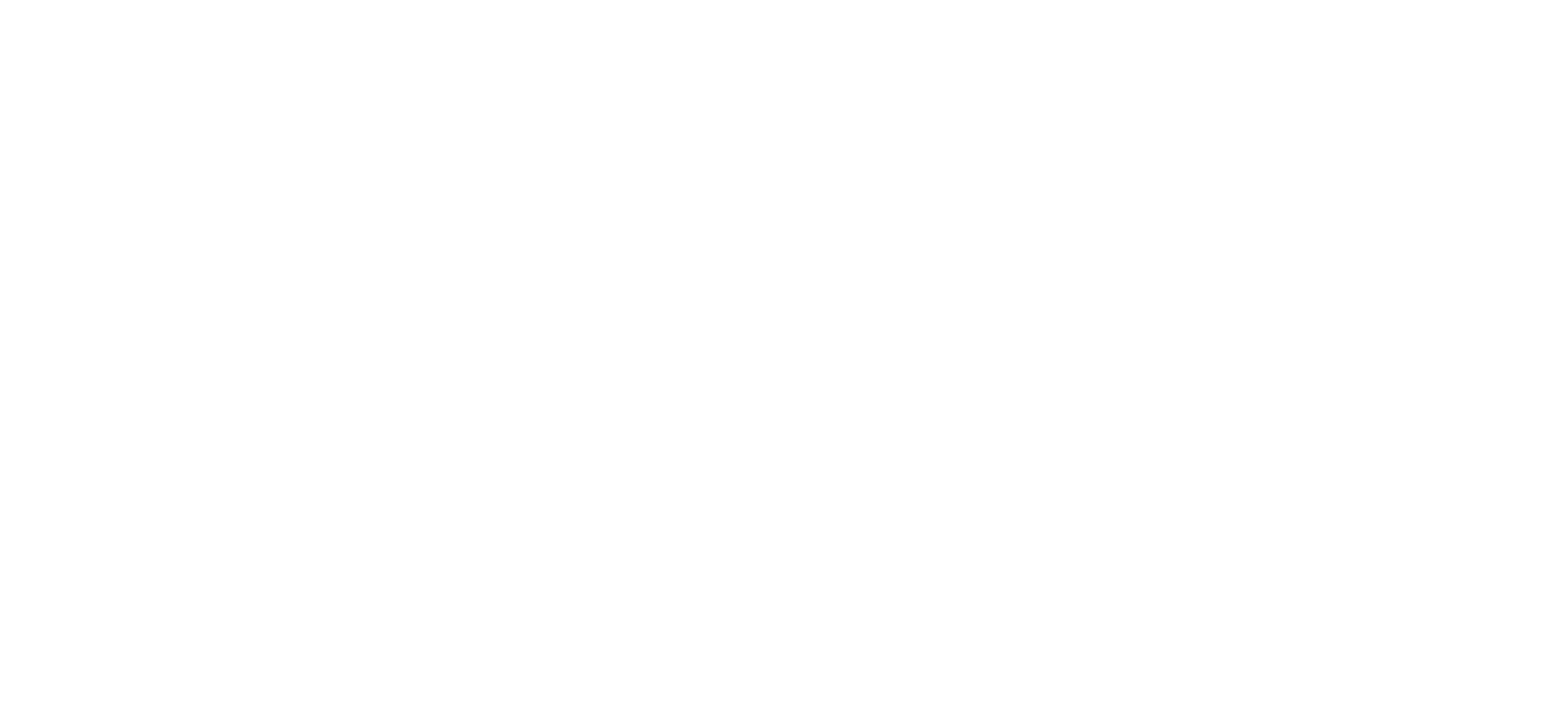 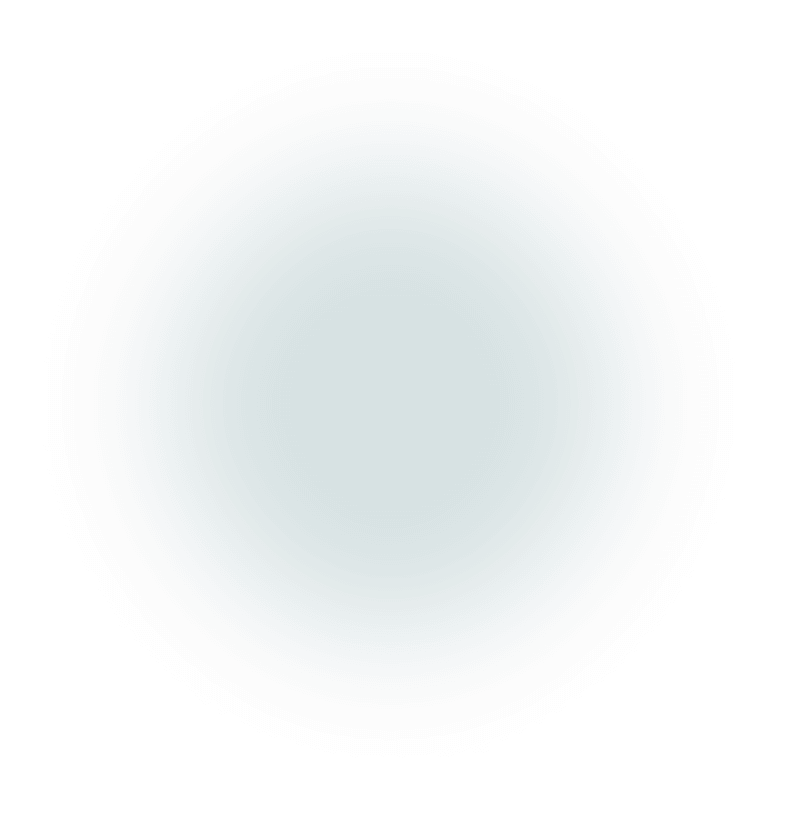 CONTENTS
01
03
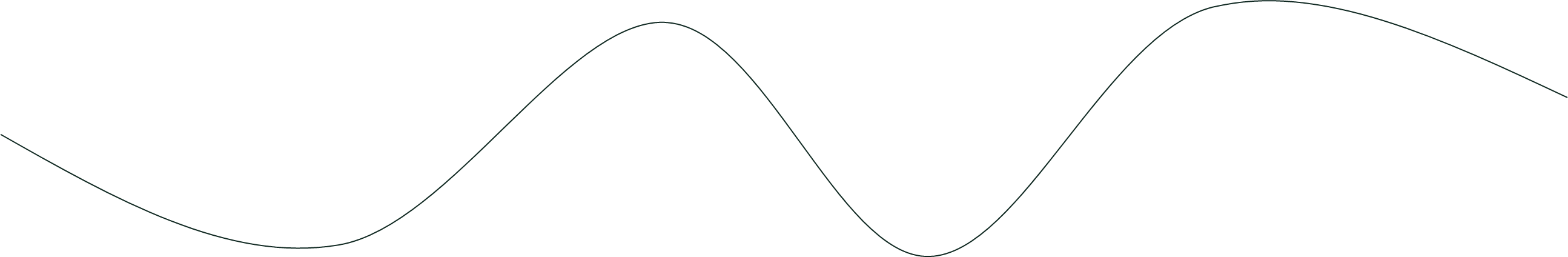 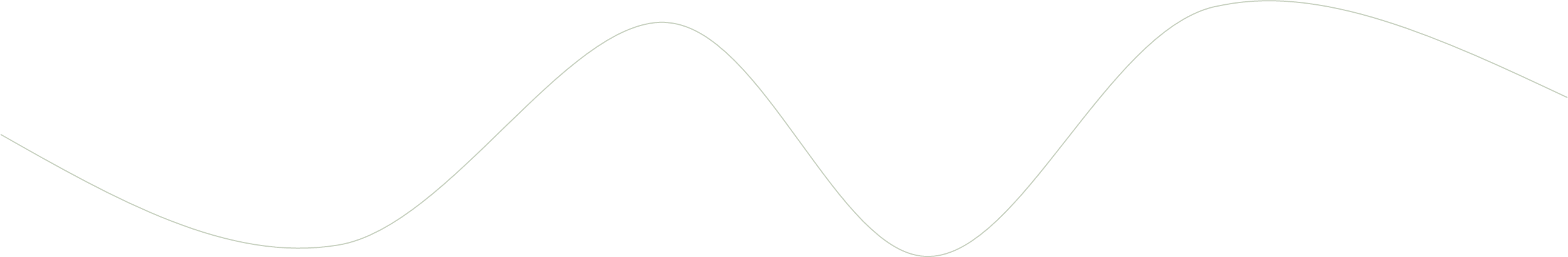 ENTER YOUR CONTENT
ENTER YOUR CONTENT
ENTER YOUR CONTENT
ENTER YOUR CONTENT
LANDSCAPE
DELICACY
HOMESTAY
FOLKLORE
ENTER YOUR CONTENT
ENTER YOUR CONTENT
ENTER YOUR CONTENT
ENTER YOUR CONTENT
04
02
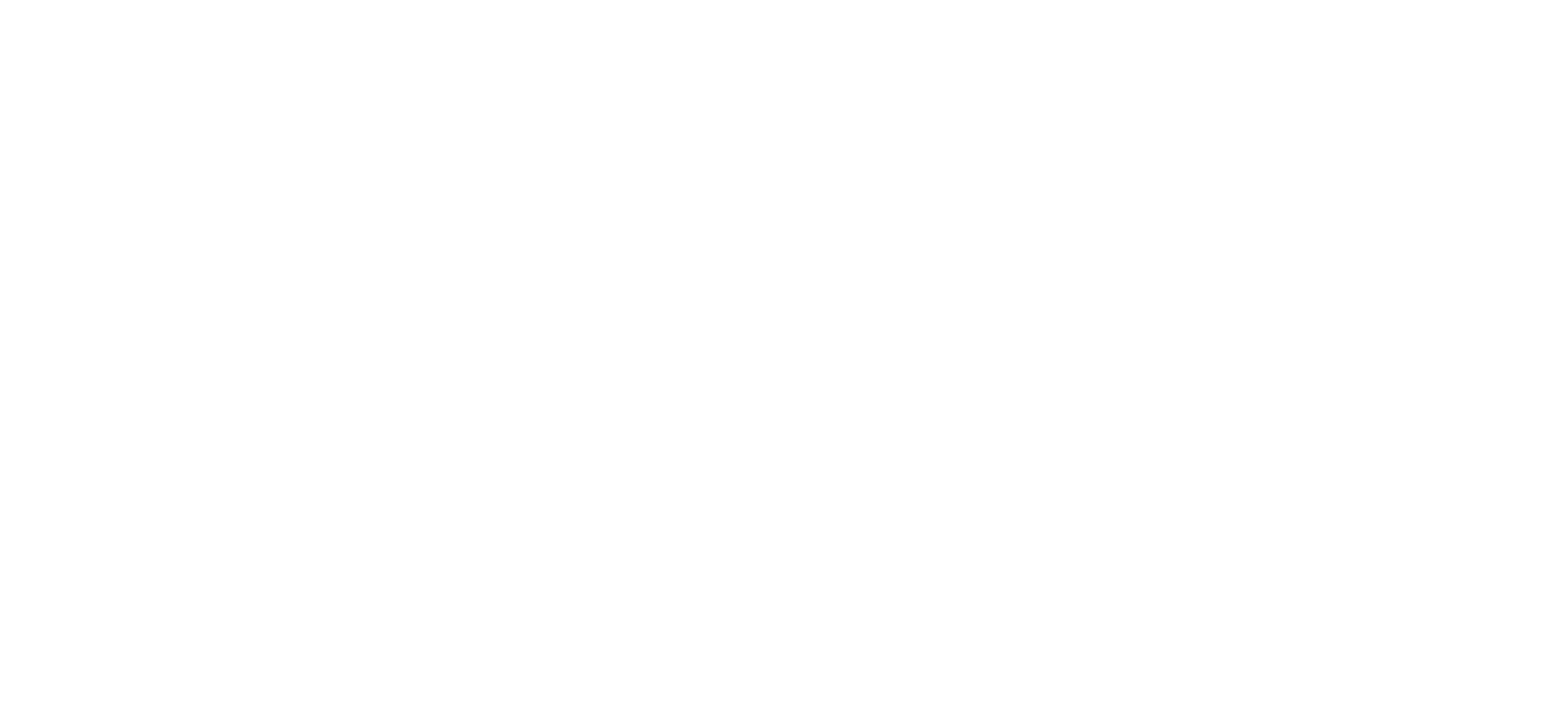 https://www.youyedoc.com/
01
LANDSCAPE
ENTER YOUR CONTENTENTER YOUR CONTENTENTER YOUR CONTENTENTER YOUR CONTENTENTER YOUR CONTENTENTER YOUR CONTENTENTER YOUR CONTENT
ENTER YOUR CONTENTENTER YOUR CONTENT
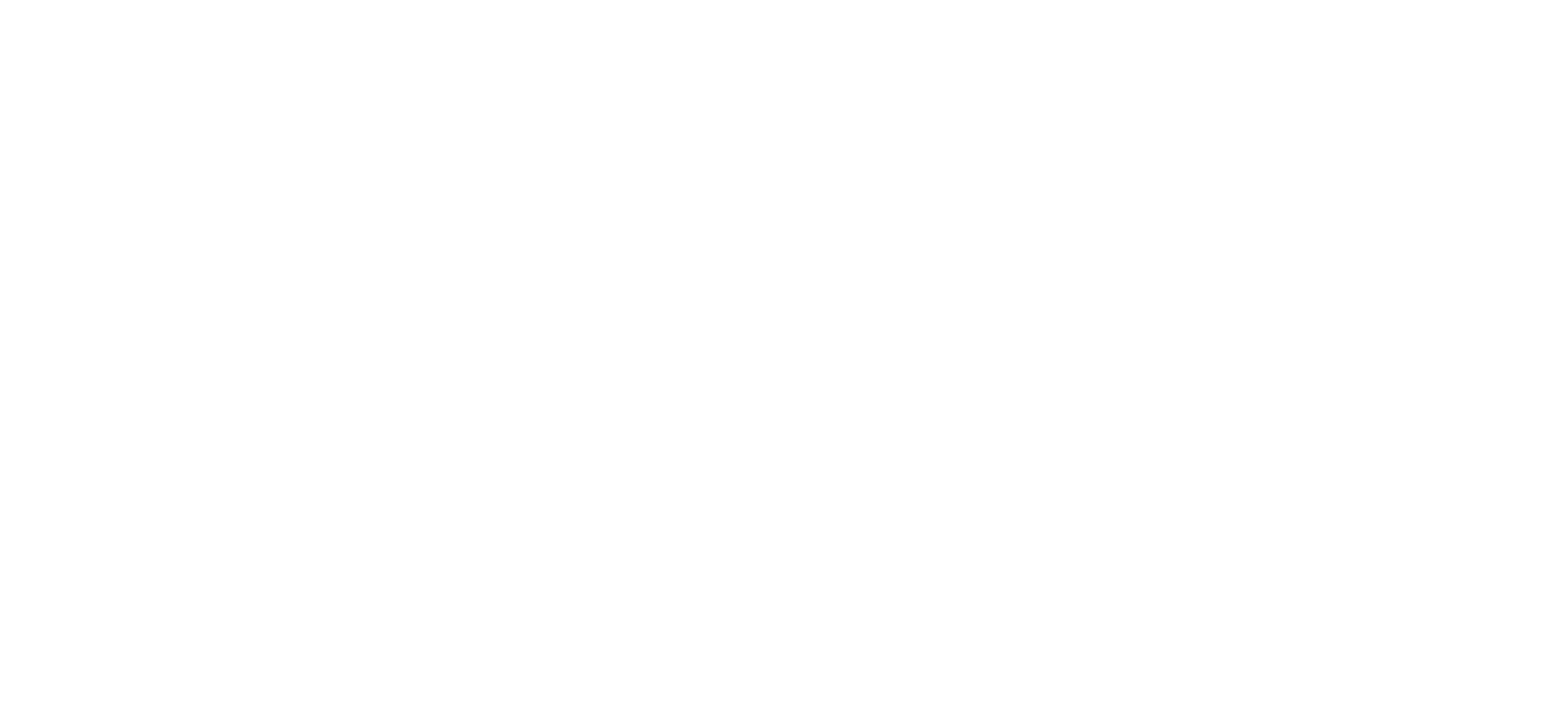 LANDSCAPE
ENTER YOUR CONTENTENTER YOUR CONTENTENTERENTER YOUR CONTENT
ENTER YOUR CONTENTENTER ENTER YOUR CONTENTENTER YOUR CONTENTENTER
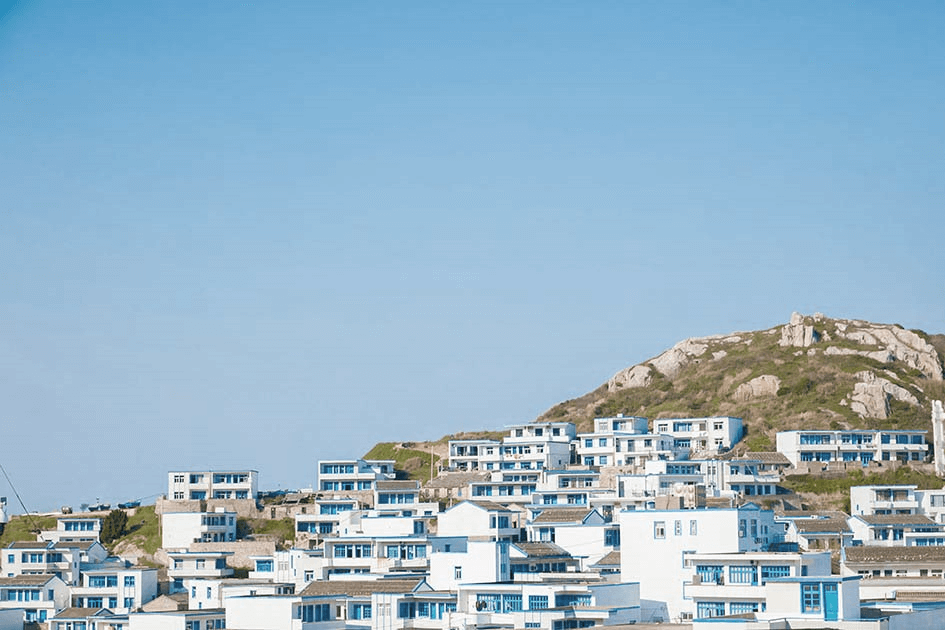 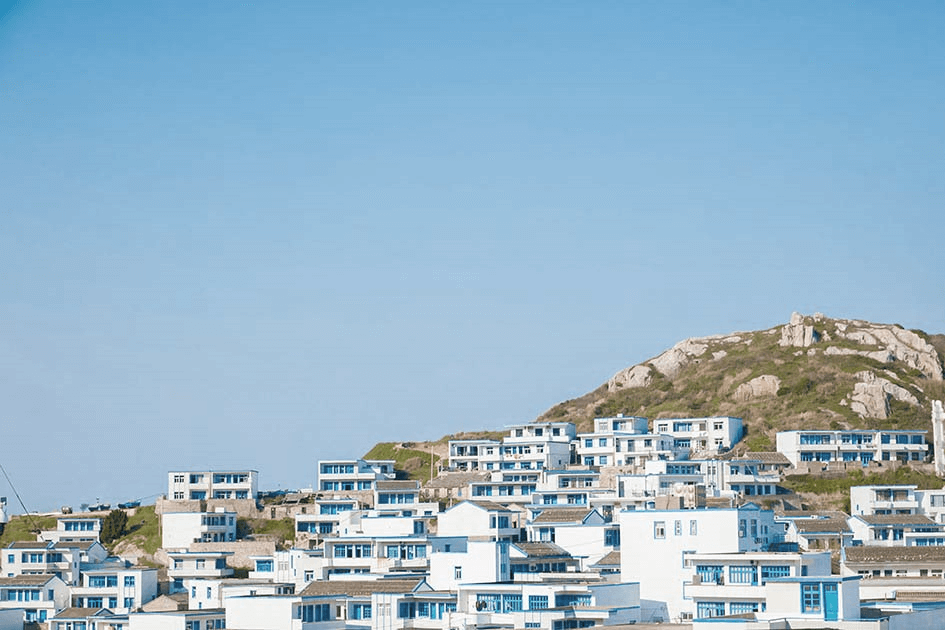 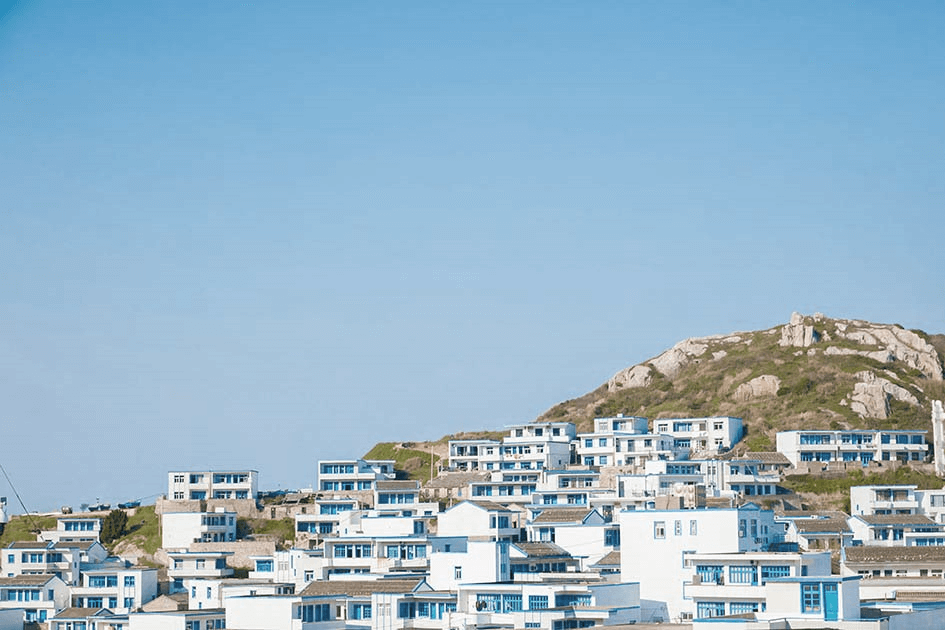 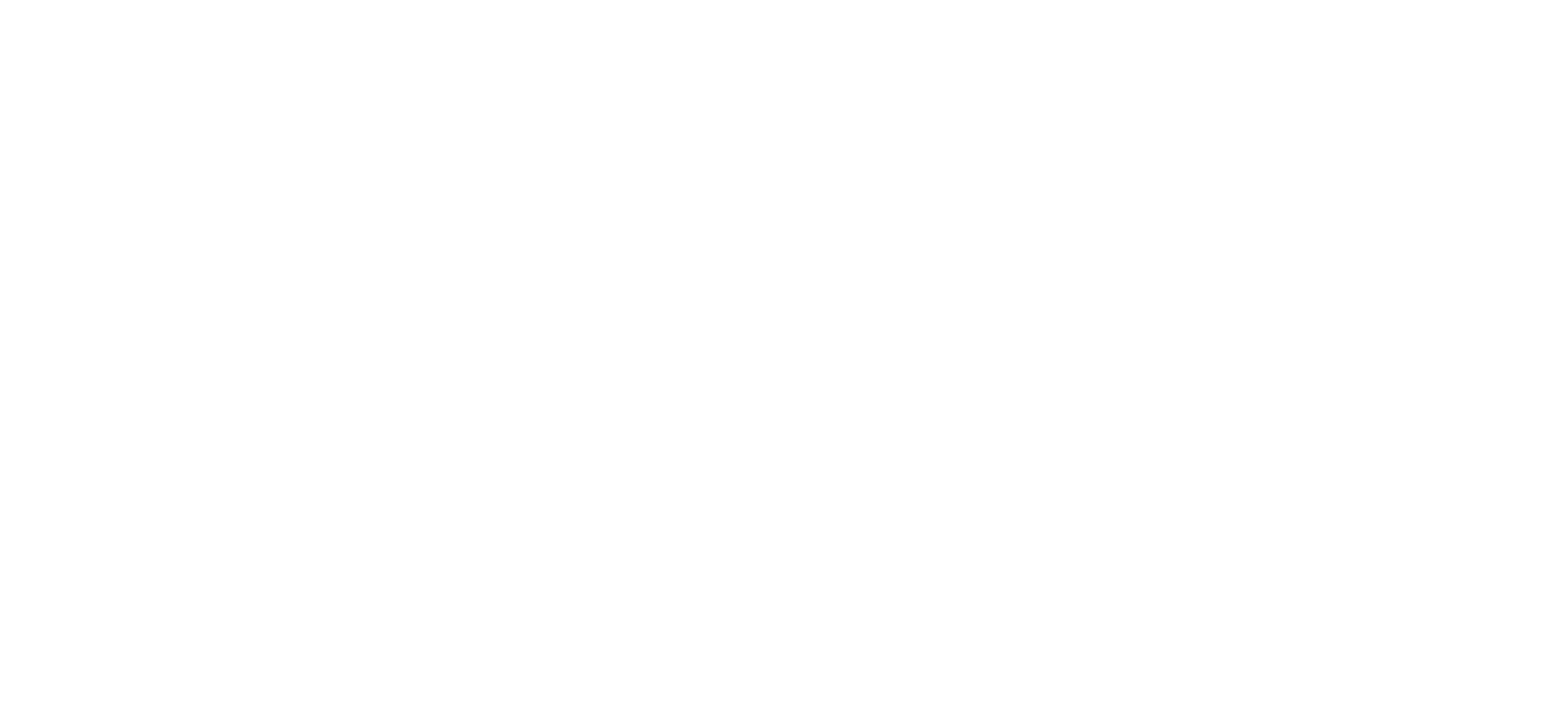 LANDSCAPE
ENTER YOUR CONTENTENTER YOUR CONTENTENT ERENTER YOUR CONTENT
ENTER YOUR CONTENTENTER ENTER YOUR CONTENTENTER YOUR CONTENT
ENTER YOUR CONTENTENTER ENTER YOUR CONTENTENTER 
ENTER YOUR CONTENTENTER ENTER YOUR CONTENTENTER
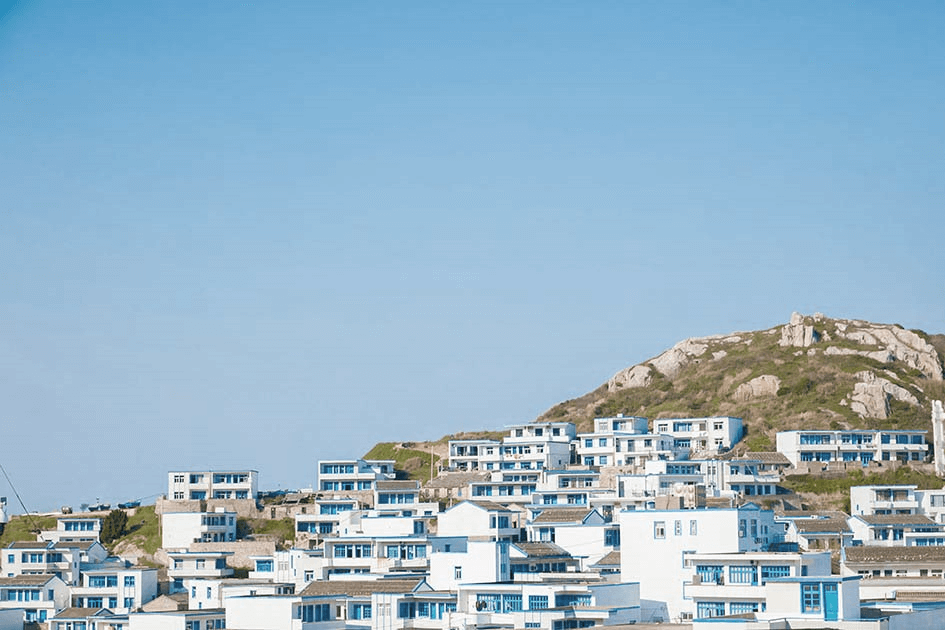 1
3
2
ENTER YOUR CONTENTENTER
ENTER YOUR CONTENTENTER
ENTER YOUR CONTENTENTER
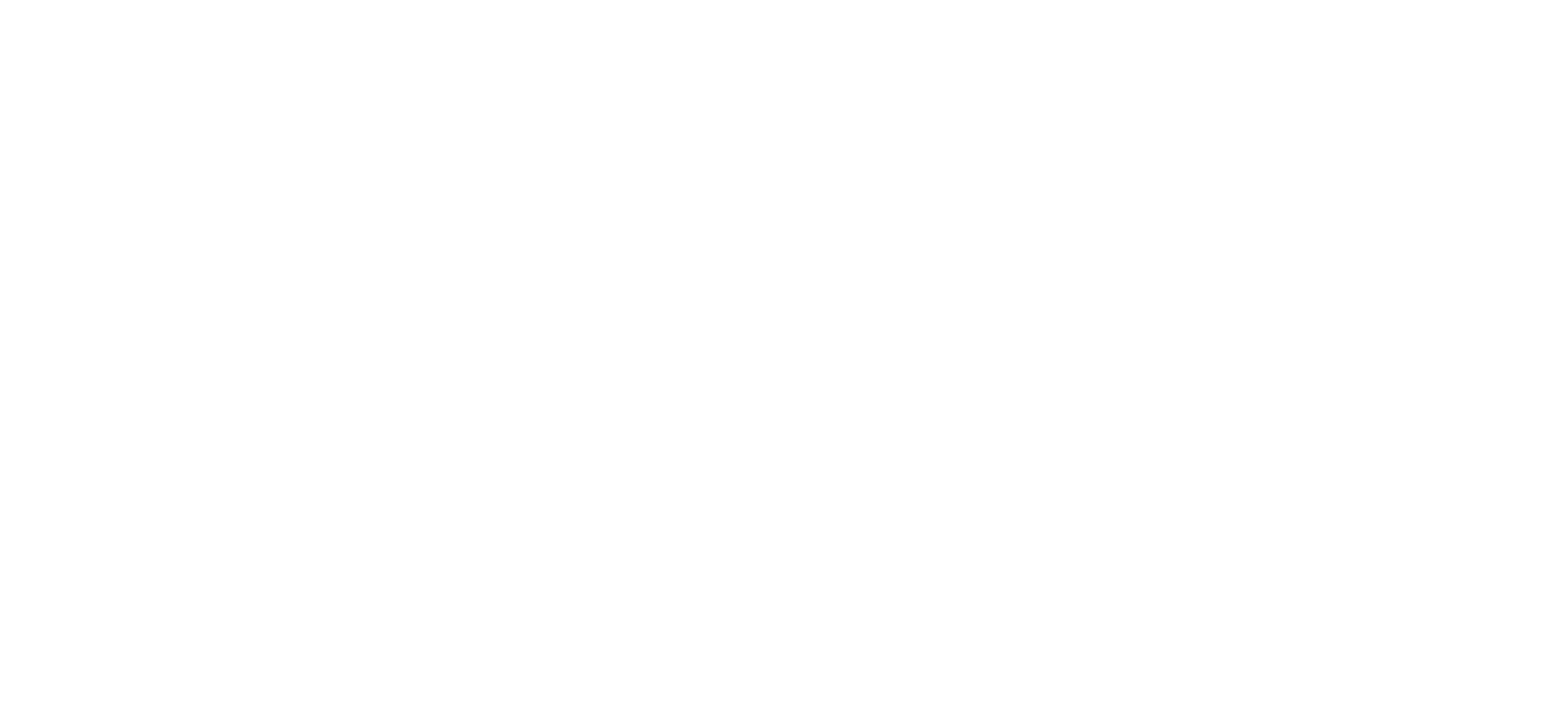 LANDSCAPE
ENTER YOUR CONTENTENTERYOURCONTENTENTERENTER 
YOUR CONTENT ENTER YOUR CONTENTENTER YOUR 
CONTENT ENTER YOUR CONTENT
ENTER YOUR CONTENTENTER
1
ENTER YOUR CONTENTENTER
2
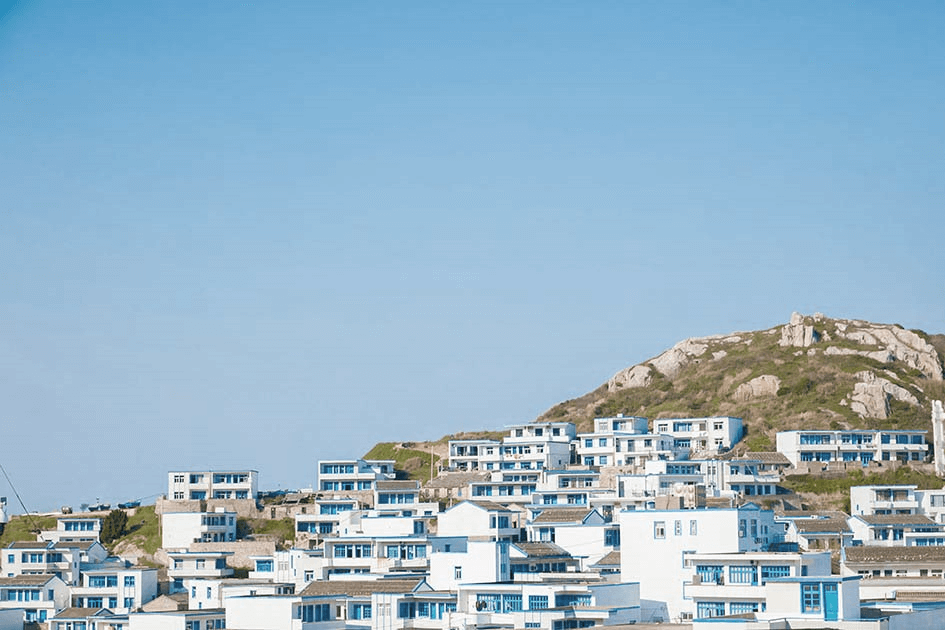 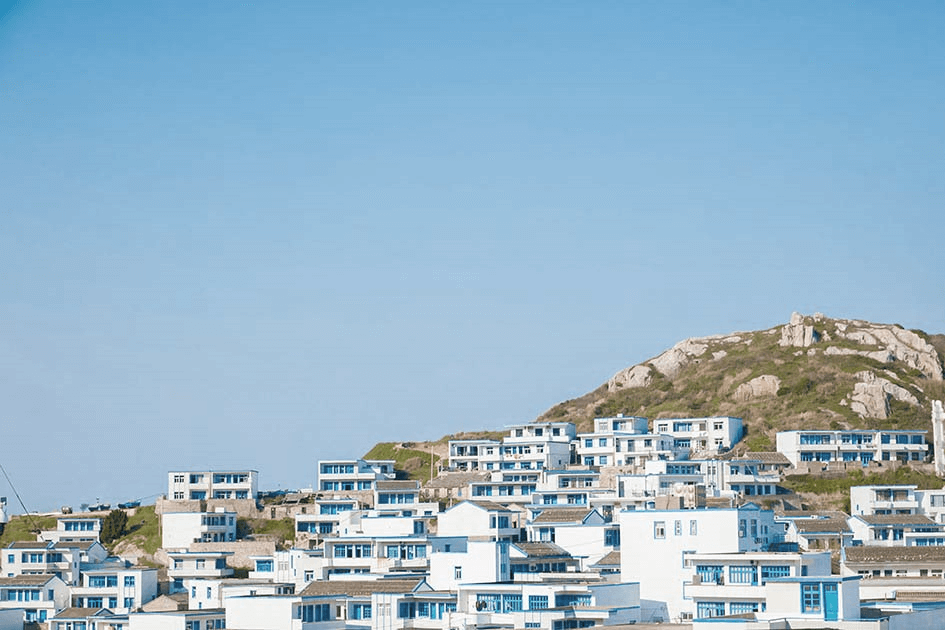 ENTER YOUR CONTENTENTER
3
ENTER YOUR CONTENTENTER
4
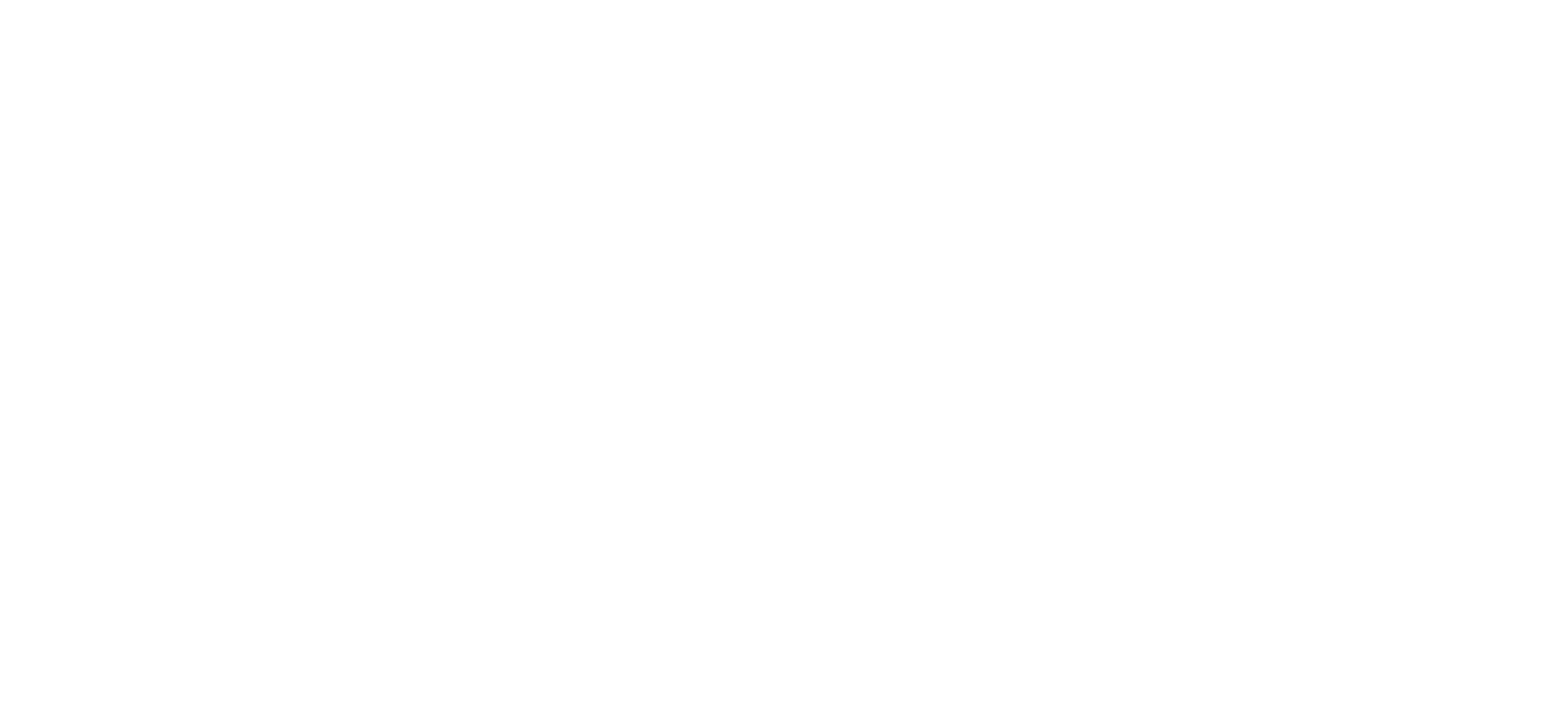 LANDSCAPELAND
LANDSCAPE
1
YOUR TEXT
YOUR TEXT
2
ENTER YOUR CONTENTENTER
ENTER YOUR CONTENTENTER
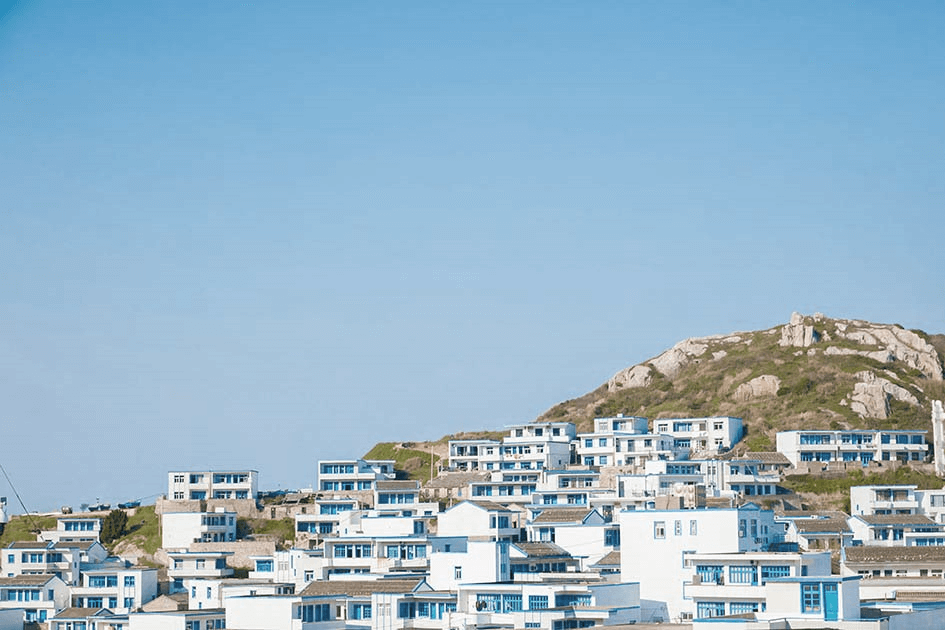 YOUR TEXT
3
ENTER YOUR CONTENTENTER
YOUR TEXT
4
ENTER YOUR CONTENTENTER
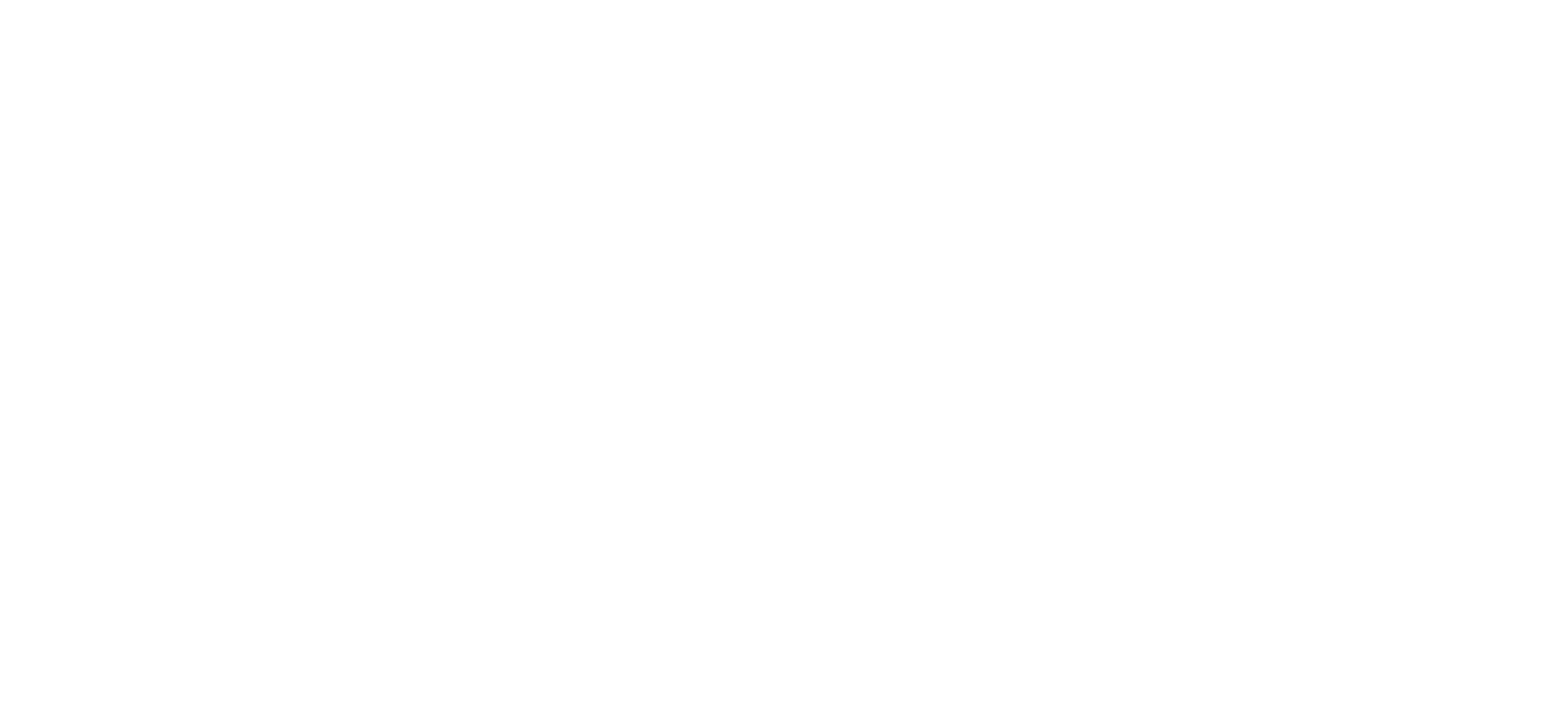 LANDSCAPE
YOUR TEXT
YOUR TEXT
1
6
ENTER YOUR CONTENTENTER
ENTER YOUR CONTENTENTER
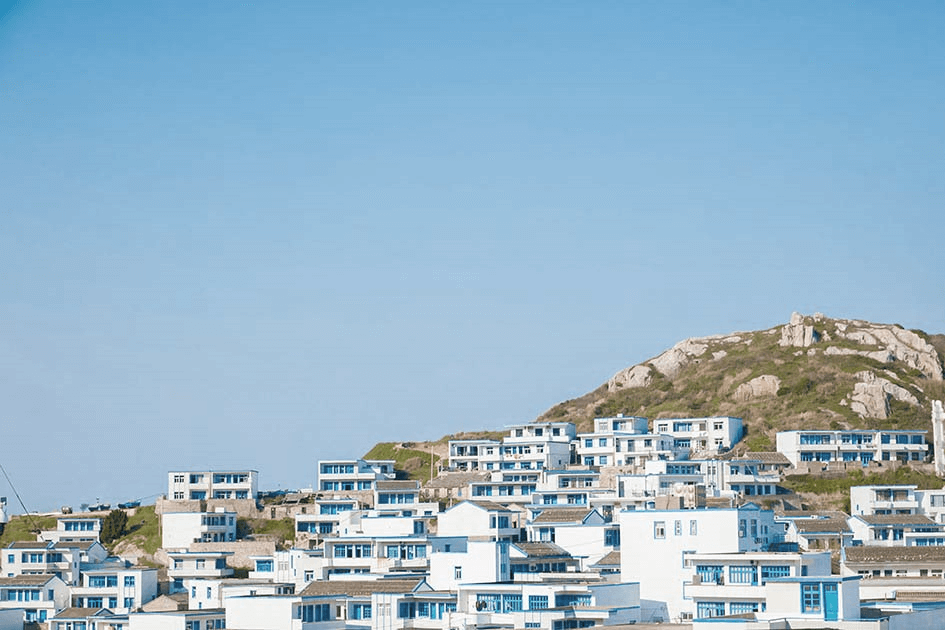 YOUR TEXT
YOUR TEXT
2
5
ENTER YOUR CONTENTENTER
ENTER YOUR CONTENTENTER
YOUR TEXT
YOUR TEXT
3
4
ENTER YOUR CONTENTENTER
ENTER YOUR CONTENTENTER
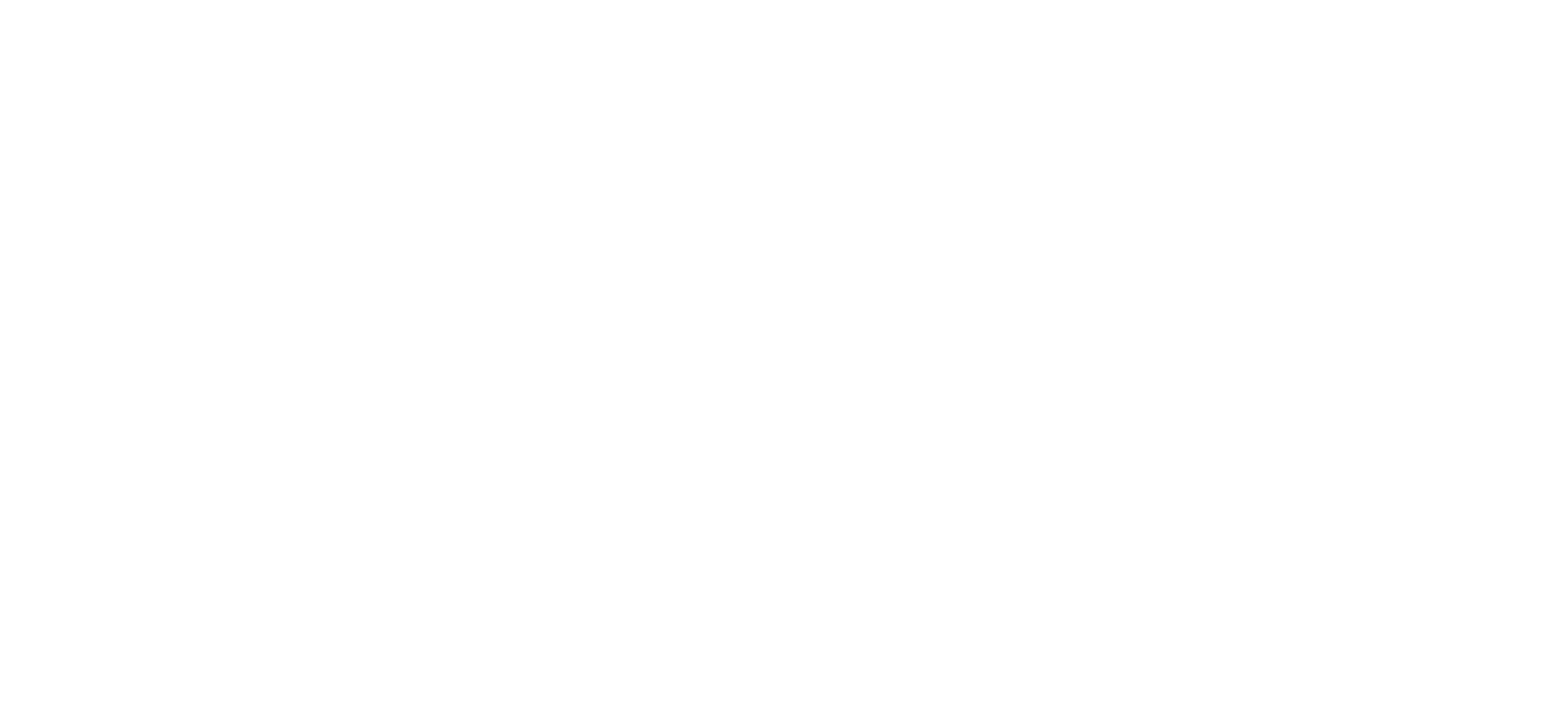 LANDSCAPE
ENTER YOUR CONTENTENTERYOURCONTENTENT ERENTER YOUR CONTENT ENTER YOUR
ENTER YOUR CONTENTENTERYOURCONTENTENT ERENTER YOUR CONTENT
ENTER YOUR CONTENTENTERYOURCONTENTENT ERENTER YOUR CONTENT
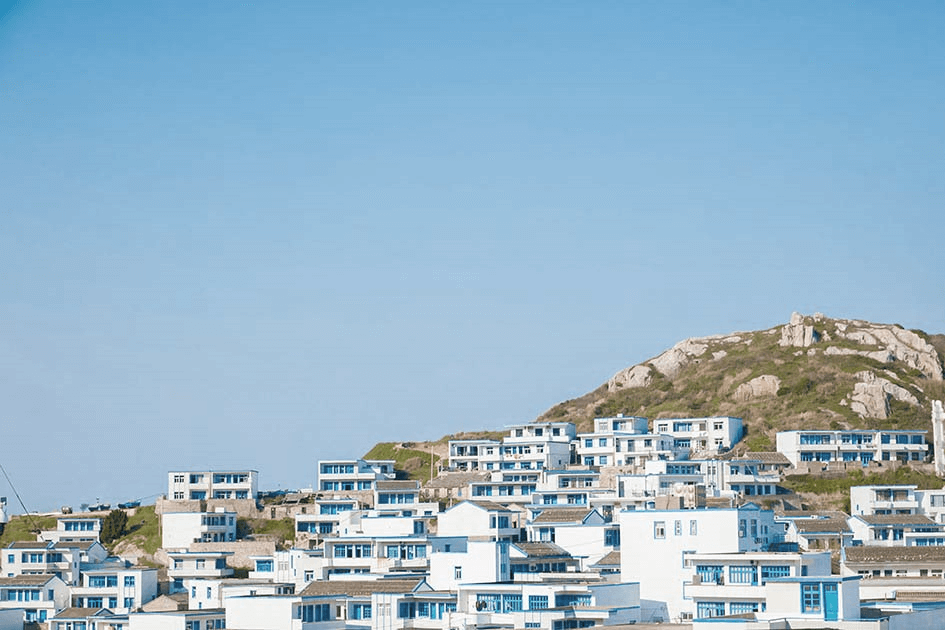 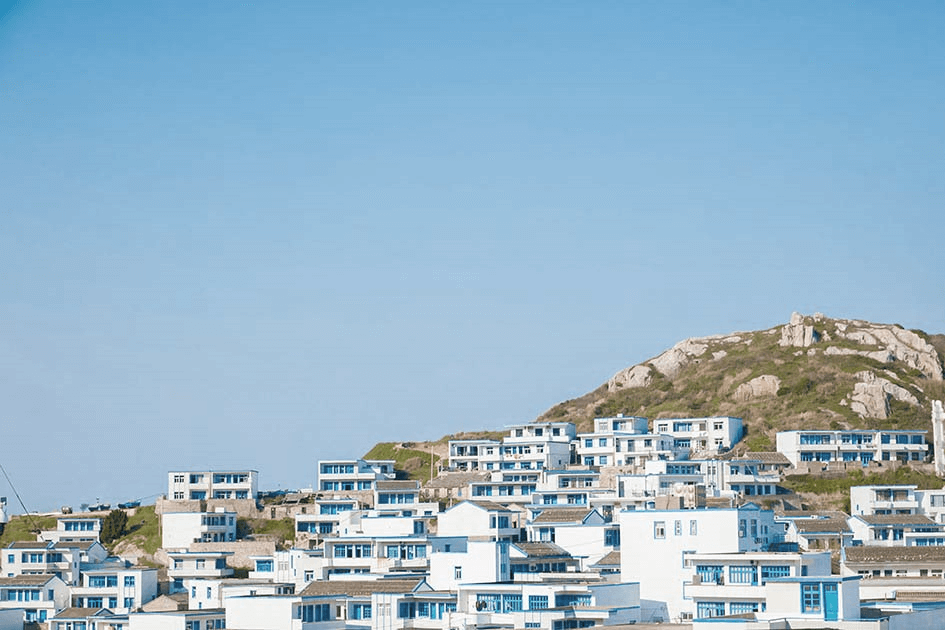 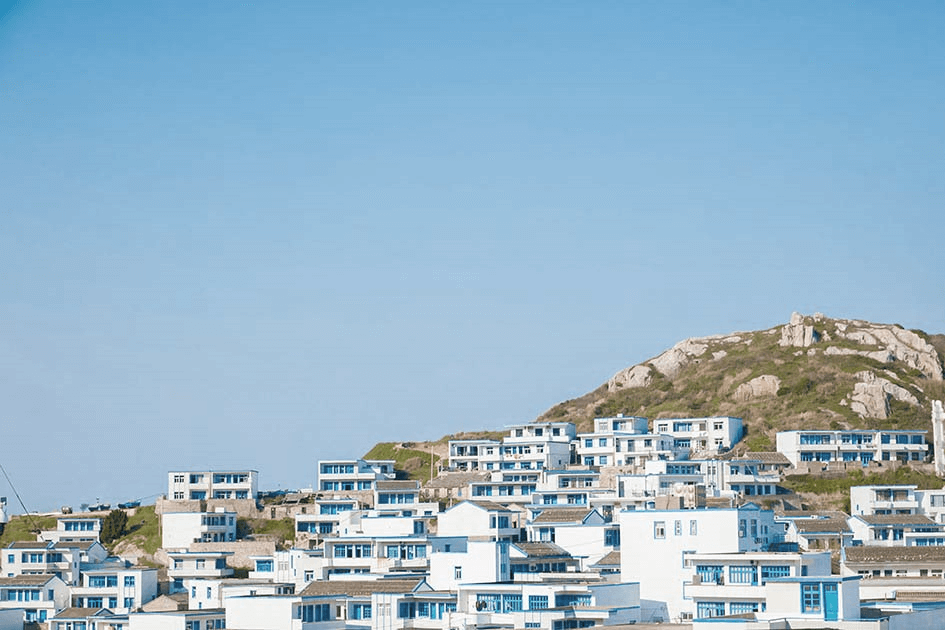 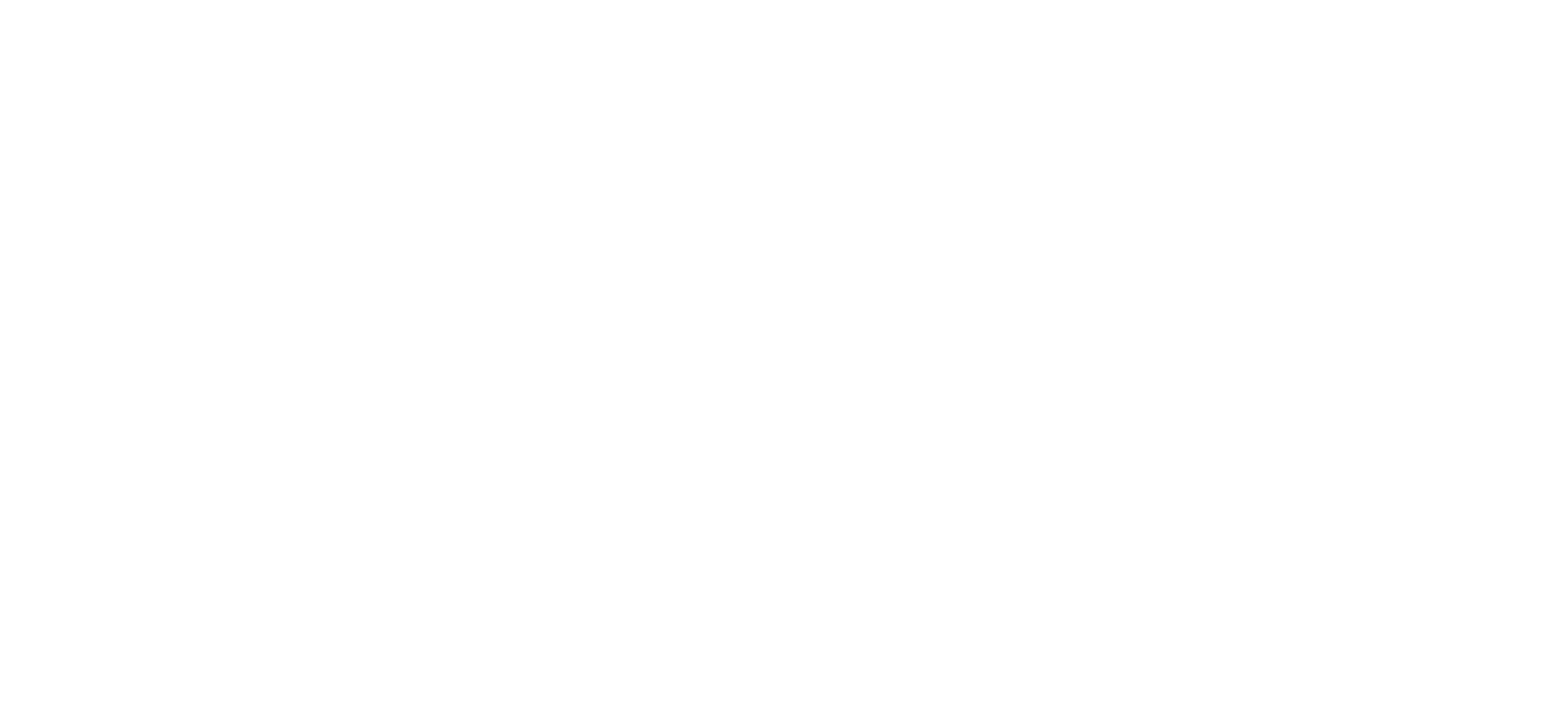 02
DELICACY
ENTER YOUR CONTENTENTER YOUR CONTENTENTER YOUR CONTENTENTER YOUR CONTENTENTER YOUR CONTENTENTER YOUR CONTENTENTER YOUR CONTENT
ENTER YOUR CONTENTENTER YOUR CONTENT
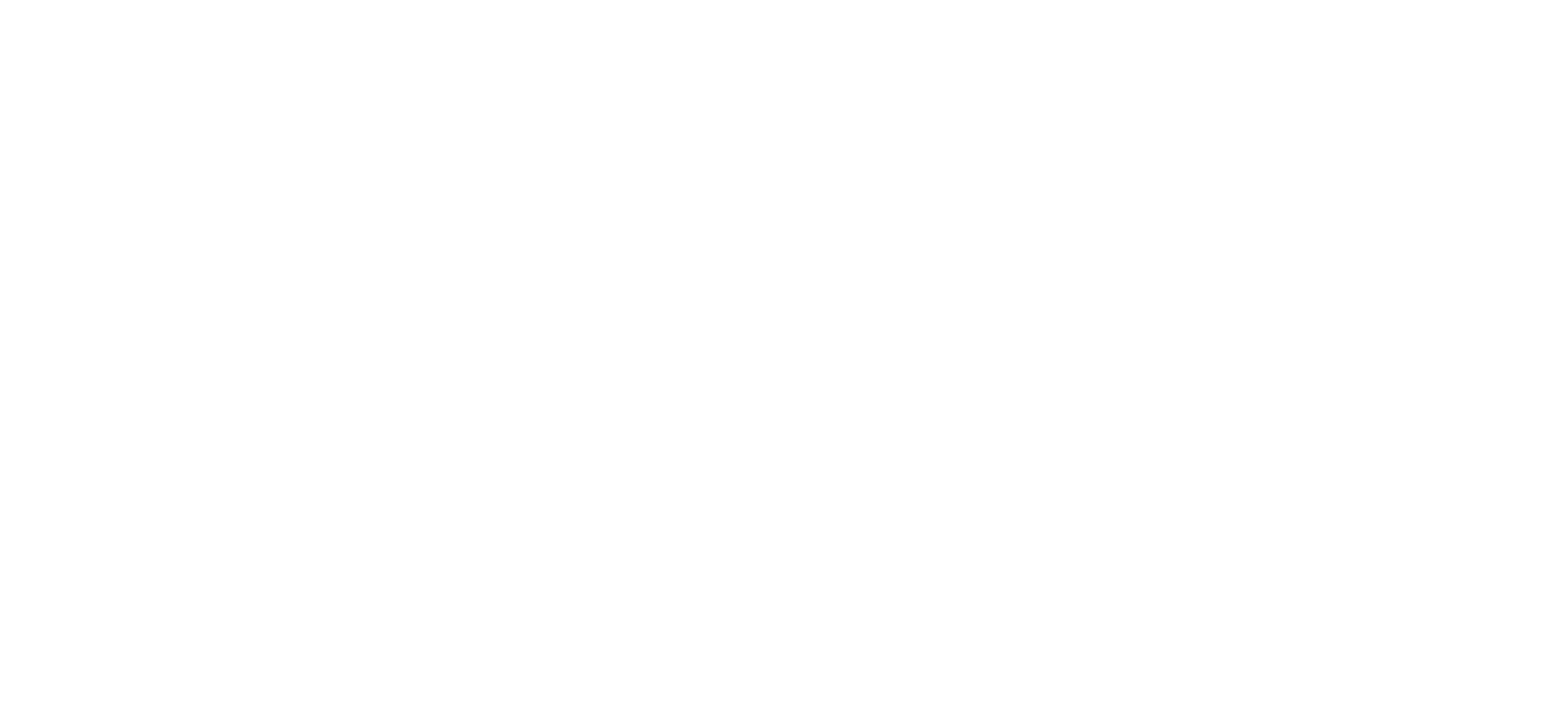 DELICACY
ENTER YOUR CONTENTENTERYOURCONTENTENT ERENTER YOUR CONTENT ENTER YOUR
ENTER YOUR CONTENTENTERYOURCONTENTENT ERENTER YOUR CONTENT
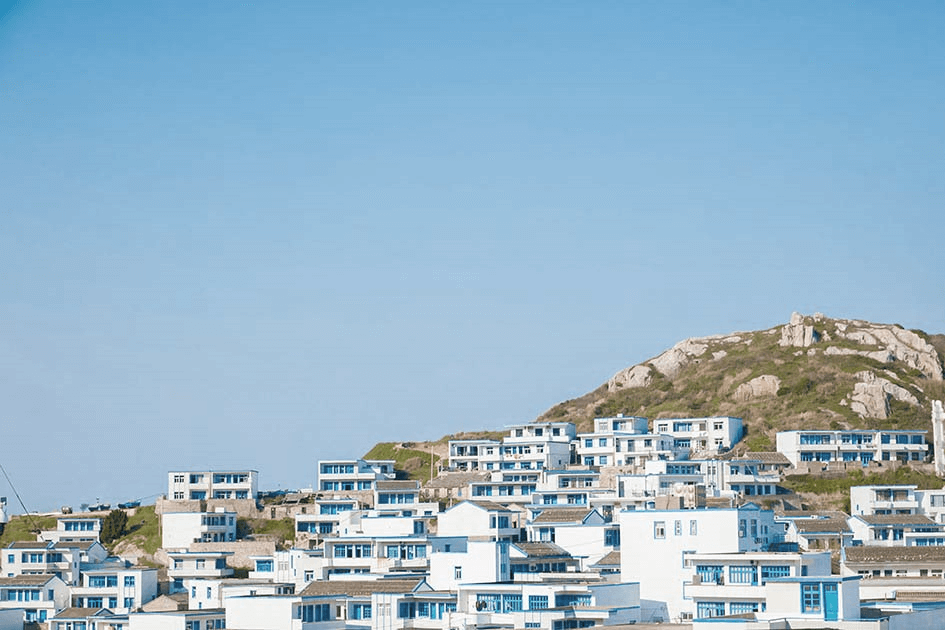 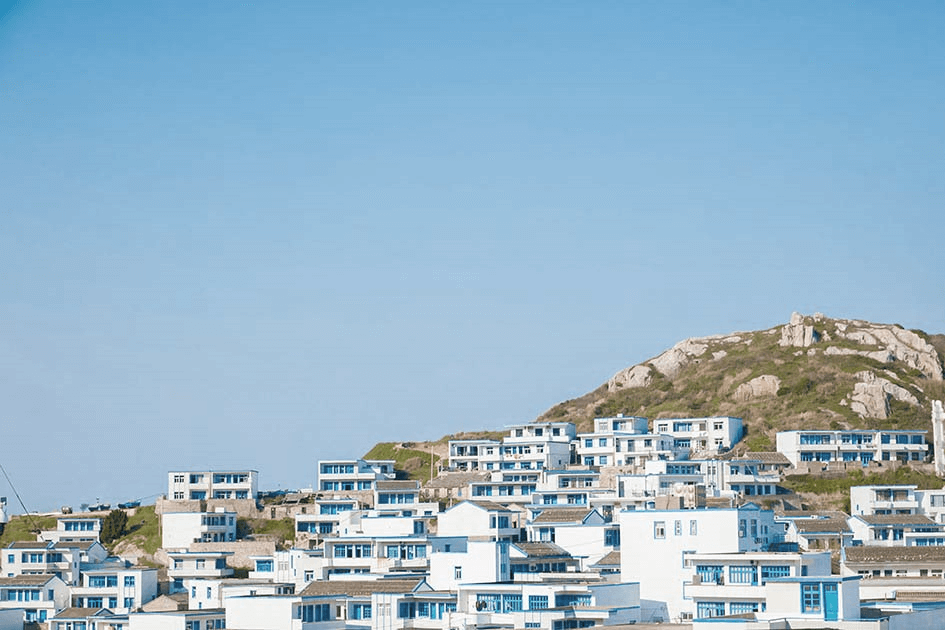 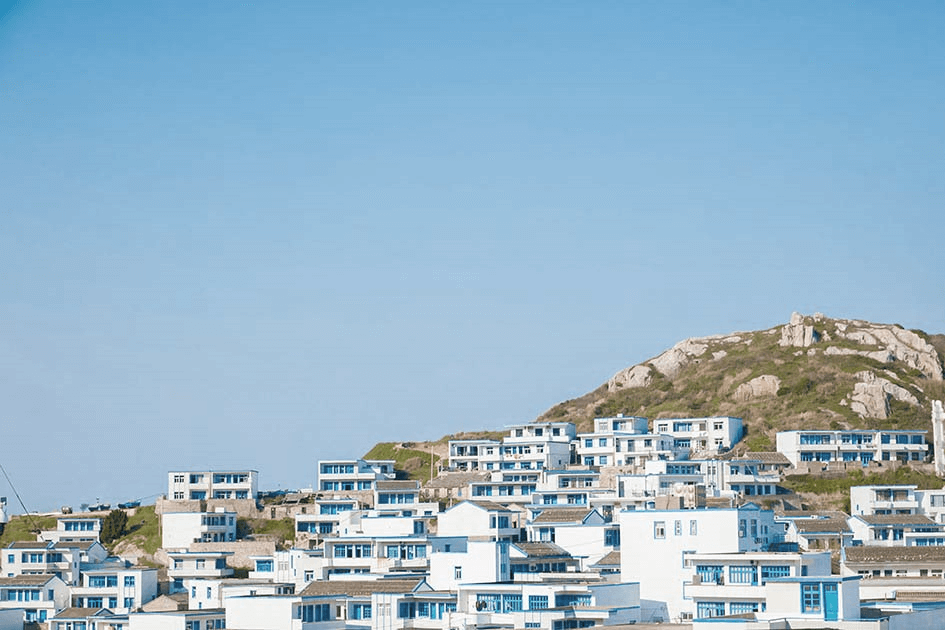 YOUR TEXT
YOUR TEXT
YOUR TEXT
ENTER YOUR CONTENTENTER
ENTER YOUR CONTENTENTER
ENTER YOUR CONTENTENTER
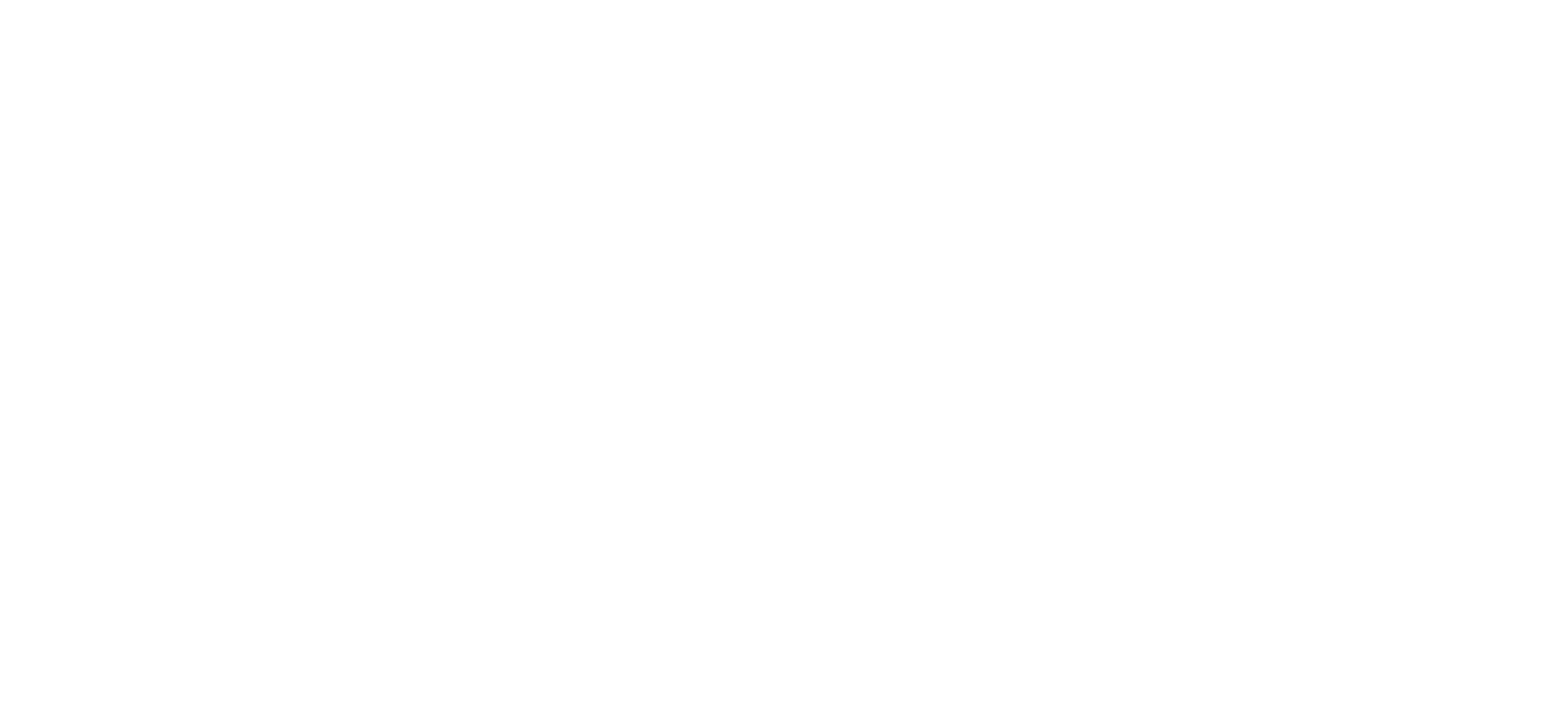 DELICACY
ENTER YOUR CONTENTENTERYOURCONTENTENT ERENTER YOUR 
CONTENT ENTER YOURENTER YOUR CONTENTENTERYOURCONT
ENTENT ERENTER YOUR CONTENT
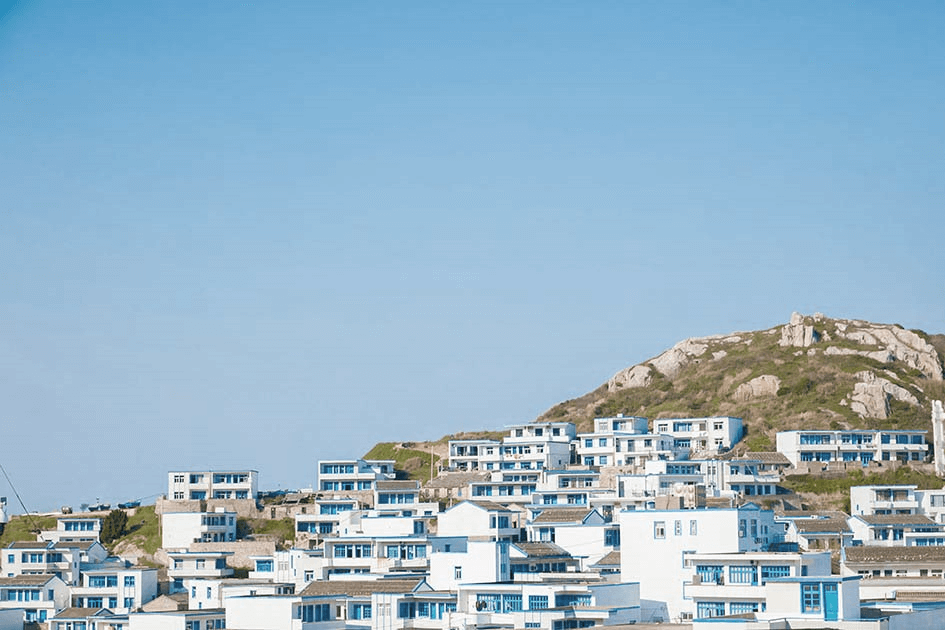 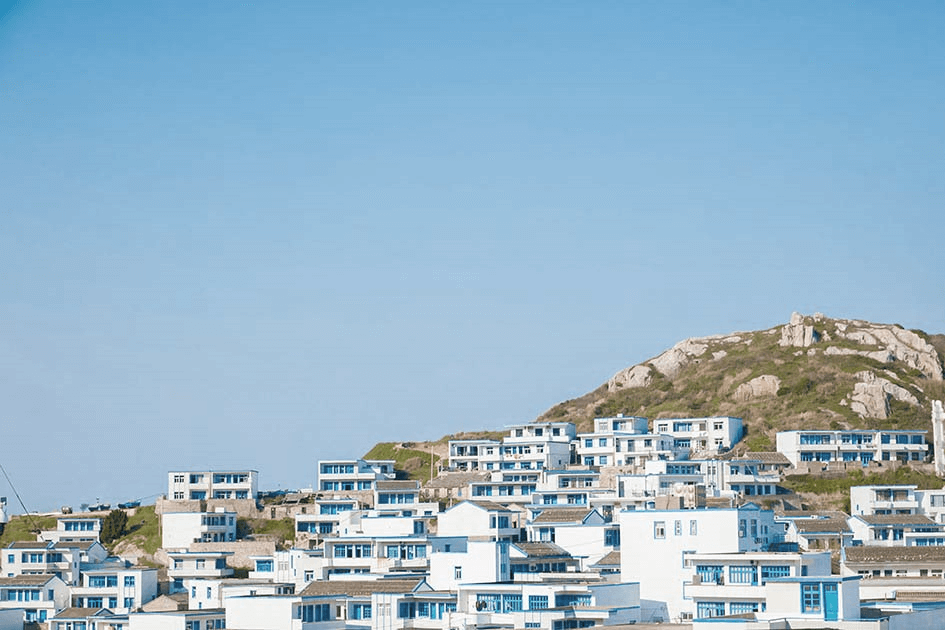 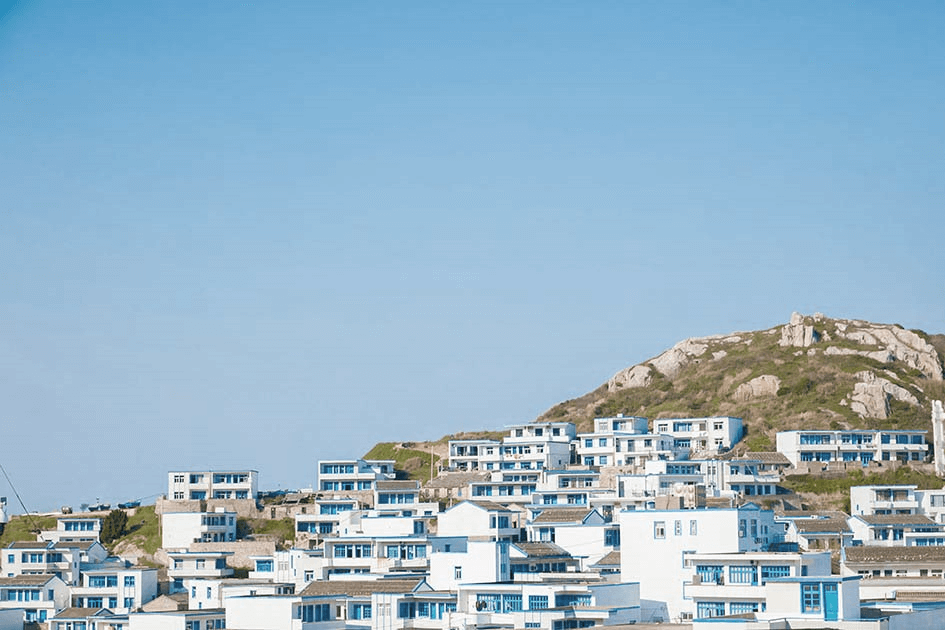 1
YOUR TEXT
ENTER YOUR CONTENTENTER
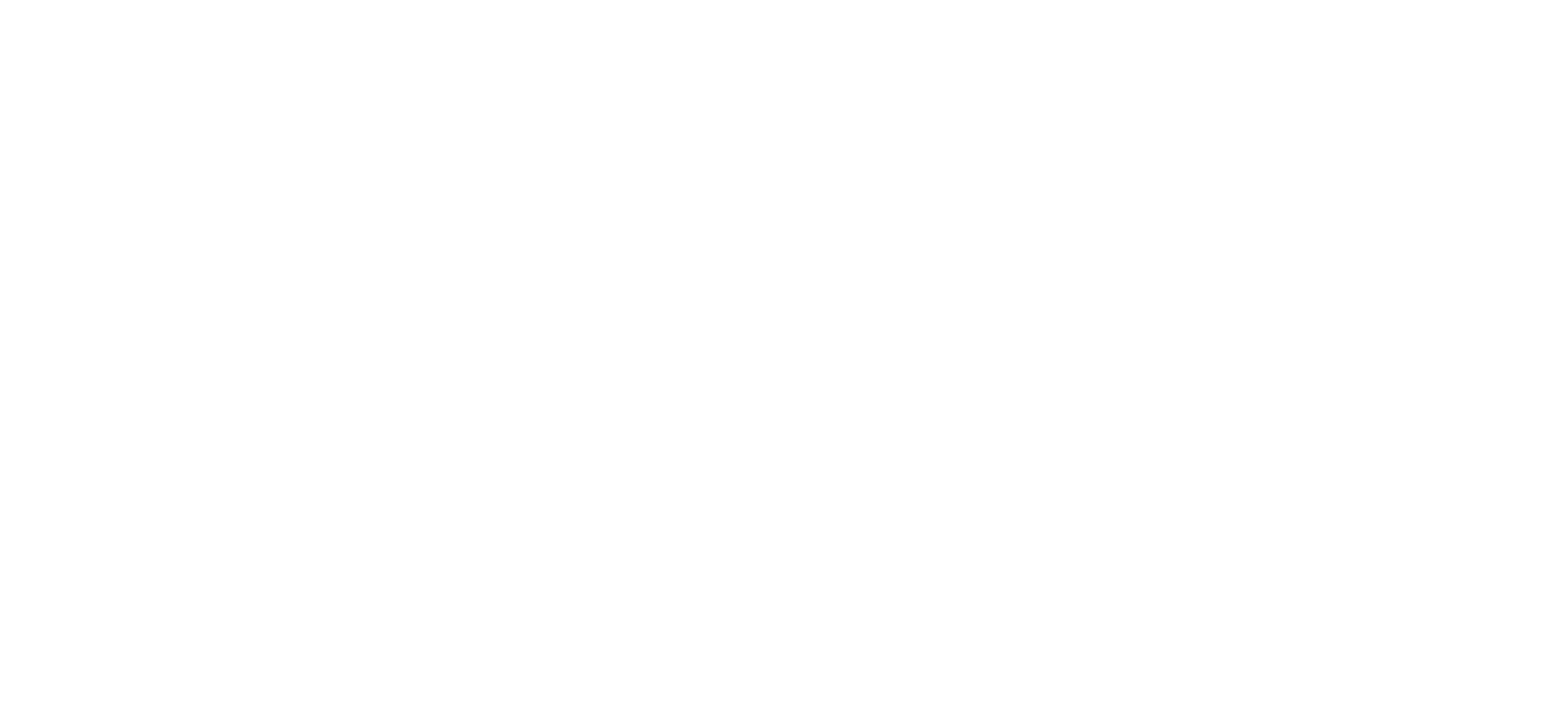 DELICACY
ENTER YOUR CONTENTENTERYOURCONTENTENT 
ERENTER YOUR CONTENT ENTER YOUR
ENTER YOUR CONTENTENTERYOURCON
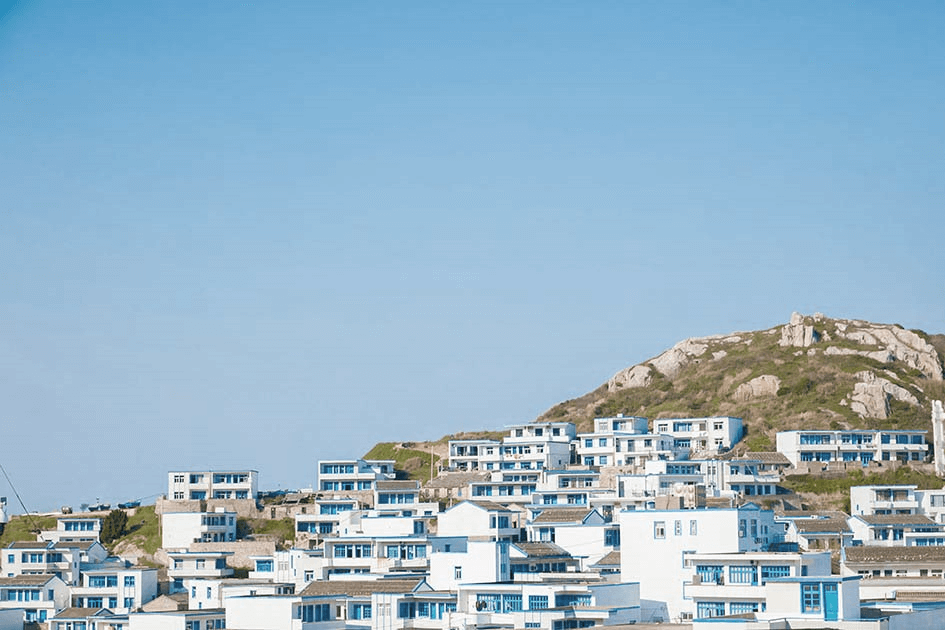 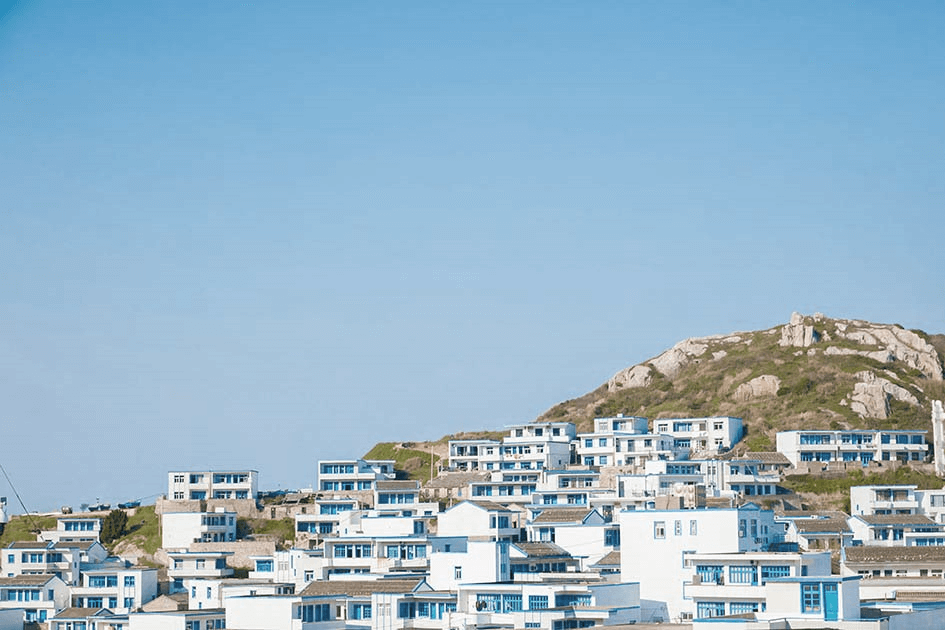 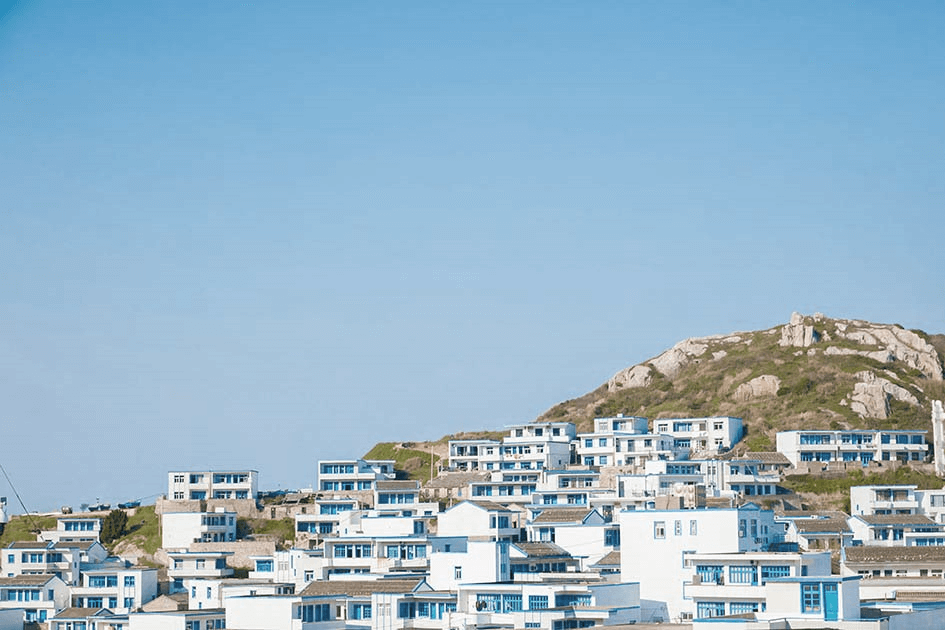 YOUR TEXT
YOUR TEXT
01
02
ENTER YOUR CONTENTENTER
ENTER YOUR CONTENTENTER
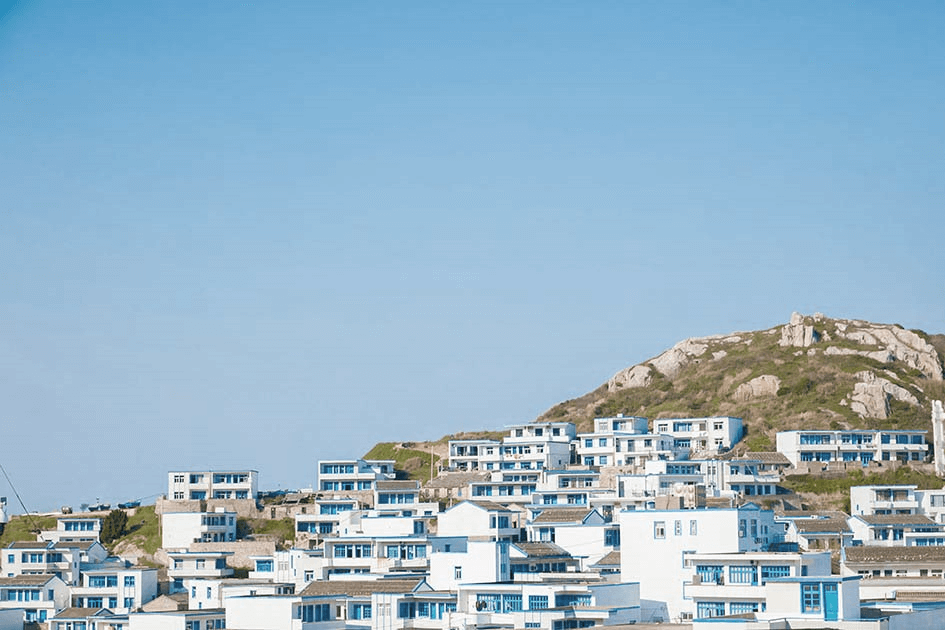 YOUR TEXT
YOUR TEXT
03
04
ENTER YOUR CONTENTENTER
ENTER YOUR CONTENTENTER
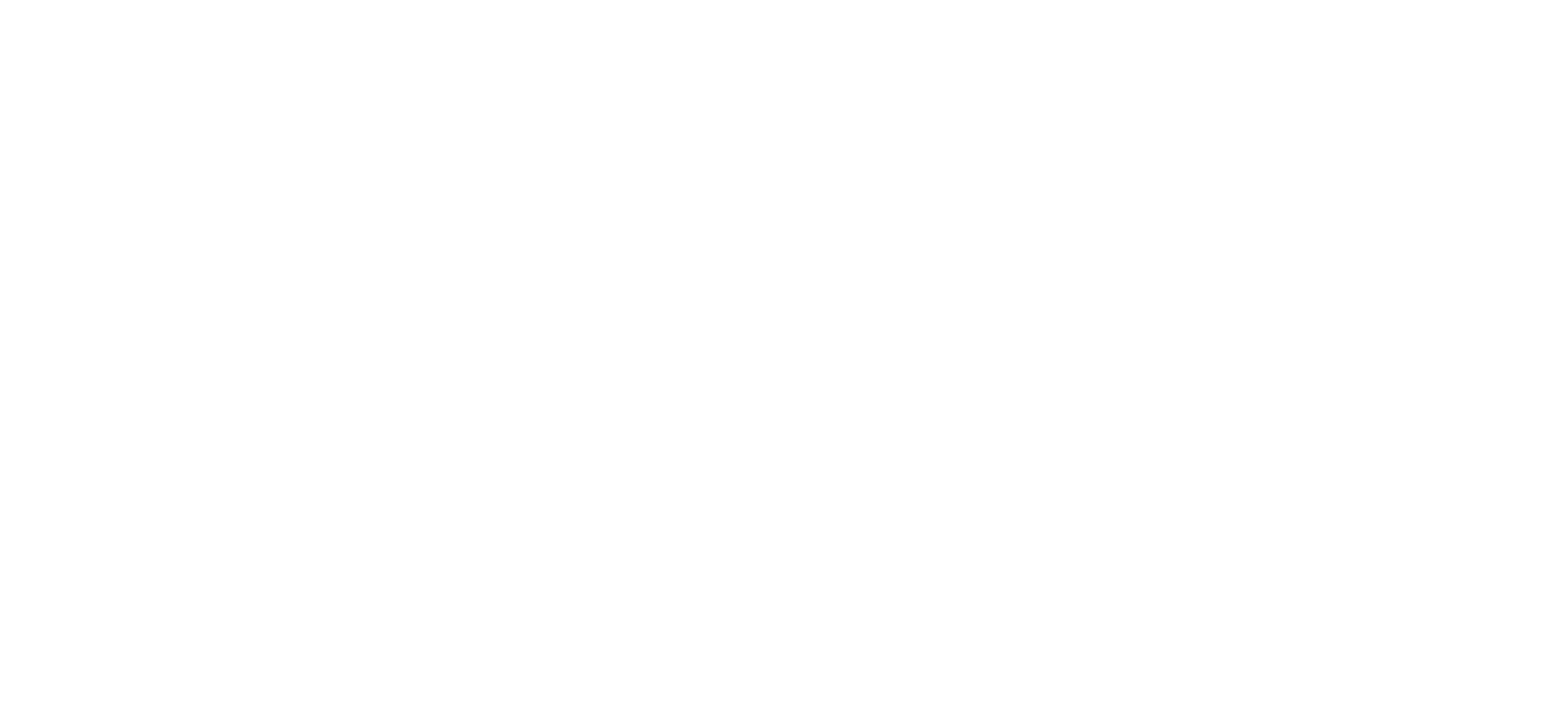 DELICACY
ENTER YOUR CONTENTENTERYOURCONTENTENT ERENTER YOUR CONTENT ENTER YOUR
ENTER YOUR CONTENTENTERYOURCONTENTENT ERENTER YOUR CONTENT
ENTER YOUR CONTENTENTERYOURCONTENTENT ERENTER
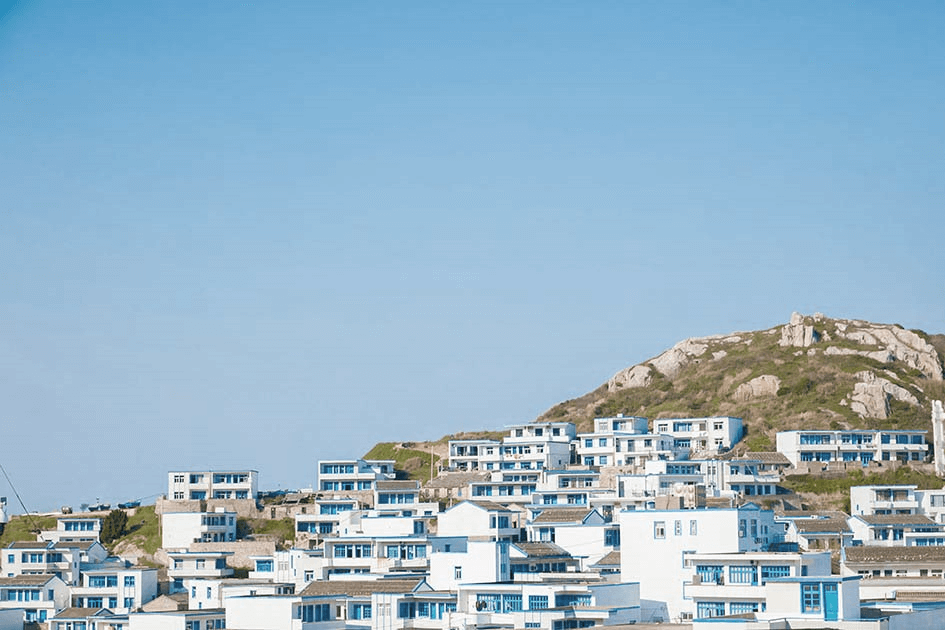 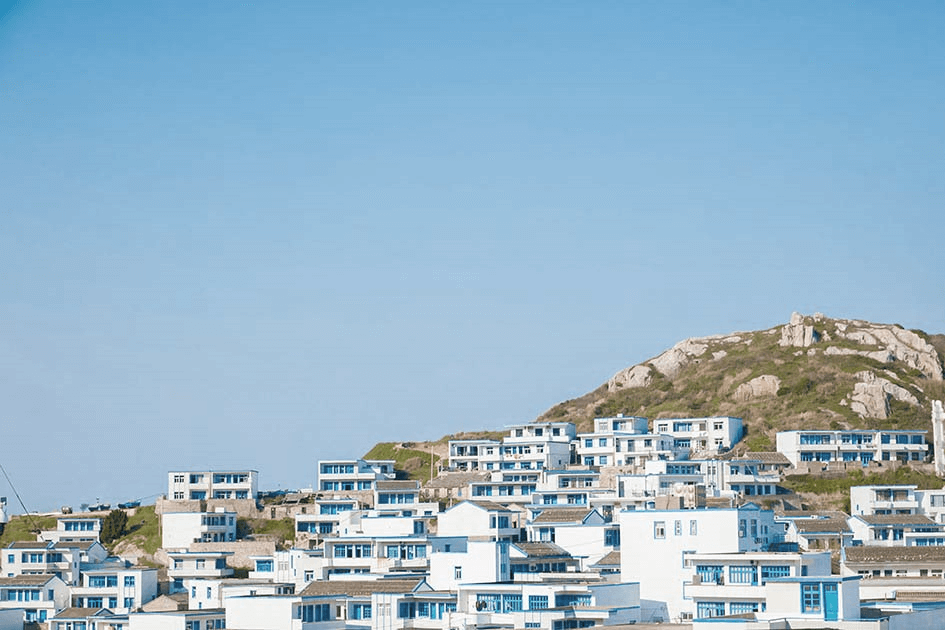 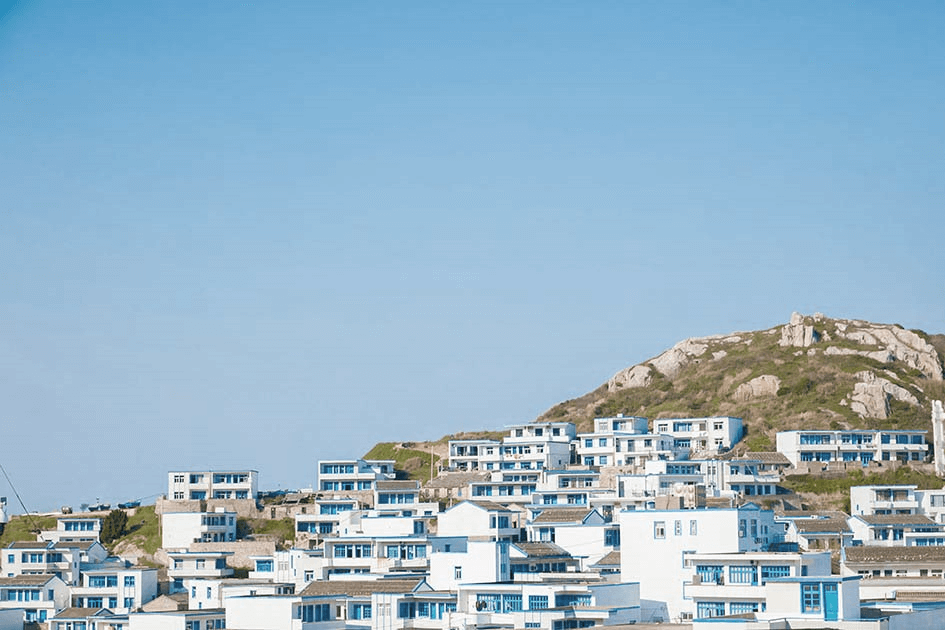 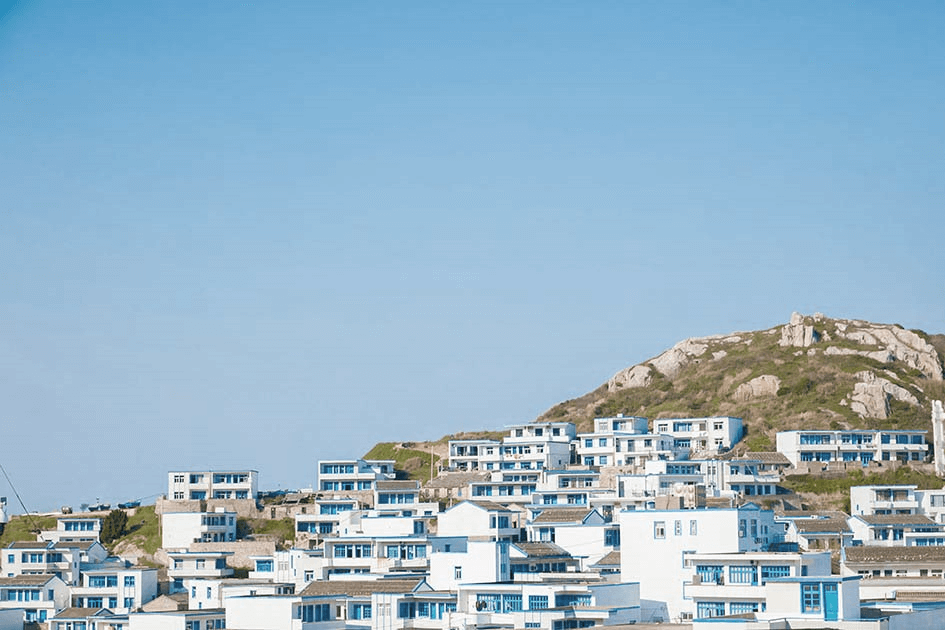 YOUR TEXT
YOUR TEXT
YOUR TEXT
YOUR TEXT
ENTER YOUR CONTENTENTER
ENTER YOUR CONTENTENTER
ENTER YOUR CONTENTENTER
ENTER YOUR CONTENTENTER
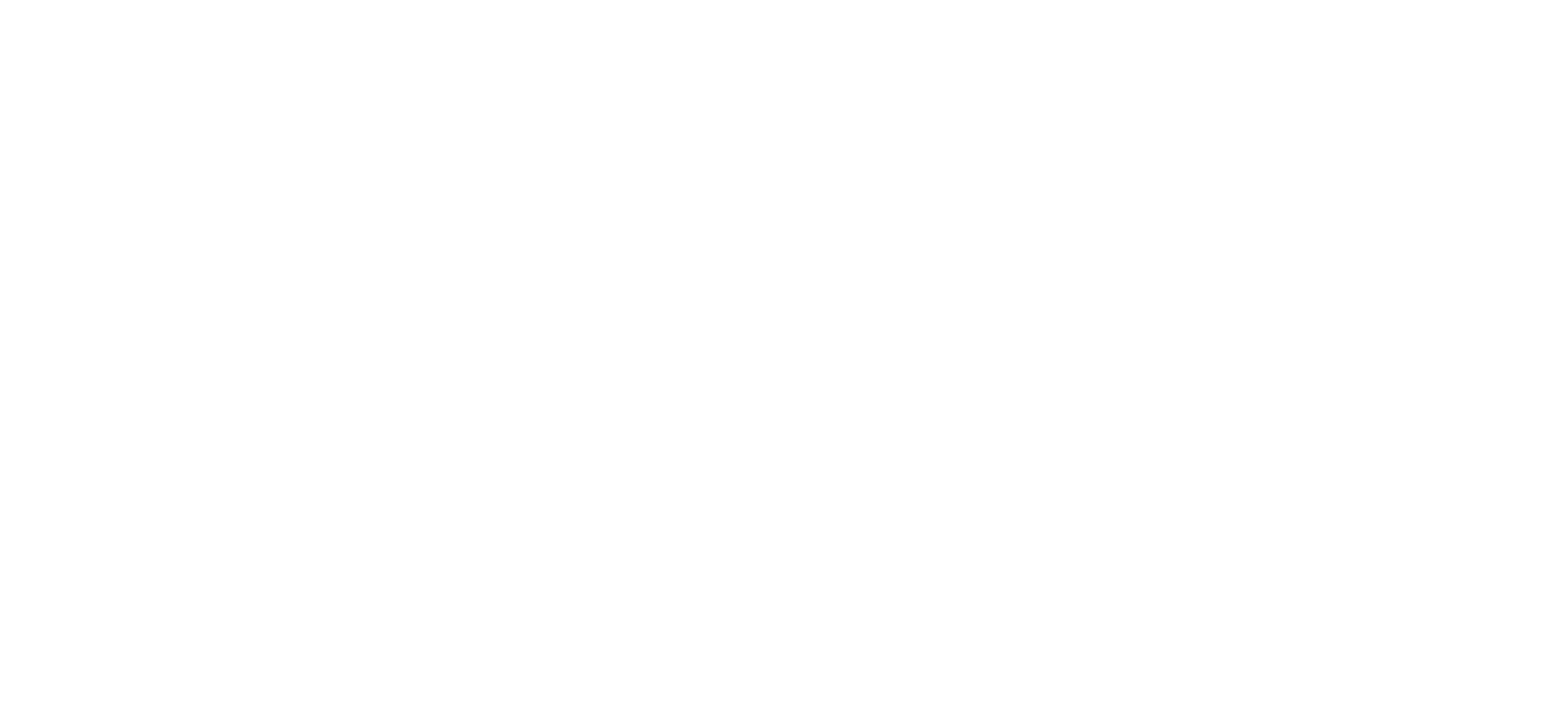 DELICACY
TEXT  HERE
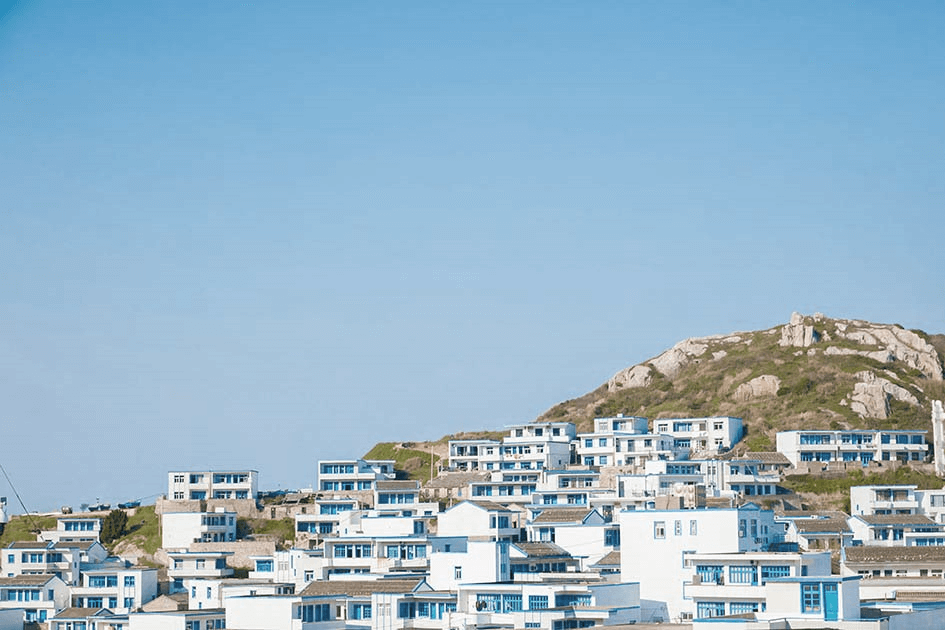 ENTER YOUR CONTENTENTERYOURCONTENTENT ERENTER YOUR 
CONTENT ENTER YOURENTER YOUR CONTENTENTERYOURCONT
ENTENT ERENTER YOUR CONTENT
YOUR TEXT
YOUR TEXT
YOUR TEXT
YOUR TEXT
01
02
03
04
ENTER YOUR CONTENTENTER
ENTER YOUR CONTENTENTER
ENTER YOUR CONTENTENTER
ENTER YOUR CONTENTENTER
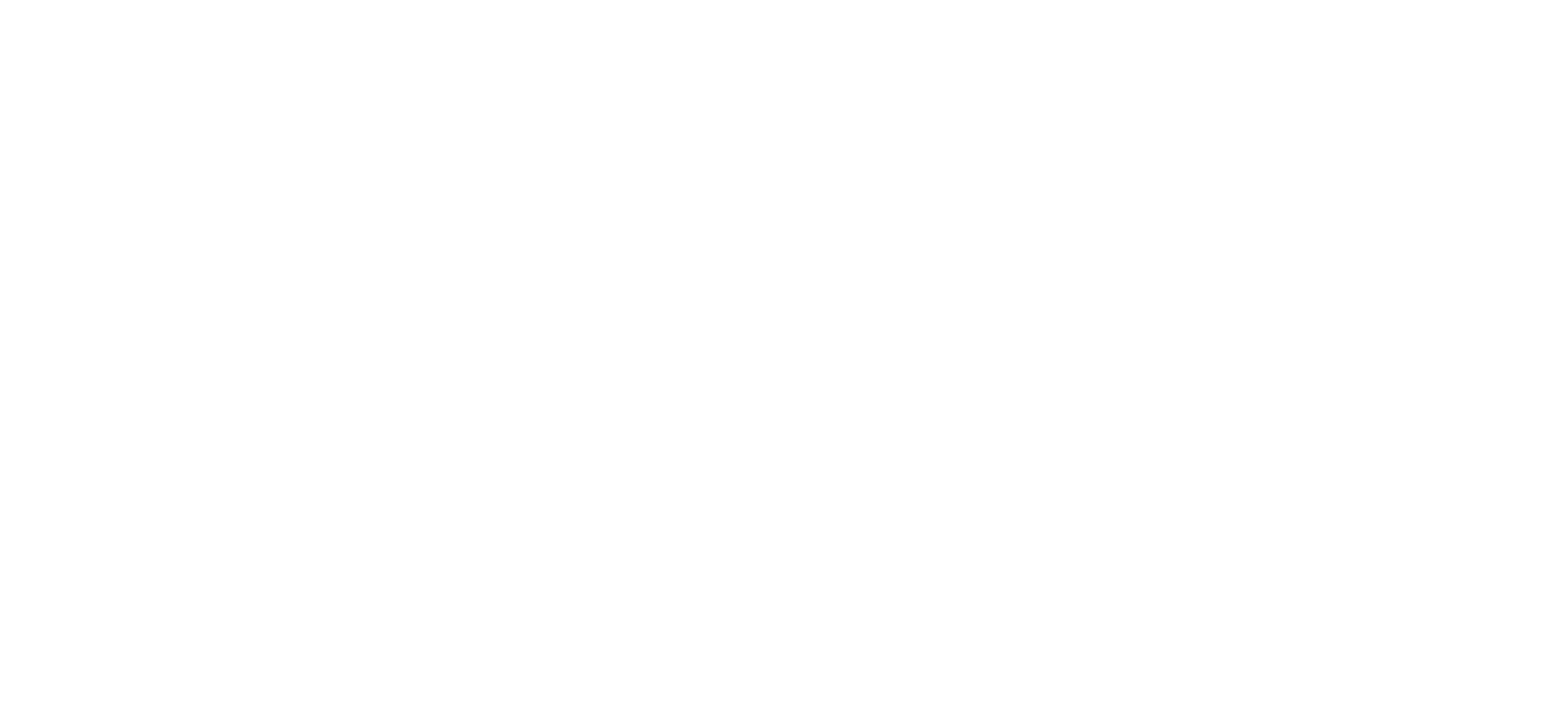 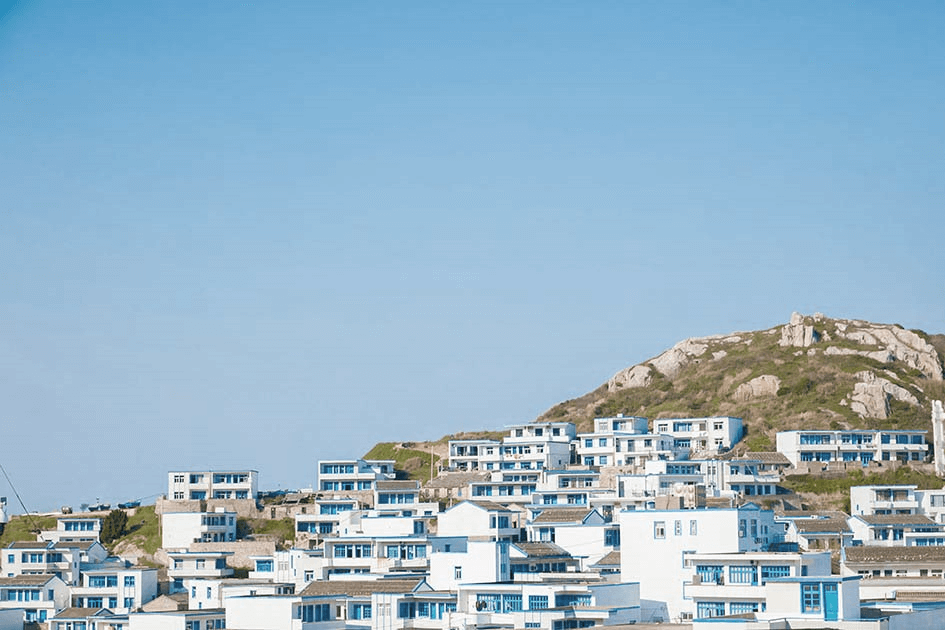 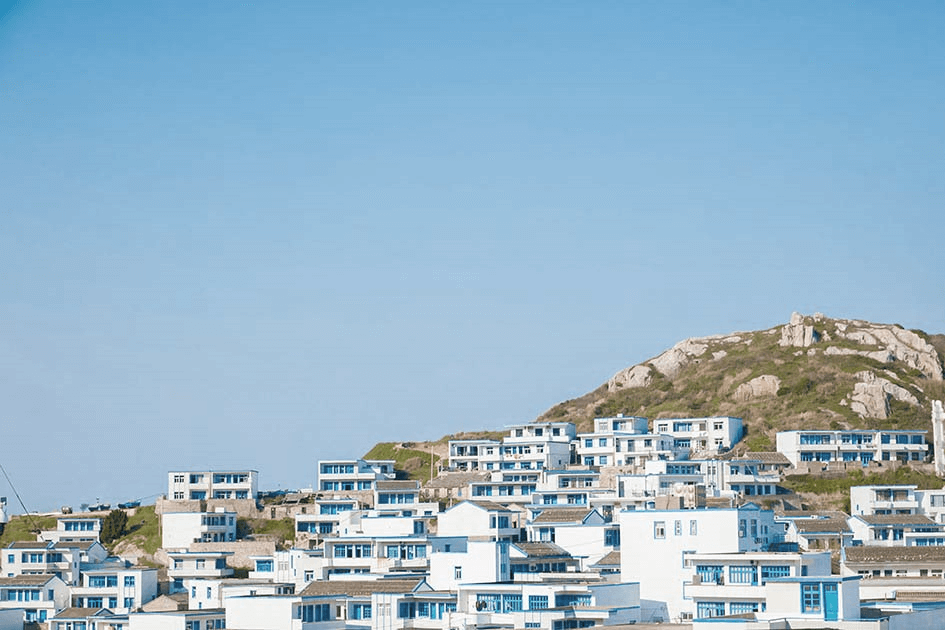 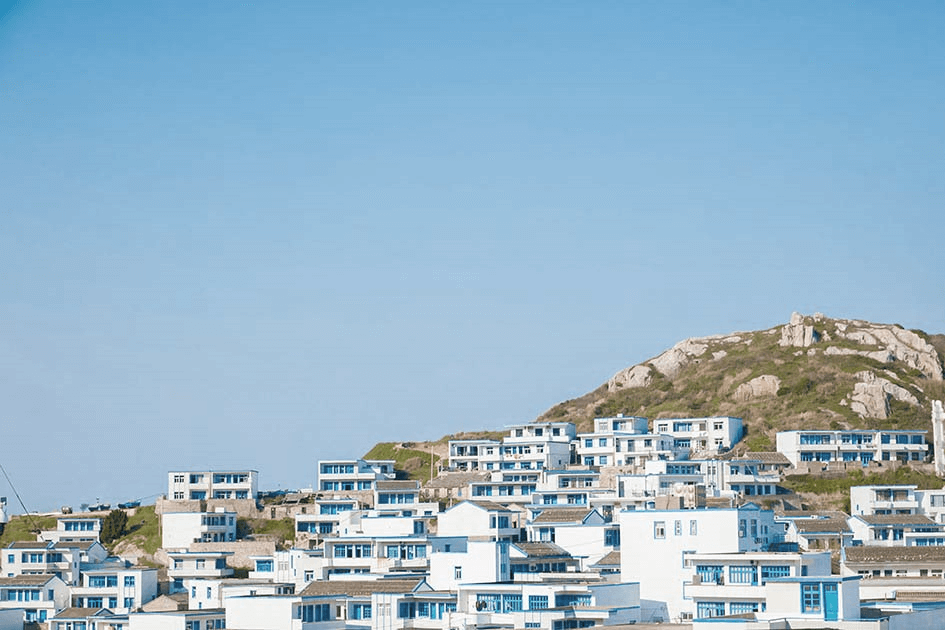 DELICACY
YOUR TEXT
YOUR TEXT
YOUR TEXT
YOUR TEXT
01
02
03
04
ENTER YOUR CONTENTENTER
ENTER YOUR CONTENTENTER
ENTER YOUR CONTENTENTER
ENTER YOUR CONTENTENTER
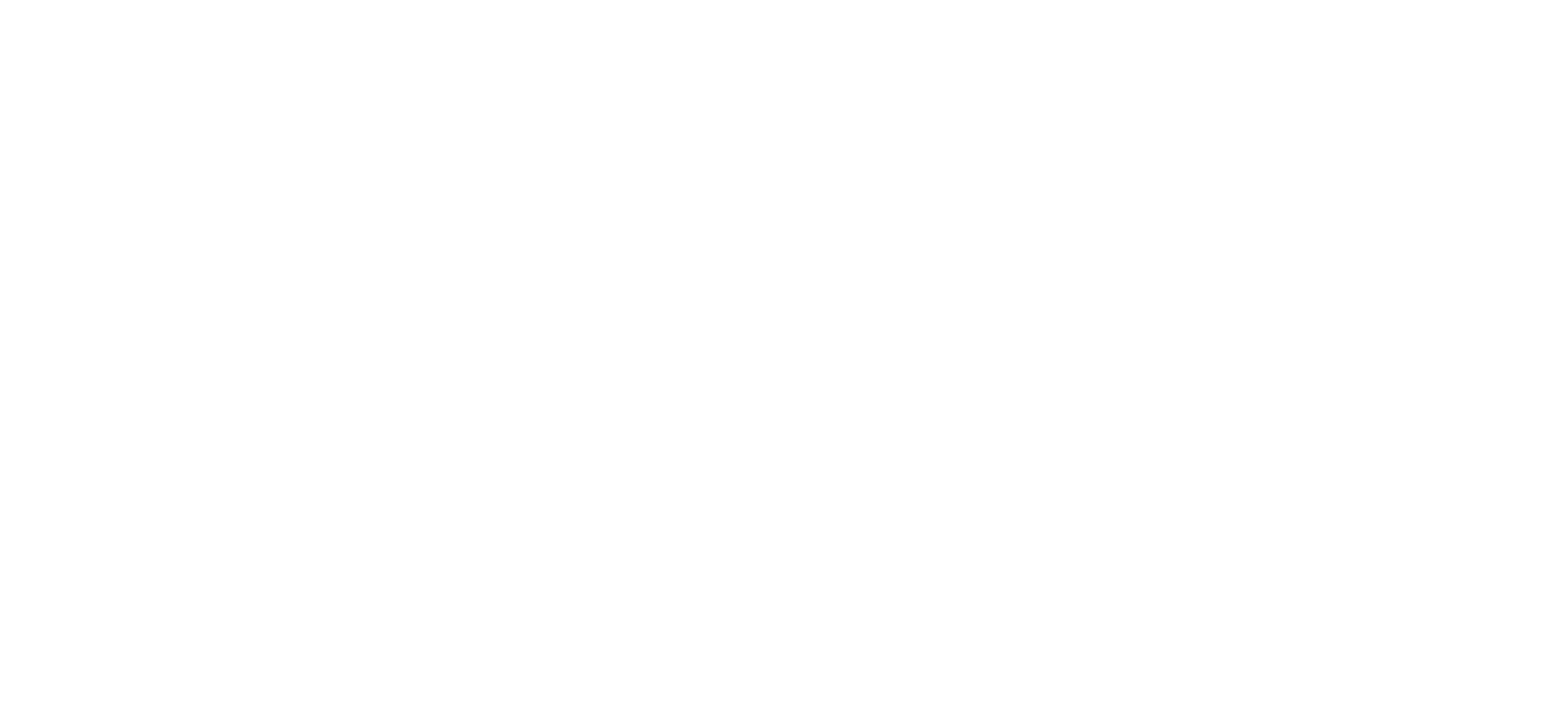 03
HOMESTAY
ENTER YOUR CONTENTENTER YOUR CONTENTENTER YOUR CONTENTENTER YOUR CONTENTENTER YOUR CONTENTENTER YOUR CONTENTENTER YOUR CONTENT
ENTER YOUR CONTENTENTER YOUR CONTENT
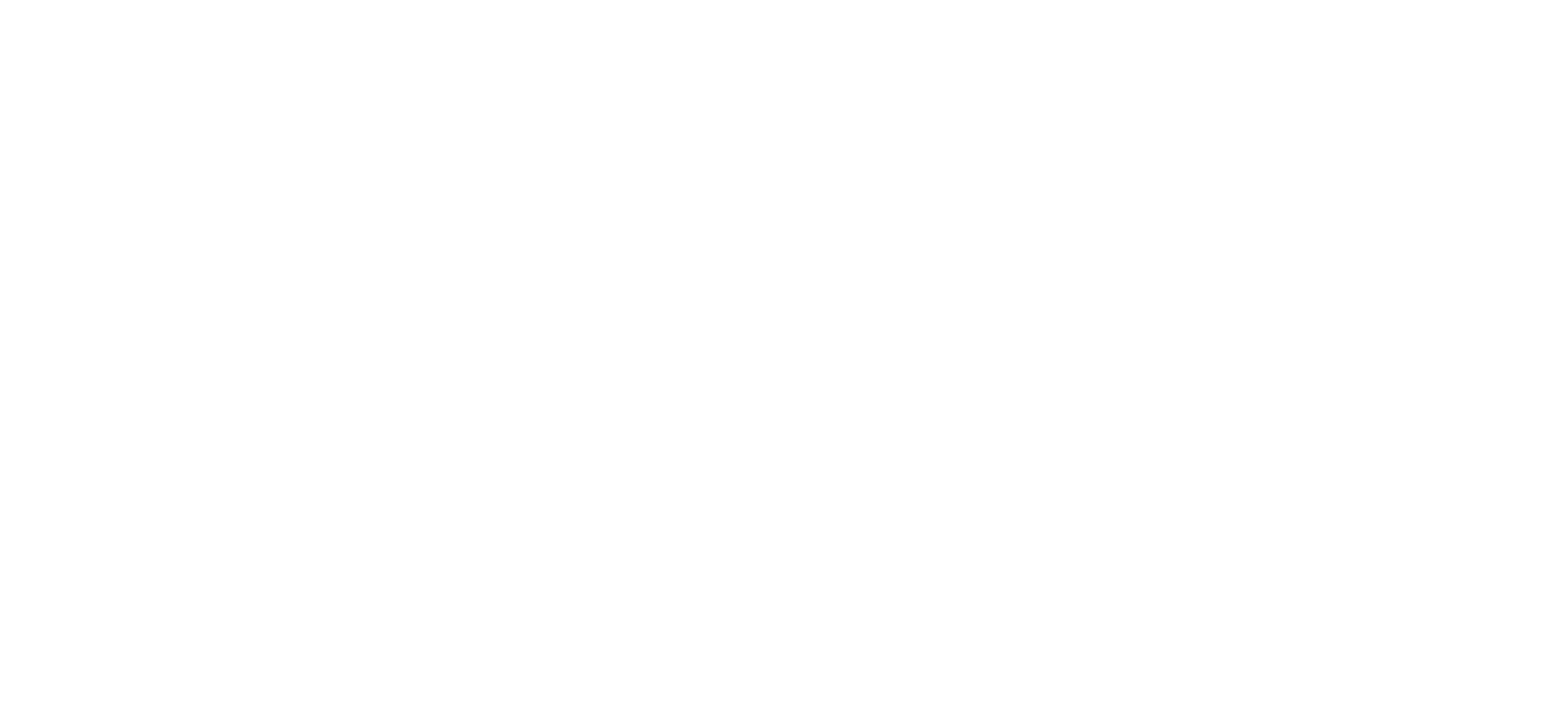 HOMESTAY
ENTER YOUR CONTENTENTERYOURCONTENTENT 
ERENTER YOUR CONTENT ENTER YOUR
ENTER YOUR CONTENTENTERYOURCON
YOUR TEXT
YOUR TEXT
YOUR TEXT
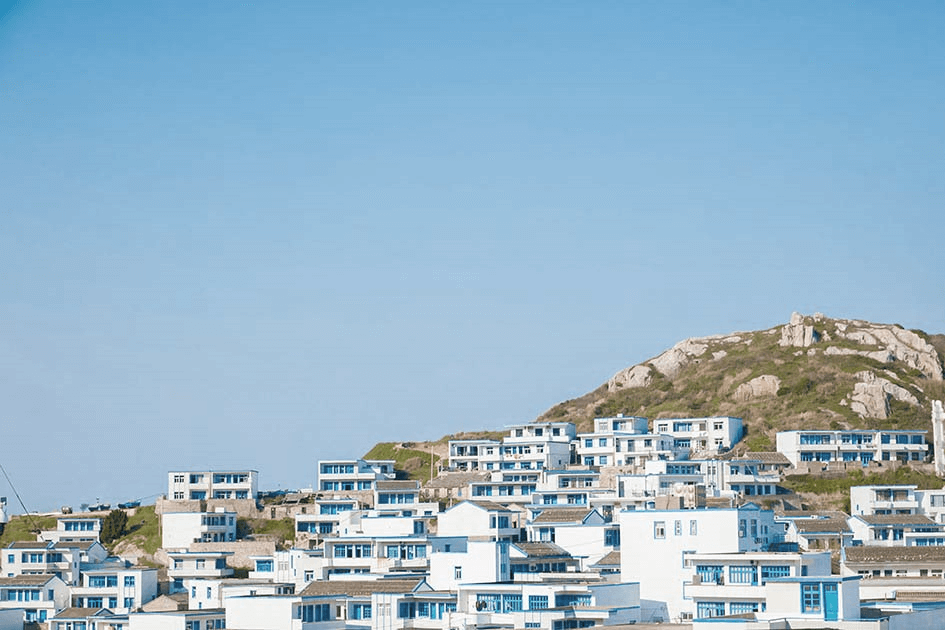 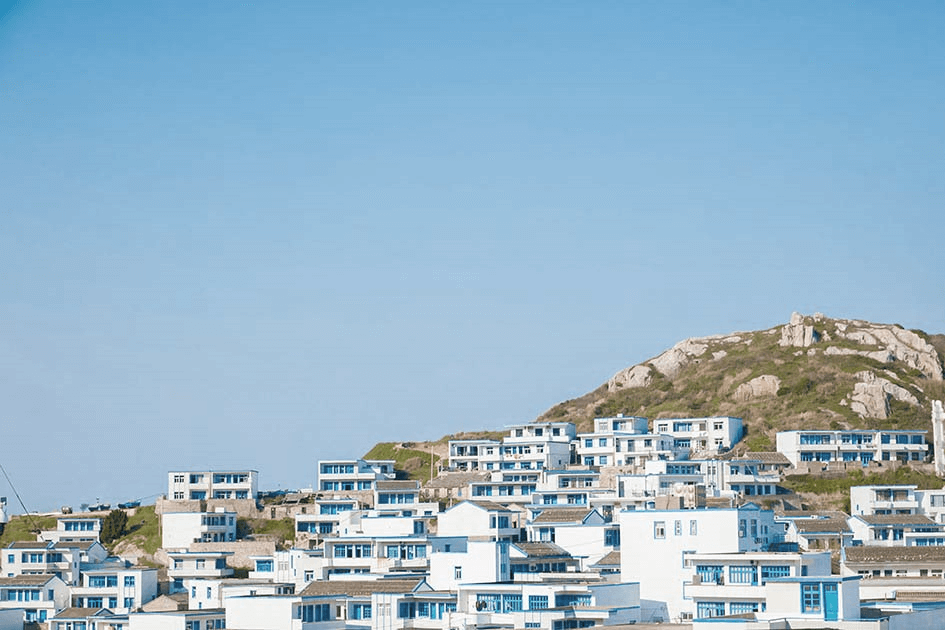 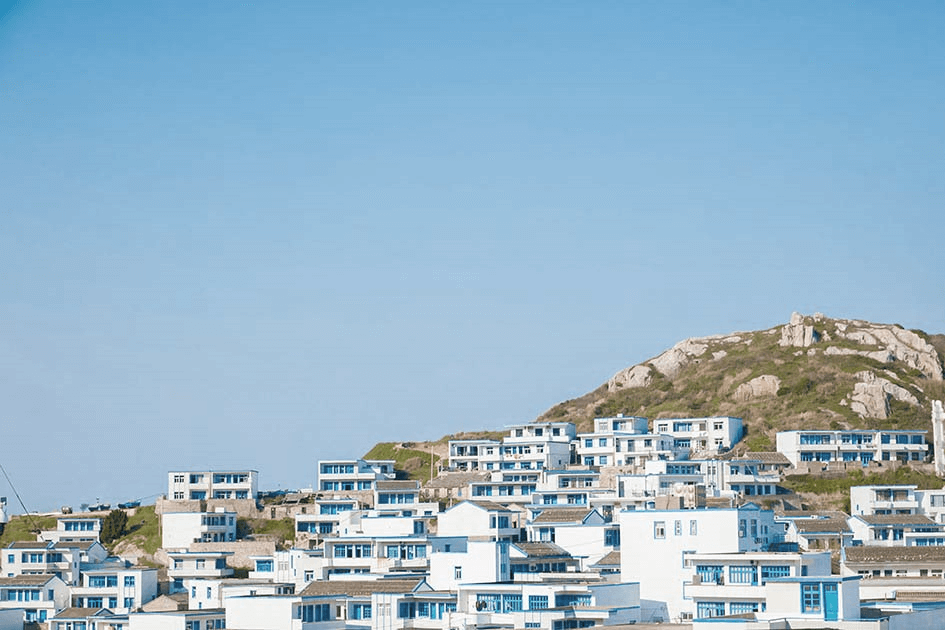 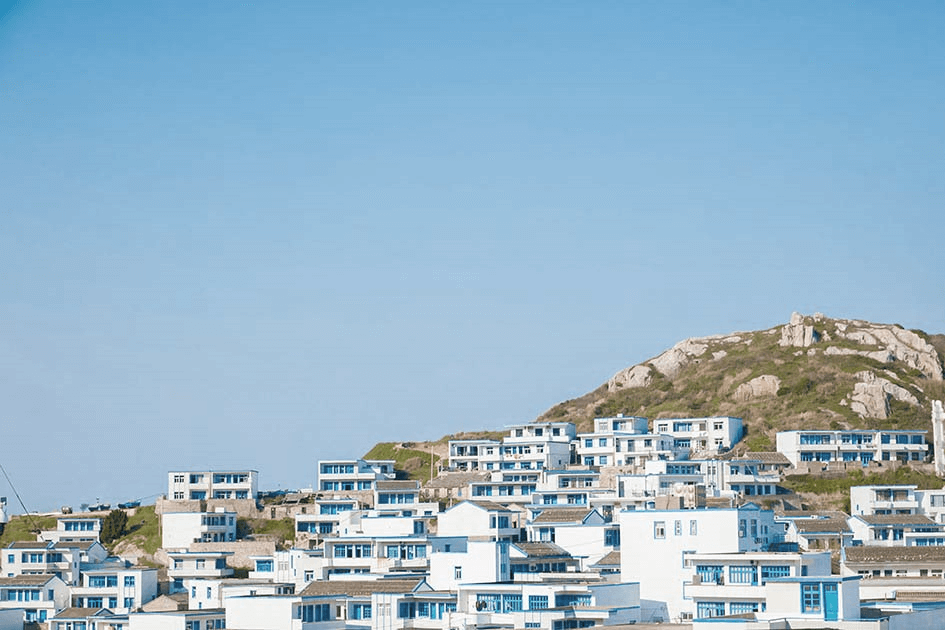 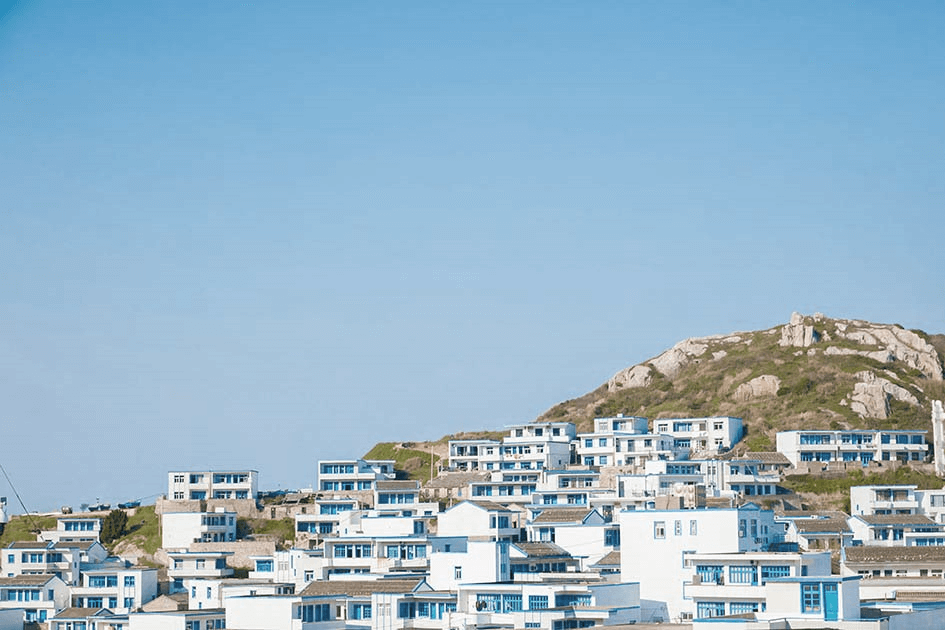 YOUR TEXT
YOUR TEXT
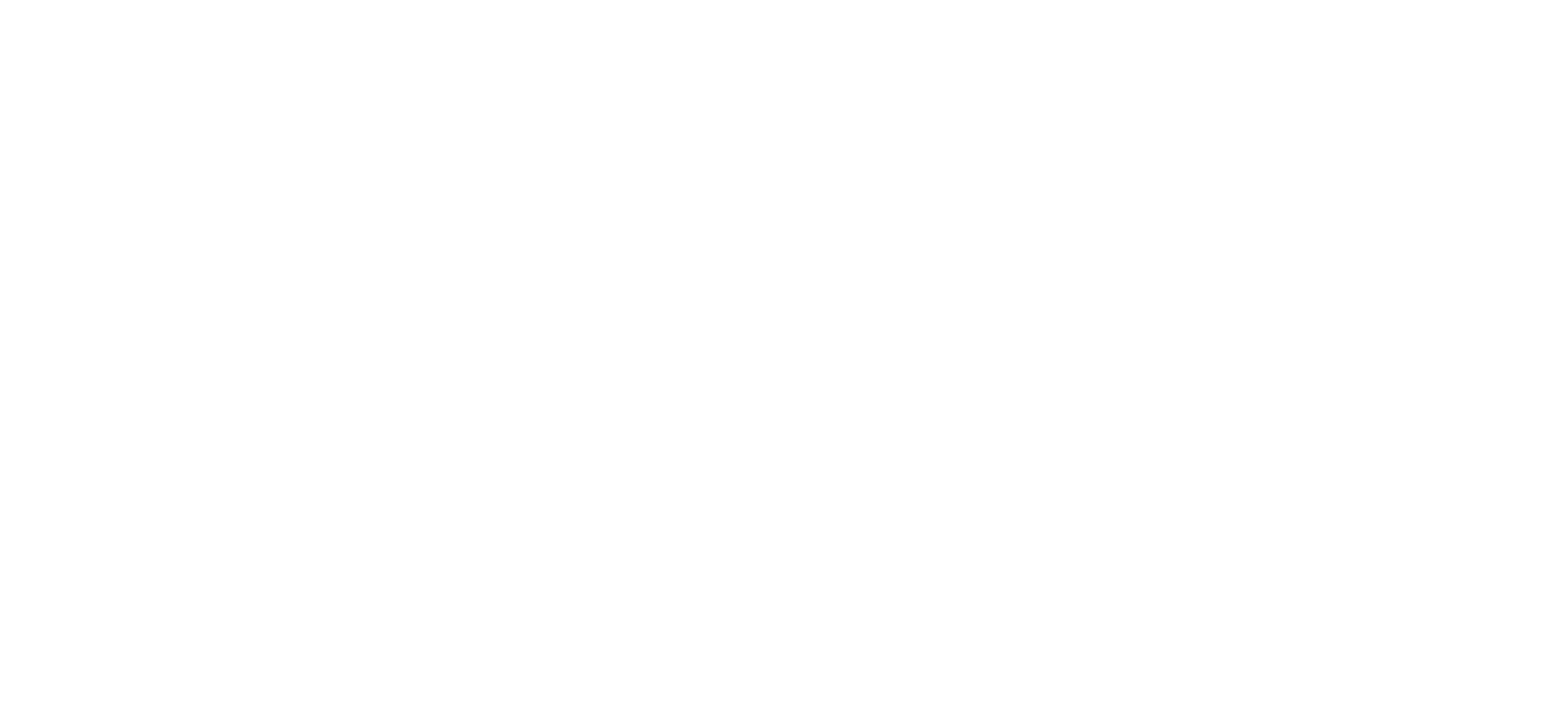 HOMESTAY
ENTER YOUR CONTENTENTERYOURCONTENTENT 
ERENTER YOUR CONTENT ENTER YOUR
ENTER YOUR CONTENTENTERYOURCON
ENTER YOUR CONTENTENTER
ENTER YOUR CONTENTENTER
1
4
YOUR TEXT
YOUR TEXT
ENTER YOUR CONTENTENTER
ENTER YOUR CONTENTENTER
2
5
YOUR TEXT
YOUR TEXT
ENTER YOUR CONTENTENTER
ENTER YOUR CONTENTENTER
3
6
YOUR TEXT
YOUR TEXT
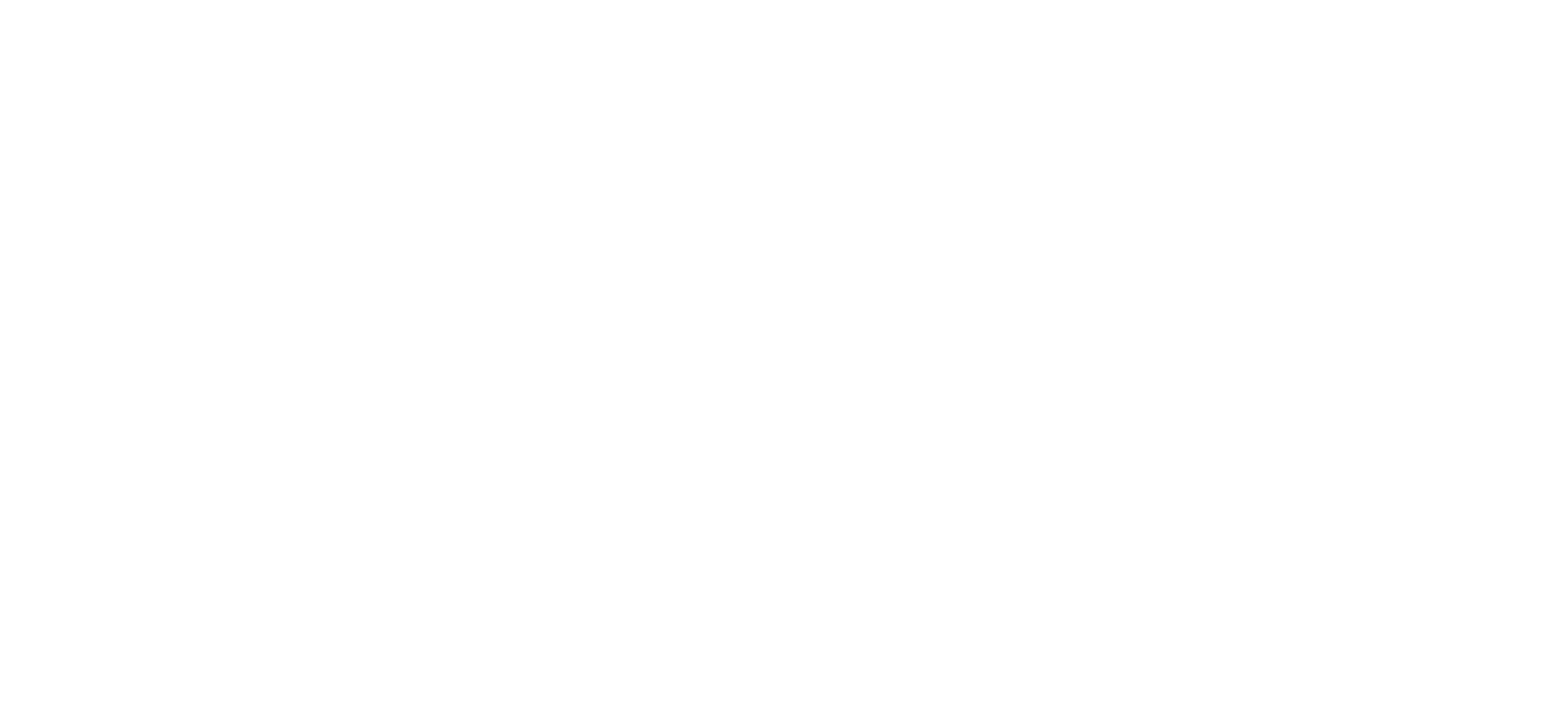 HOMESTAY
ENTER YOUR CONTENTENTERYOURCONTENTENT 
ERENTER YOUR CONTENT ENTER YOUR
ENTER YOUR CONTENTENTERYOURCON
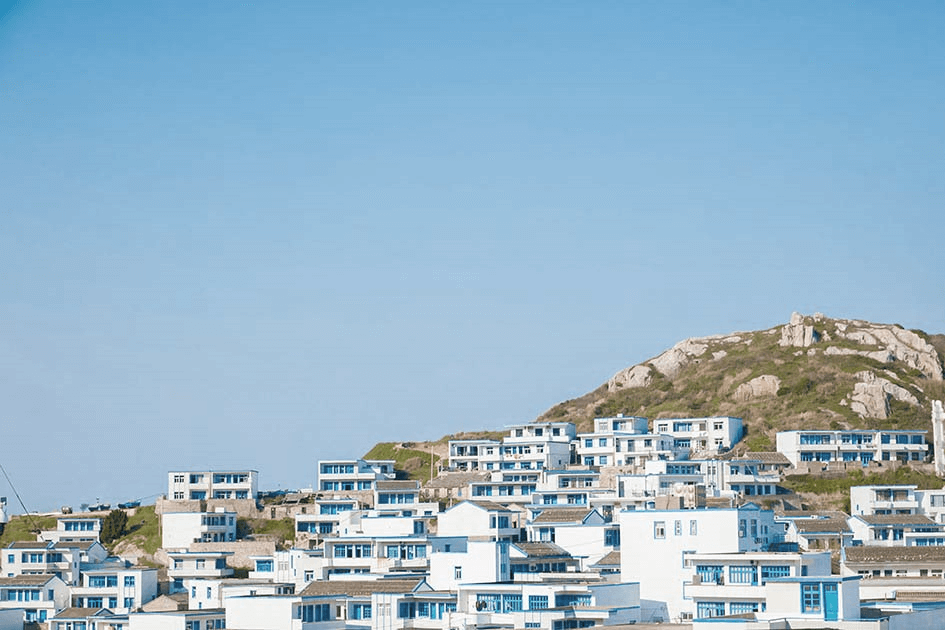 YOUR TEXT HERE
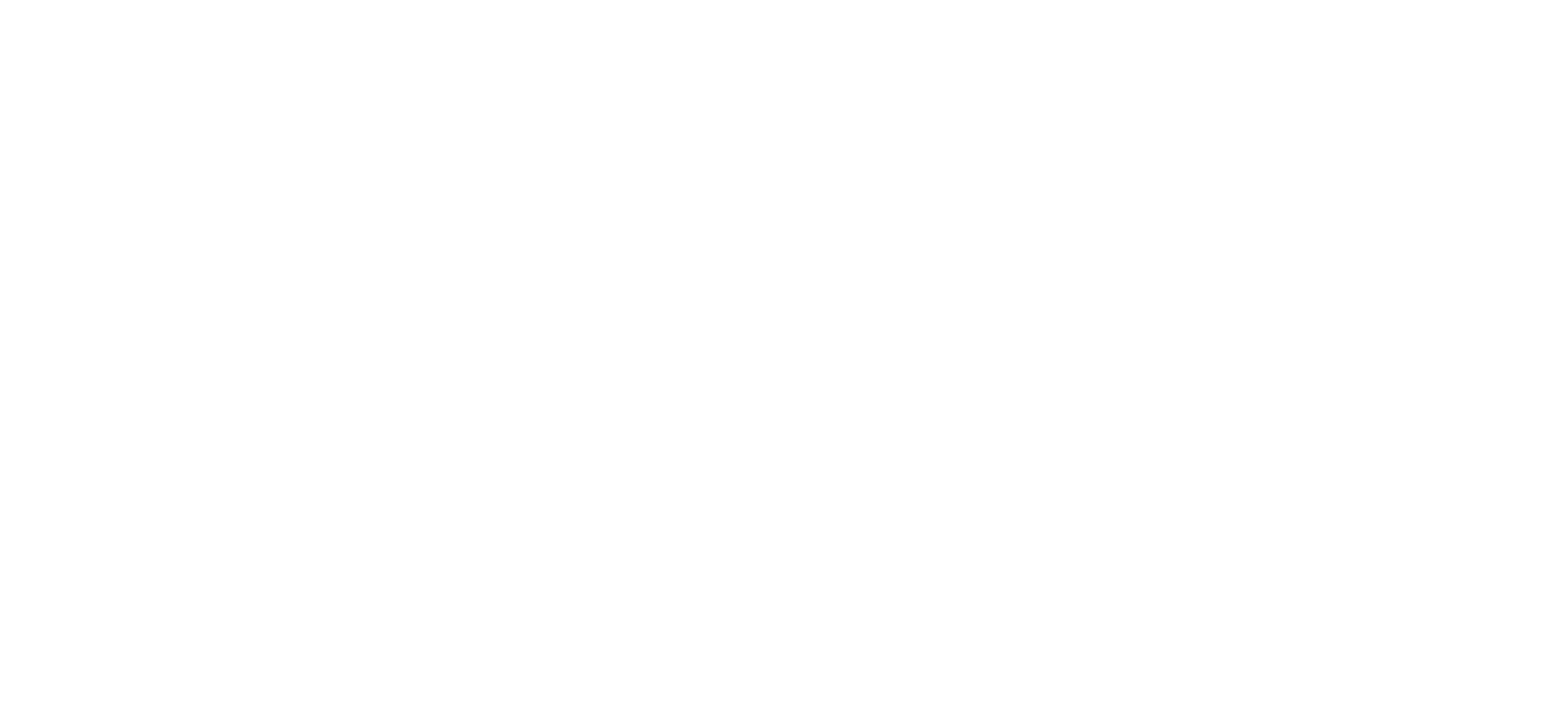 DELICACY
ENTER YOUR CONTENTENTERYOURCONTENTENT ERENTER YOUR CONTENT ENTER YOUR
ENTER YOUR CONTENTENTERYOURCONTENTENT ERENTER YOUR CONTENT
ENTER YOUR CONTENTENTERYOURCONTENTENT ERENTER YOUR
YOUR TEXT HERE
YOUR TEXT HERE
YOUR TEXT HERE
YOUR TEXT HERE
★ ★ ★ ★ ☆
★ ★ ★ ★ ☆
★ ★ ★ ★ ☆
★ ★ ★ ★ ☆
￥1,300
￥2,600
￥5,100
￥1,500
24 hours online
CONTENTENTER
24 hours online
CONTENTENTER
24 hours online
CONTENTENTER
24 hours online
CONTENTENTER
THE MOST BEAUTIFUL HOMESTAY
THE MOST BEAUTIFUL HOMESTAY
THE MOST BEAUTIFUL HOMESTAY
THE MOST BEAUTIFUL HOMESTAY
THE MOST BEAUTIFUL HOMESTAY
THE MOST BEAUTIFUL HOMESTAY
THE MOST BEAUTIFUL HOMESTAY
THE MOST BEAUTIFUL HOMESTAY
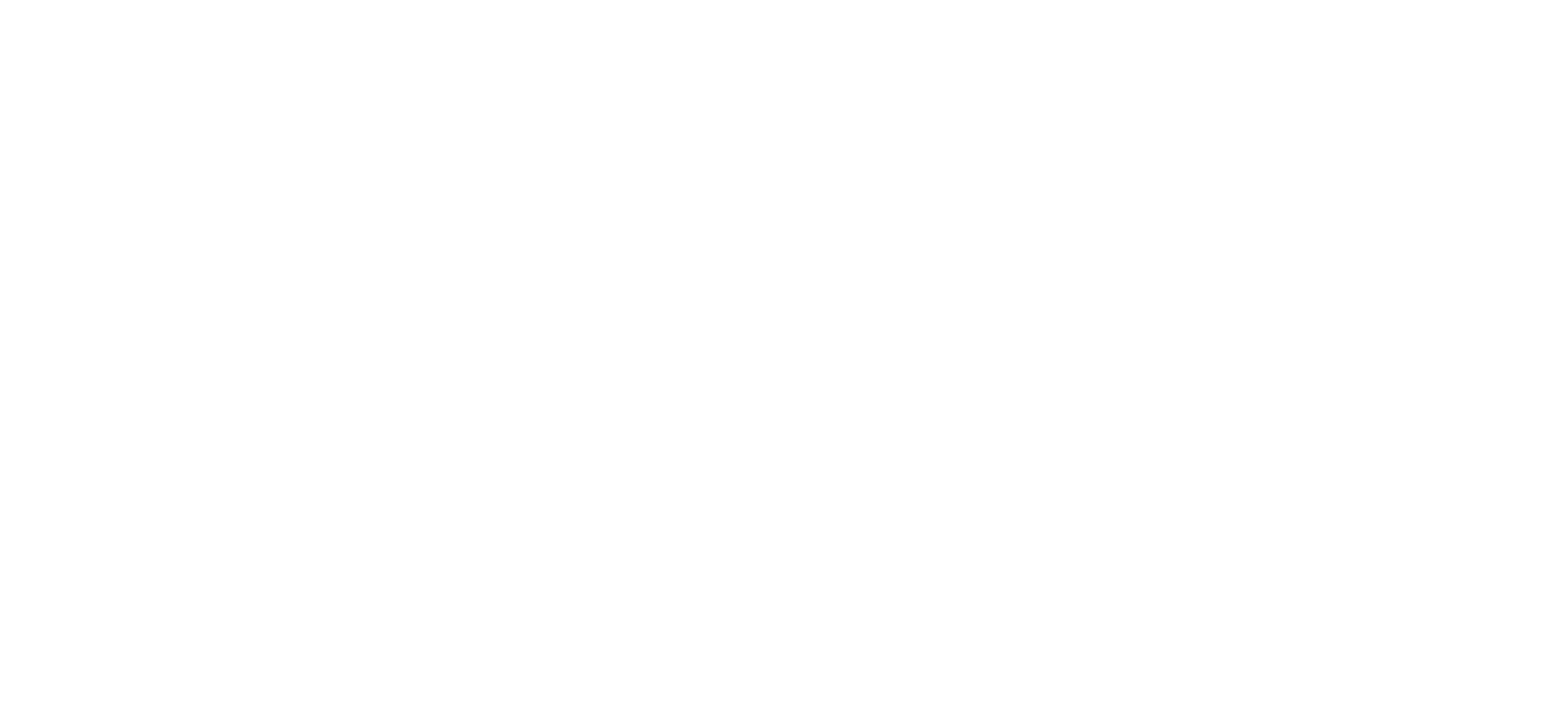 03.21
03.21
YOUR TEXT HERE
YOUR TEXT HERE
HOMESTAY
ENTER YOUR CONTENT ENTER YOUR CONTENT ENTER YOUR CONTENT ENTER YOUR CONTENT
ENTER YOUR CONTENT ENTER YOUR CONTENT ENTER YOUR CONTENT ENTER YOUR CONTENT
2021
2021
ENTER YOUR CONTENTENTERYOURCONT 
ERENTER YOUR CONTENT ENTER YOUR
ENTER YOUR CONTENTENTERYOURCON
03.21
03.21
YOUR TEXT HERE
YOUR TEXT HERE
ENTER YOUR CONTENT ENTER YOUR CONTENT ENTER YOUR CONTENT ENTER YOUR CONTENT
ENTER YOUR CONTENT ENTER YOUR CONTENT ENTER YOUR CONTENT ENTER YOUR CONTENT
2021
2021
1. YOUR TEXT HERE
03.21
03.21
2. YOUR TEXT HERE
YOUR TEXT HERE
YOUR TEXT HERE
ENTER YOUR CONTENT ENTER YOUR CONTENT ENTER YOUR CONTENT ENTER YOUR CONTENT
ENTER YOUR CONTENT ENTER YOUR CONTENT ENTER YOUR CONTENT ENTER YOUR CONTENT
2021
2021
3. YOUR TEXT HERE
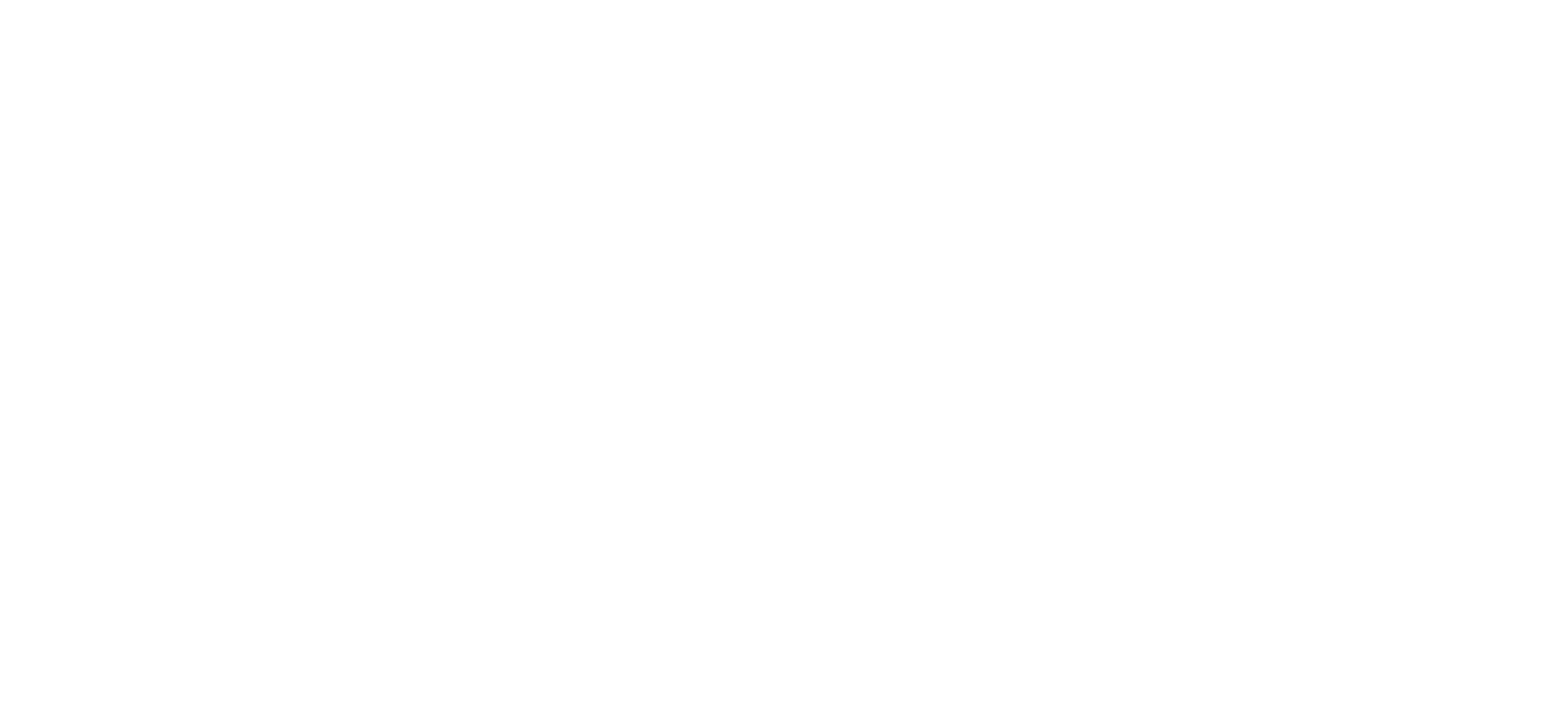 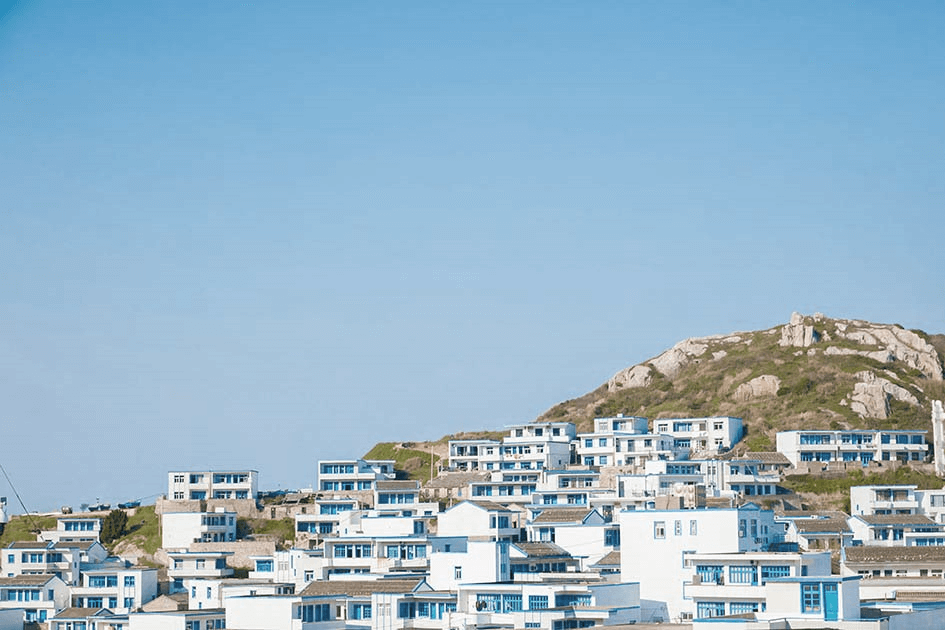 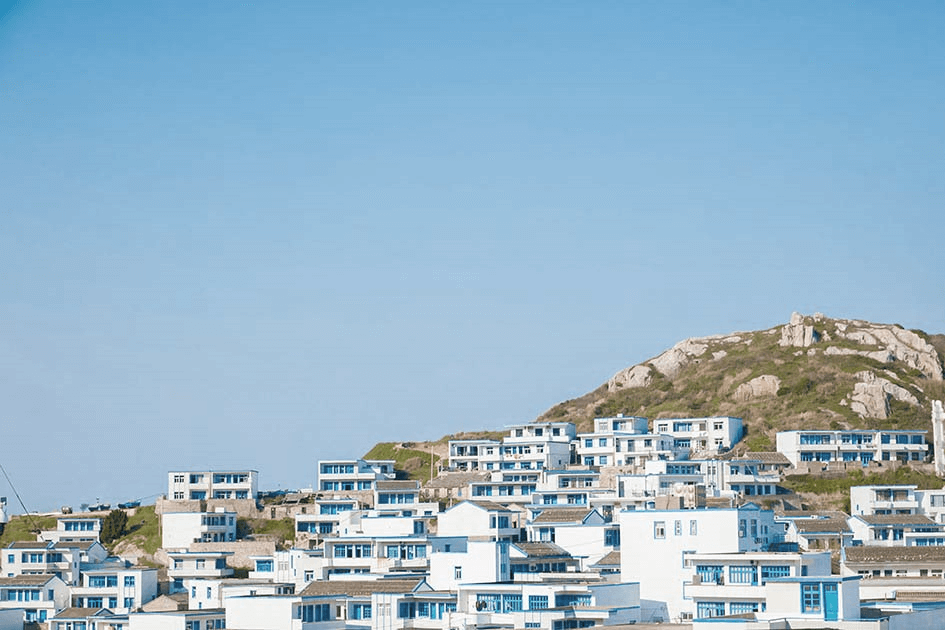 HOMESTAY
ENTER YOUR CONTENTENTERYOURCONT 
ERENTER YOUR CONTENT ENTER YOUR
ENTER YOUR CONTENTENTERYOURCON
MAX.
ENTER YOUR CONTENT
MIN.
ENTER YOUR CONTENT
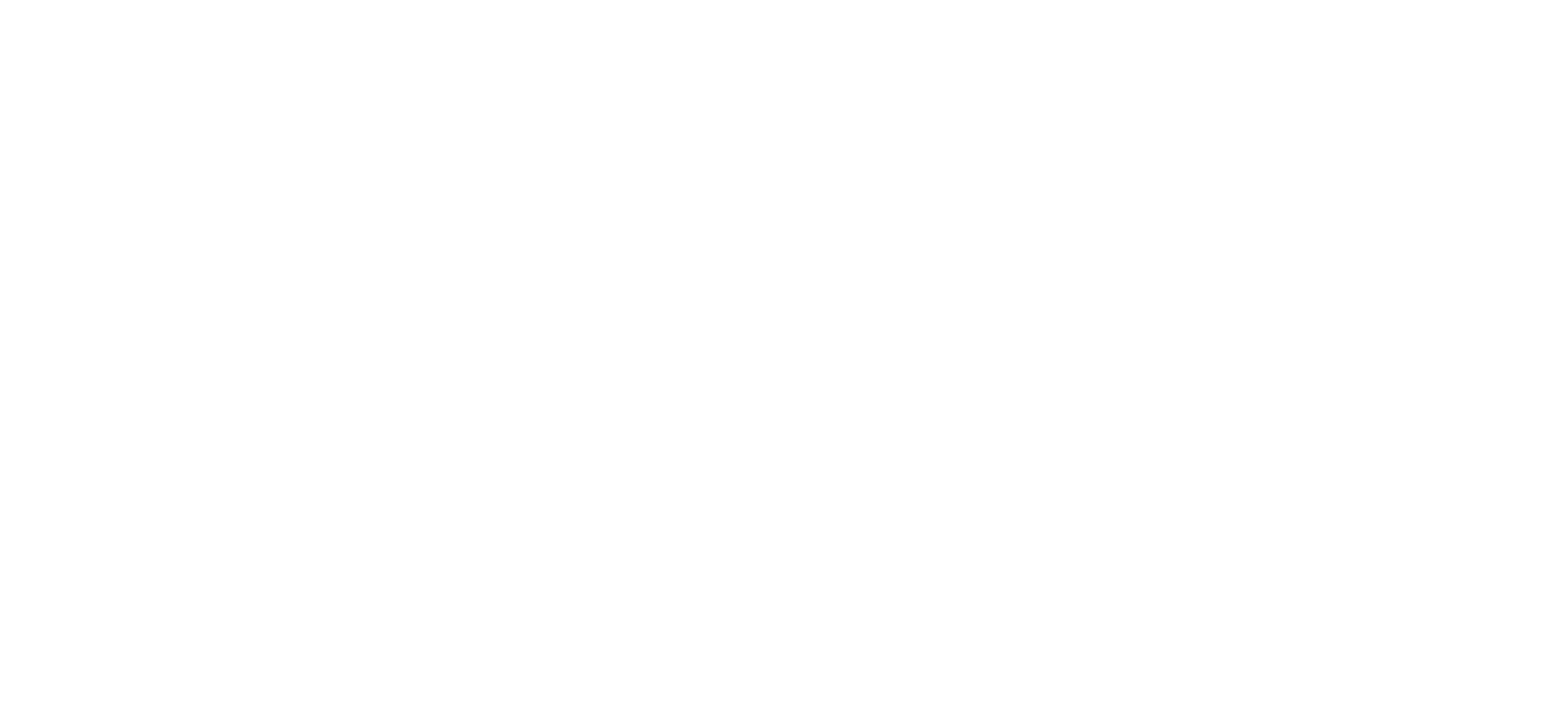 04
FOLKLORE
ENTER YOUR CONTENTENTER YOUR CONTENTENTER YOUR CONTENTENTER YOUR CONTENTENTER YOUR CONTENTENTER YOUR CONTENTENTER YOUR CONTENT
ENTER YOUR CONTENTENTER YOUR CONTENT
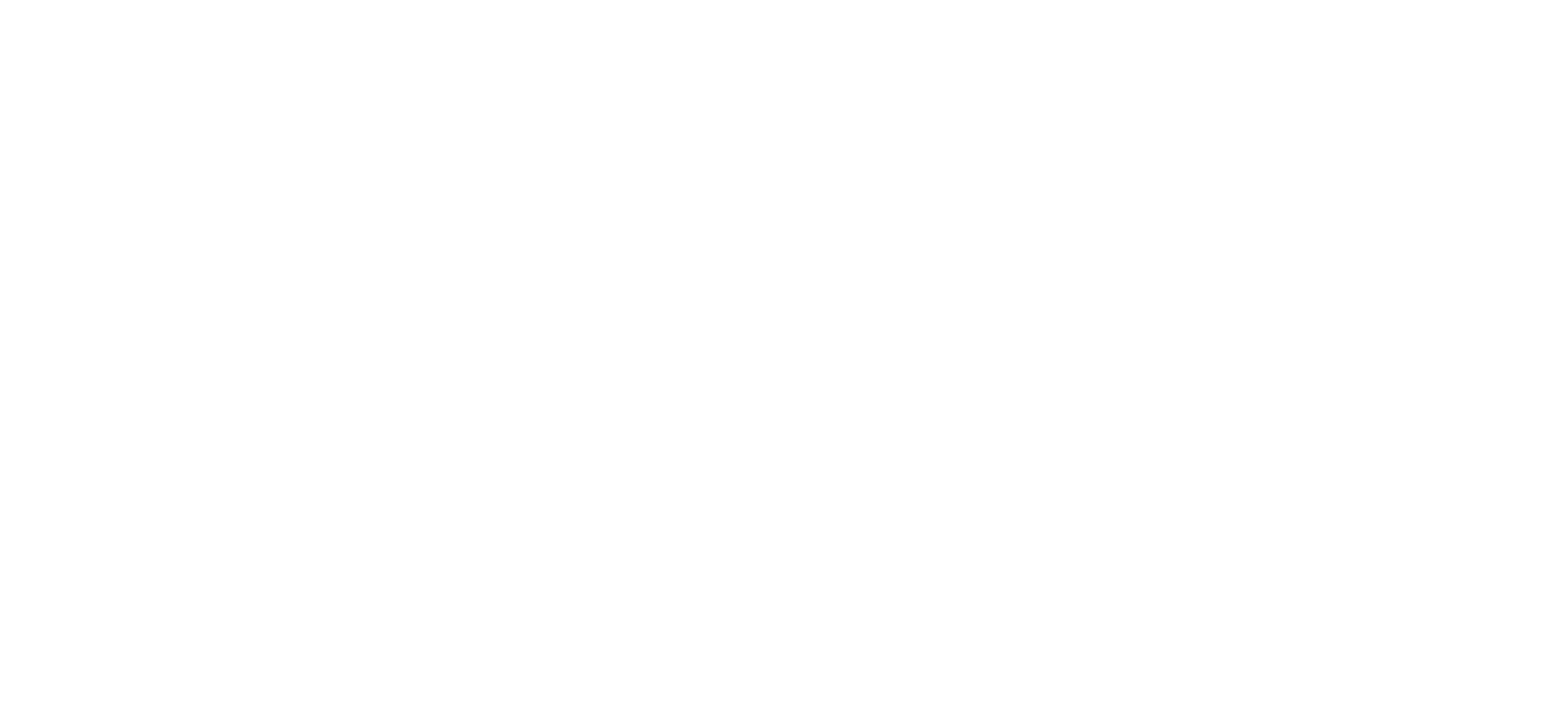 FOLKLORE
ENTER YOUR CONTENTENTERYOURCONTENTENT ERENTER YOUR CONTENT ENTER YOUR
ENTER YOUR CONTENTENTERYOURCONTENTENT ERENTER YOUR CONTENT
ENTER YOUR CONTENTENTERYOURCONTENTENT ERENTER YOUR CONTENT
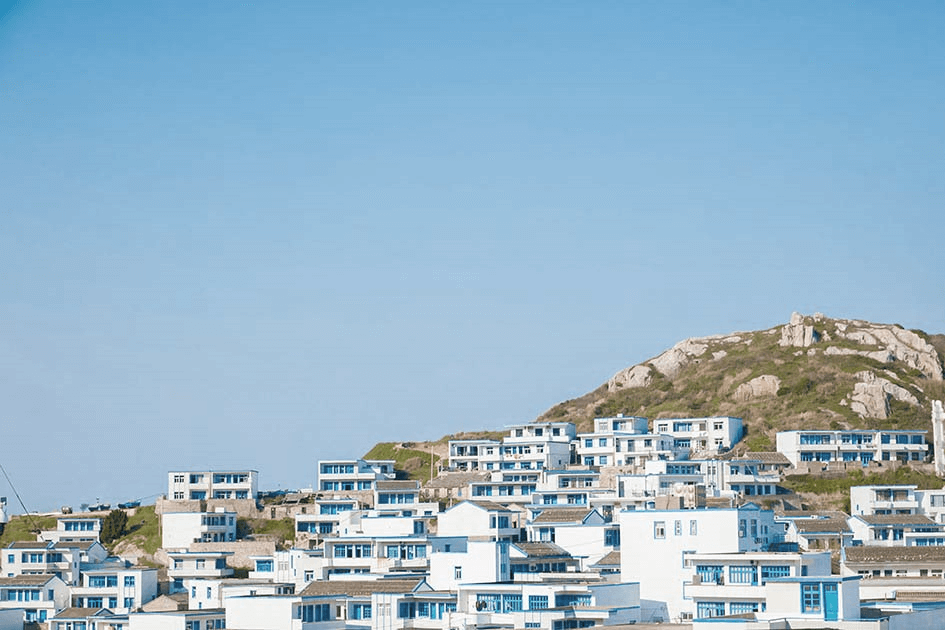 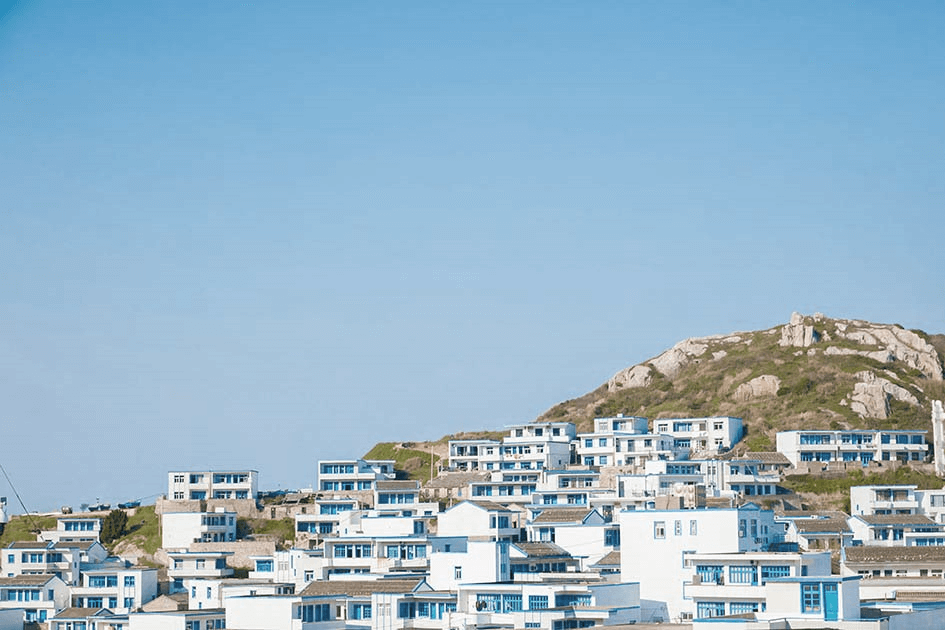 ENTER YOUR CONTENT ENTER YOUR CONTENT ENTER YOUR CONTENT
ENTER YOUR CONTENT ENTER YOUR CONTENT ENTER，
ENTER YOUR CONTENT ENTER YOUR CONTENT ENTER YOUR 
ENTER YOUR CONTENT ENTER YOUR CONTENT.
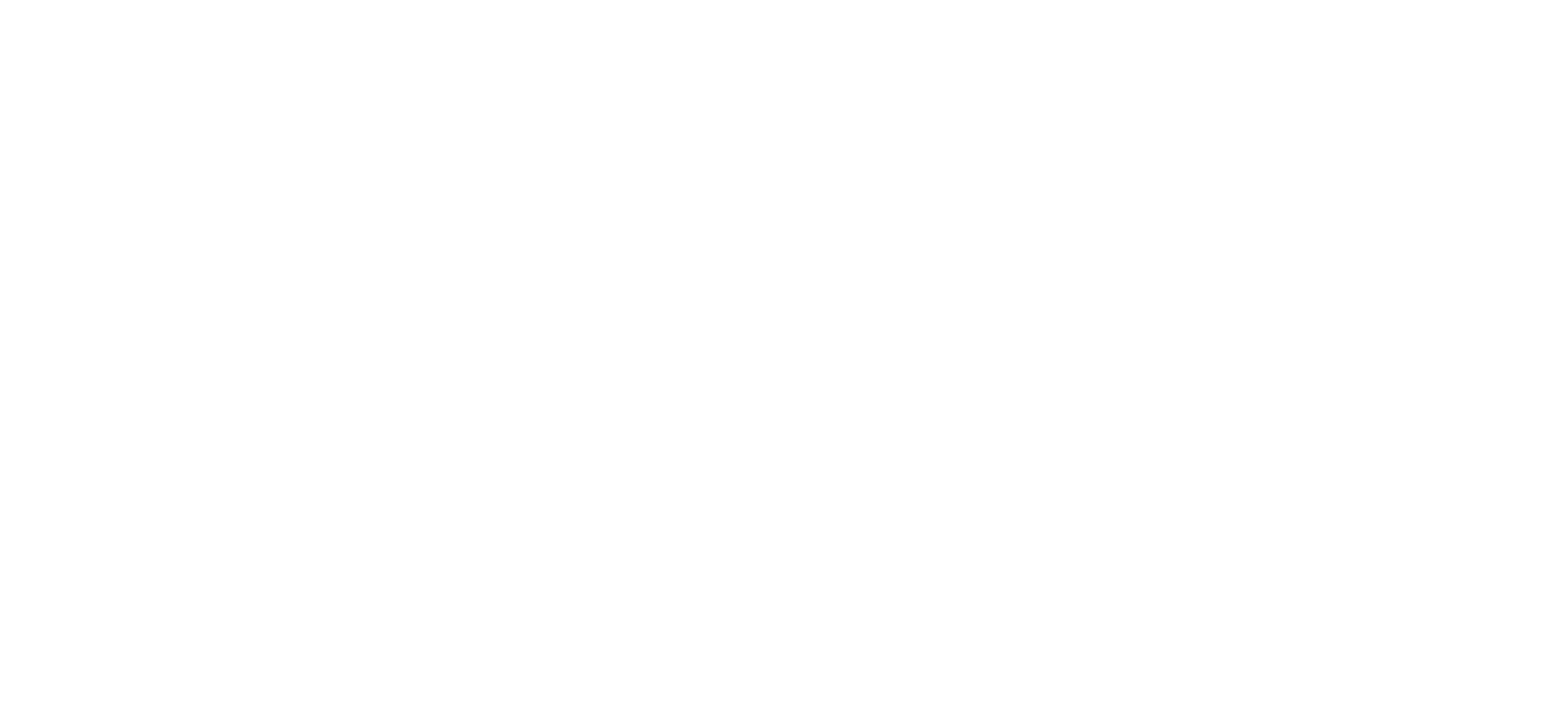 FOLKLORE
ENTER YOUR CONTENTENTERYOURCONTENTENT ERENTER YOUR CONTENT ENTER YOUR
ENTER YOUR CONTENTENTERYOURCONTENTENT ERENTER YOUR CONTENT
ENTER YOUR CONTENTENTERYOURCONTENTENT ERENTER YOUR
2
3
1
YOUR TEXT HERE
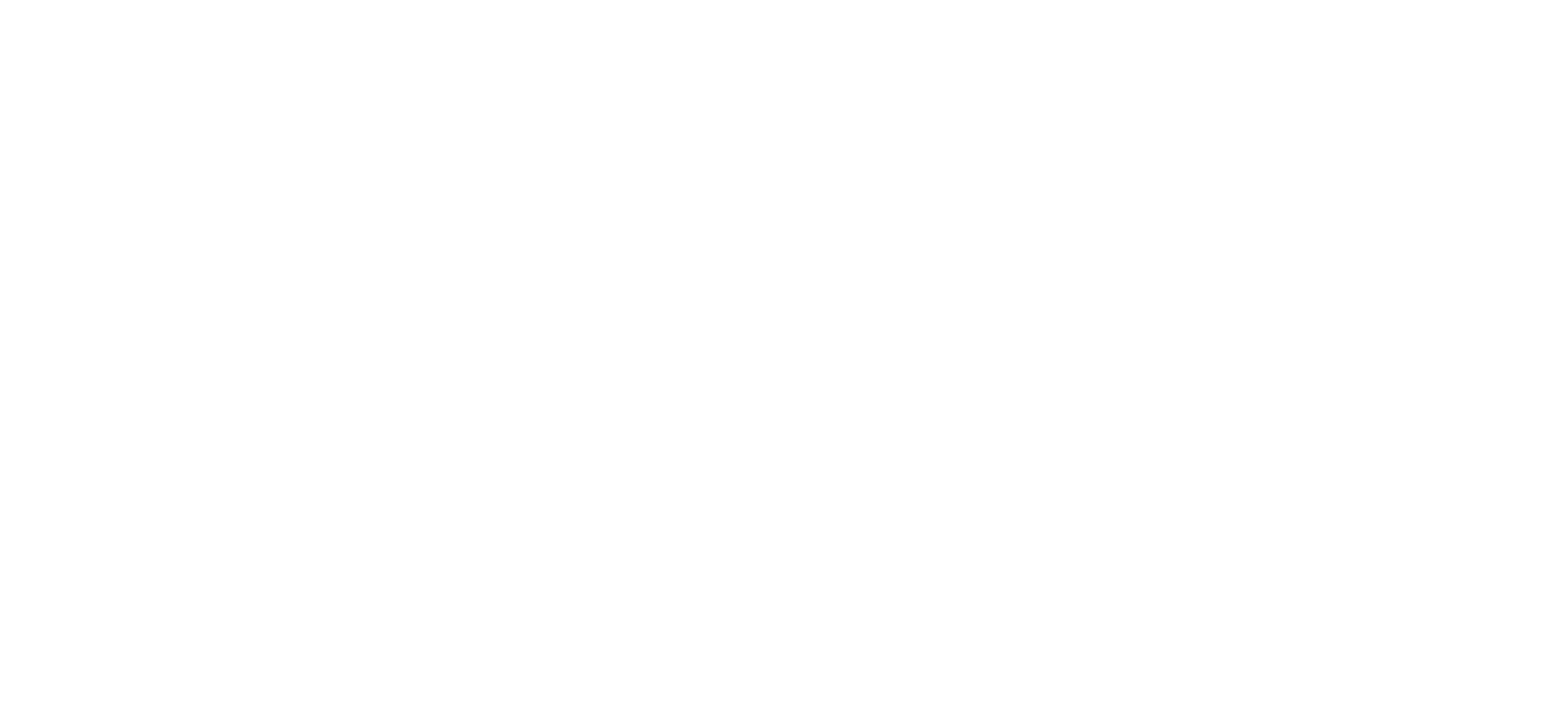 FOLKLORE
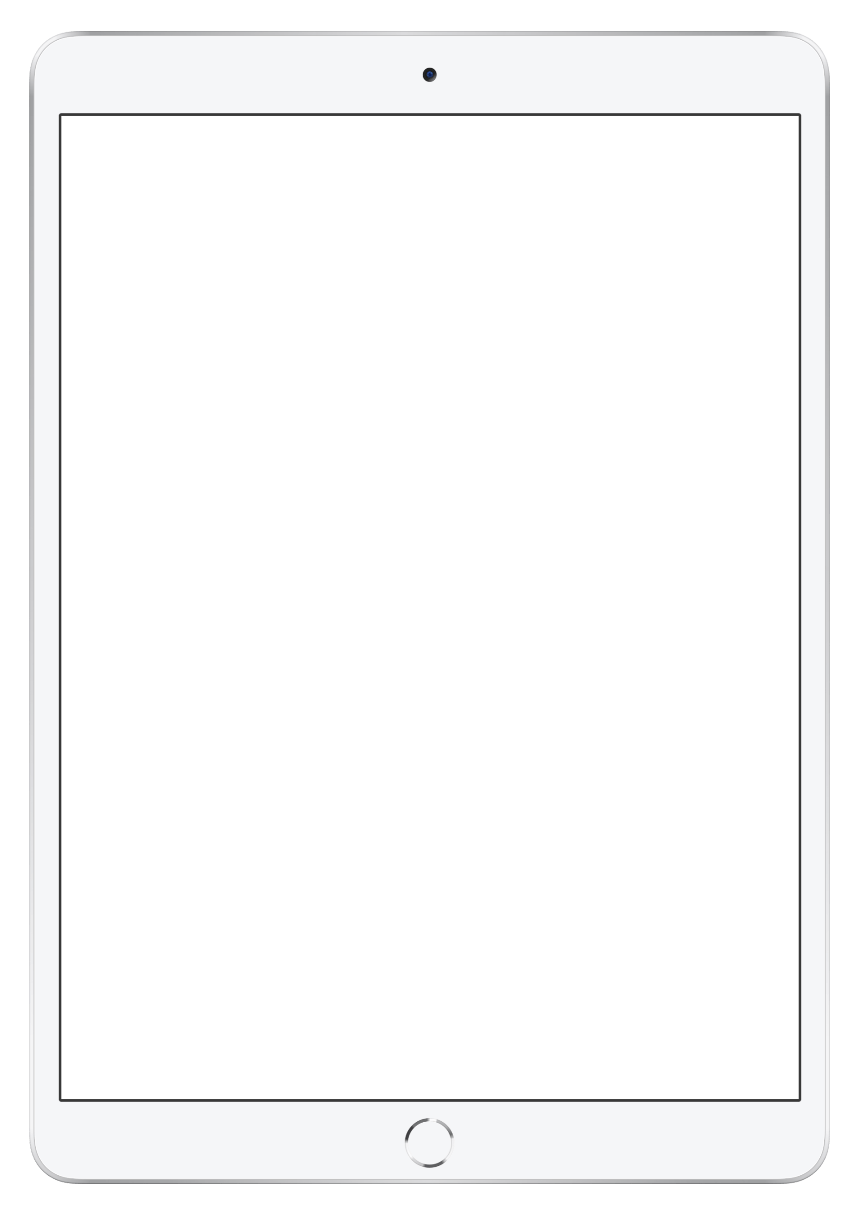 ENTER YOUR CONTENTENTERYOURCONTENTENT 
ERENTER YOUR CONTENT ENTER YOUR
ENTER YOUR CONTENTENTERYOURCON
ENTER YOUR CONTENTENTERYOURCON
YOUR TEXT HERE
76%
1
YOUR TEXT HERE
35%
2
60%
3
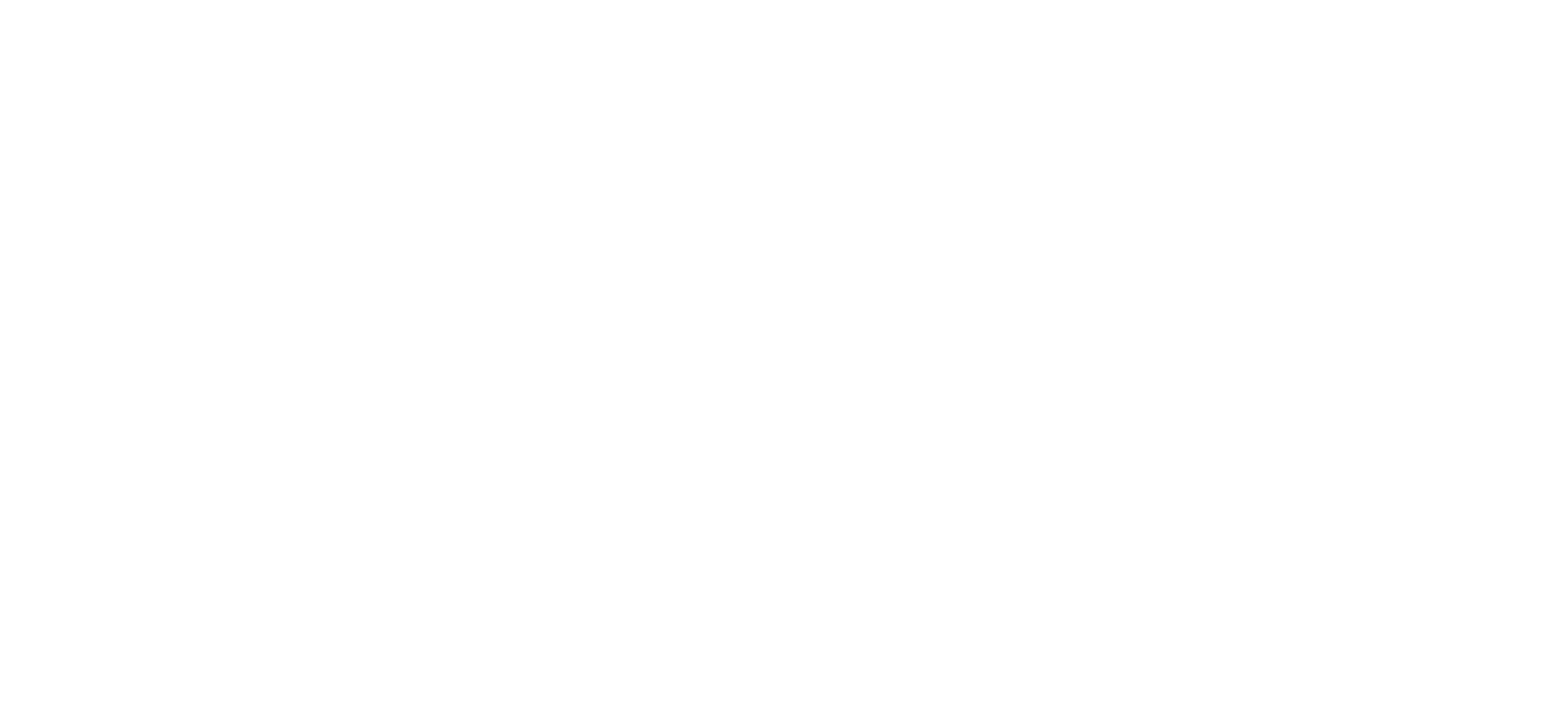 FOLKLORE
ENTER YOUR CONTENTENTERYOURCONTENTENT ERENTER YOUR CONTENT ENTER YOUR
ENTER YOUR CONTENTENTERYOURCONTENTENT ERENTER YOUR CONTENT
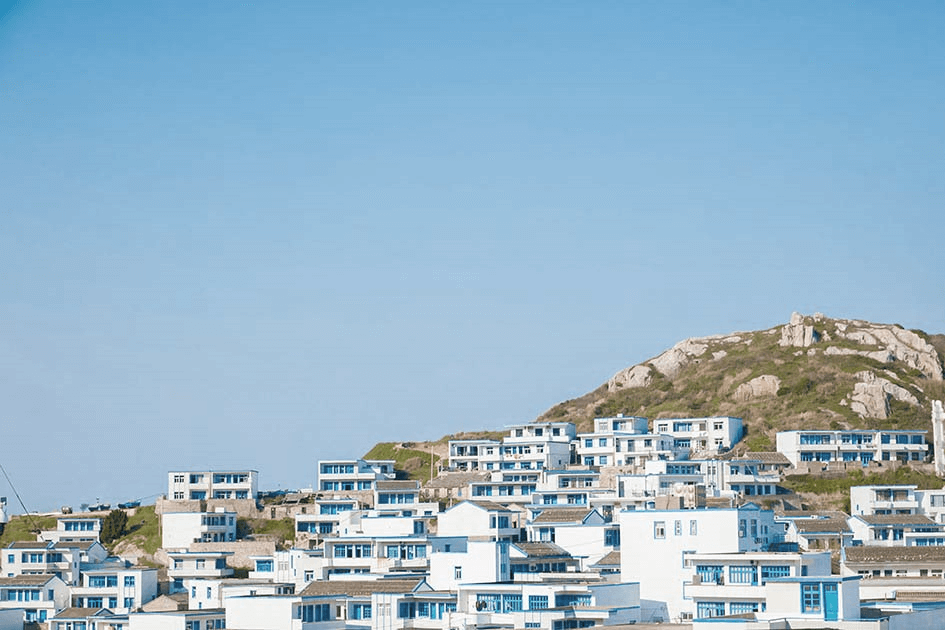 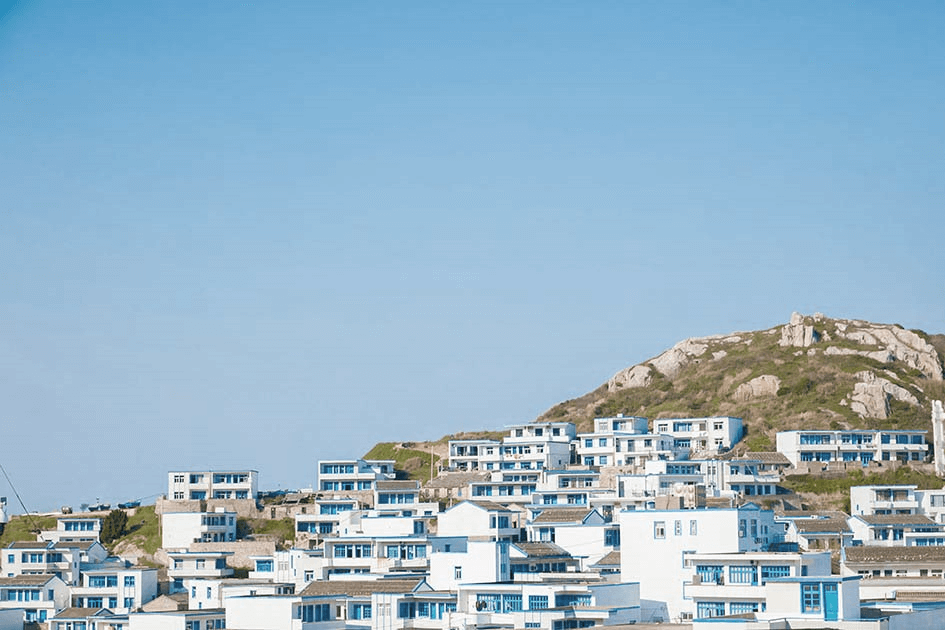 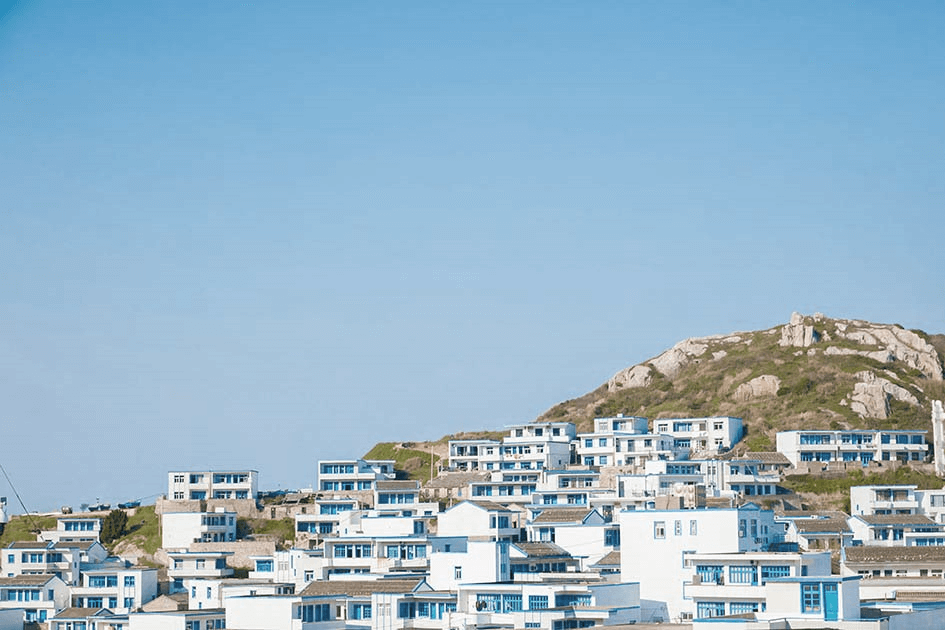 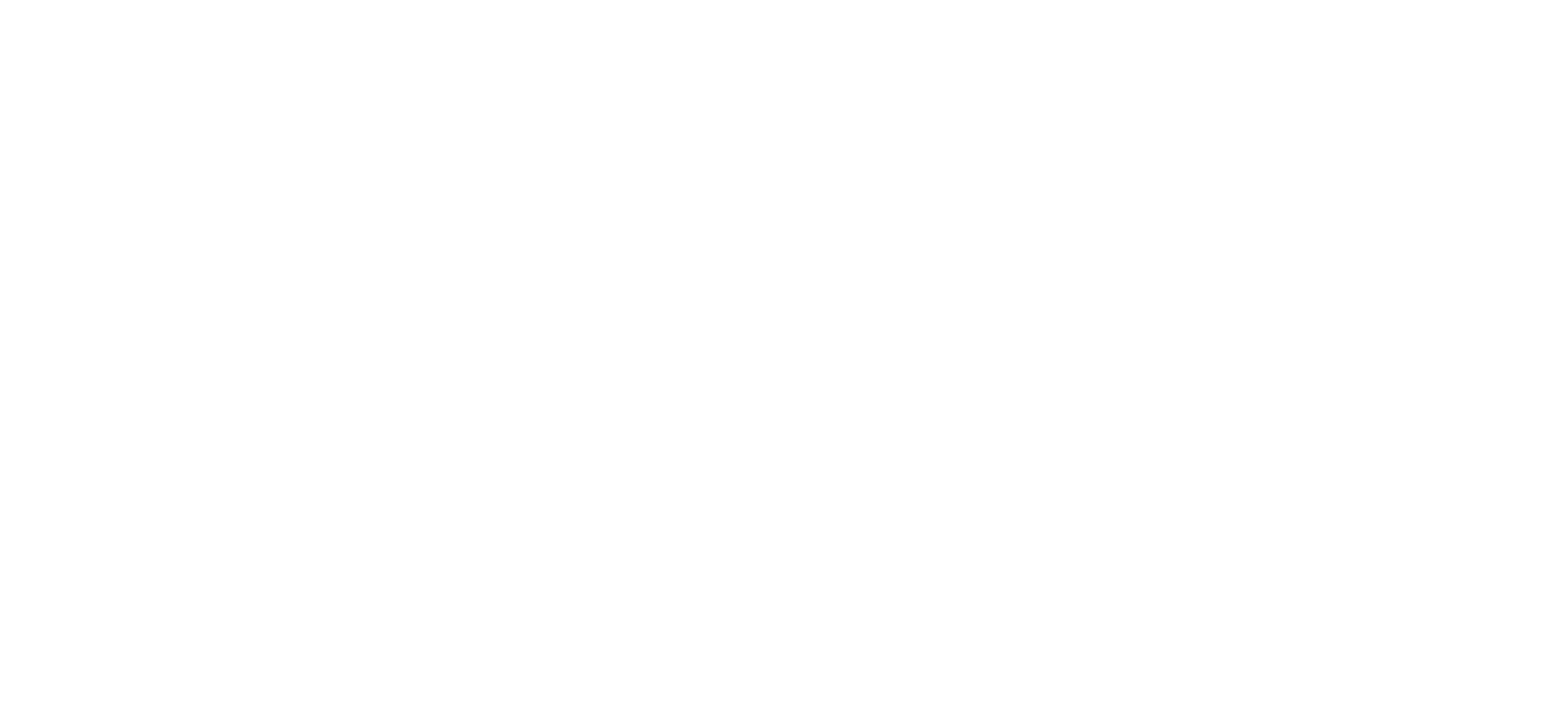 FOLKLORE
ENTER YOUR CONTENTENTER
1
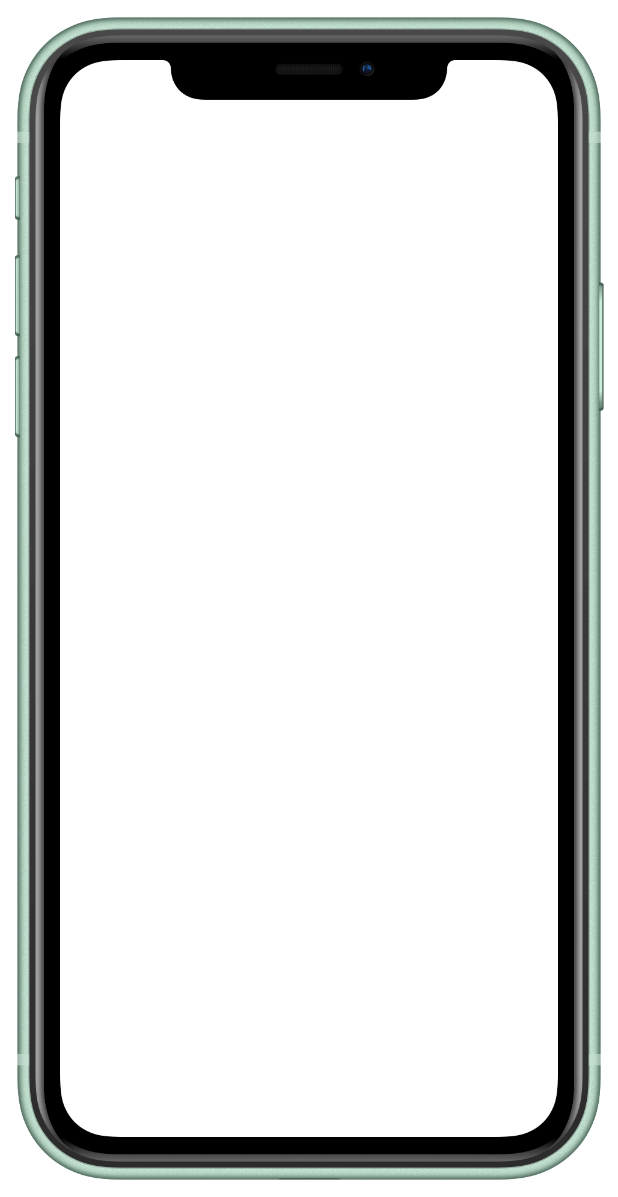 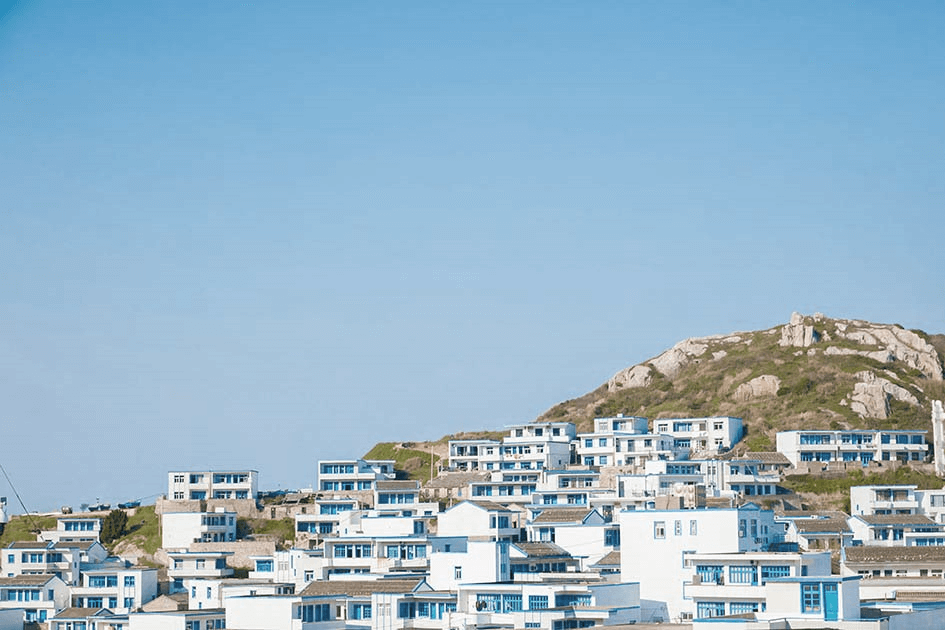 ENTER YOUR CONTENTENTERYOURCONTENTENT 
ERENTER YOUR CONTENT ENTER YOUR
ENTER YOUR CONTENTENTERYOURCON
ENTER YOUR CONTENTENTER
2
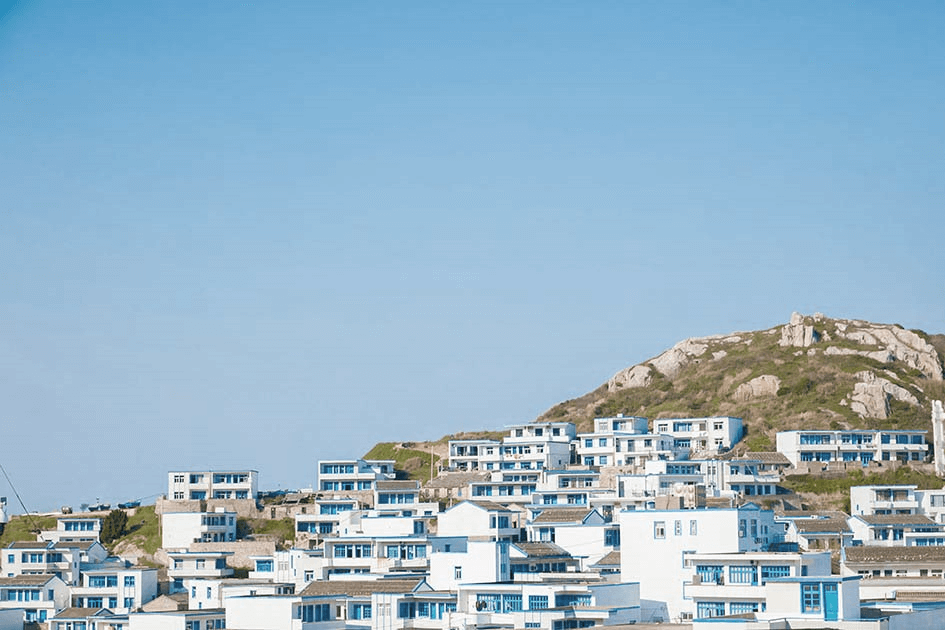 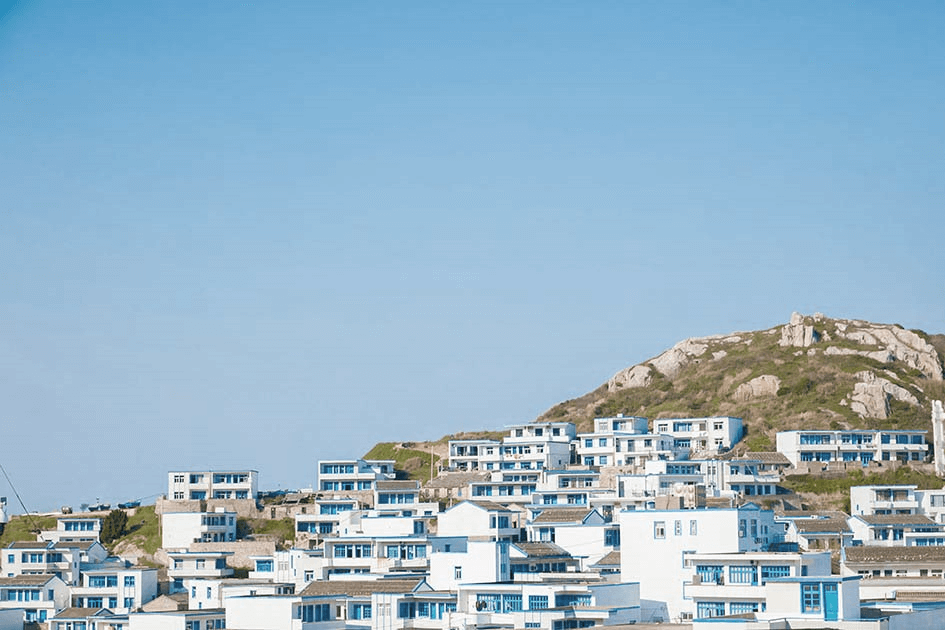 YOUR TEXT HERE
YOUR TEXT HERE
10w+
10w+
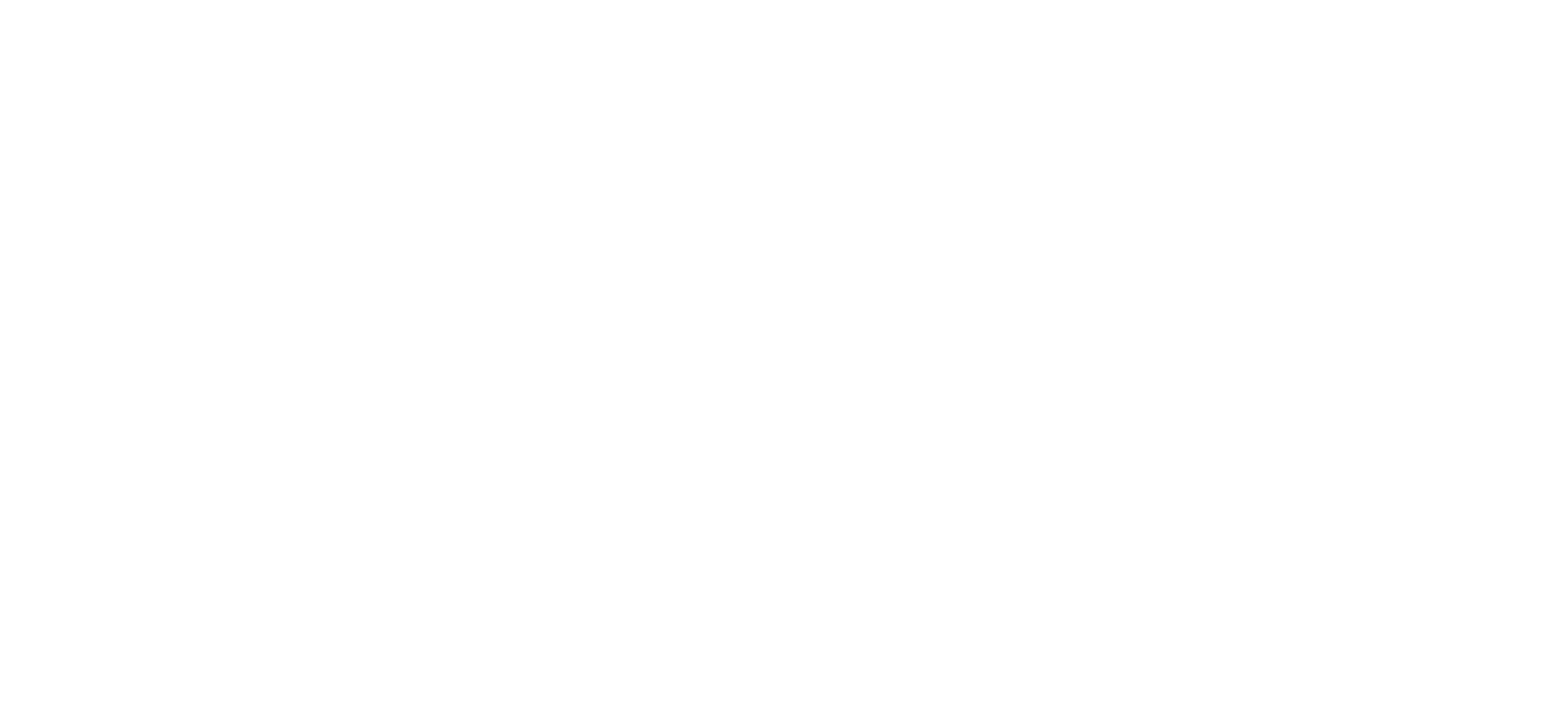 FOLKLORE
I’M HERE
ENTER YOUR CONTENTENTERYOURCONTENTENT 
ERENTER YOUR CONTENT ENTER YOUR
ENTER YOUR CONTENTENTERYOURCON
ENTER YOUR CONTENTENTER
1
YOUR TEXT
ENTER YOUR CONTENTENTER
2
YOUR TEXT
ENTER YOUR CONTENTENTER
3
YOUR TEXT
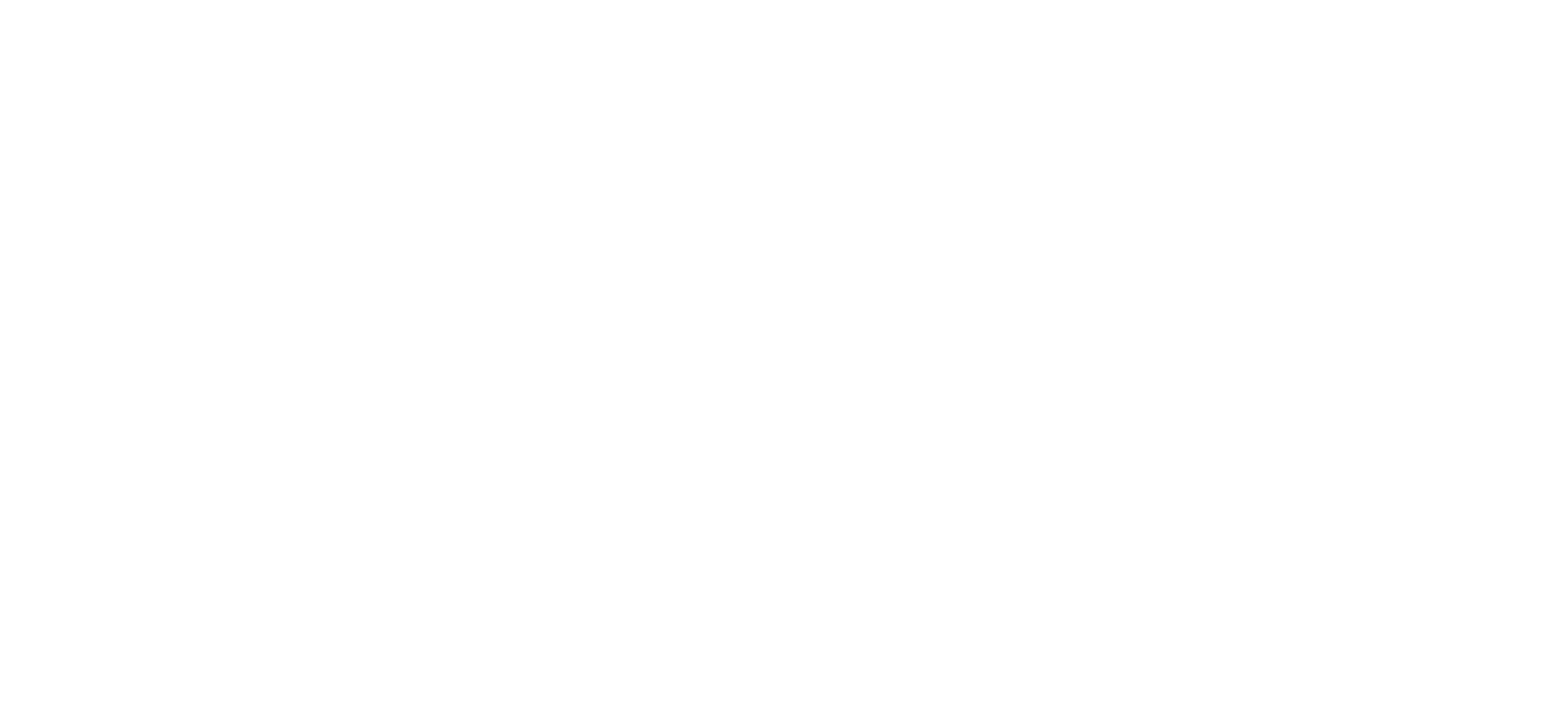 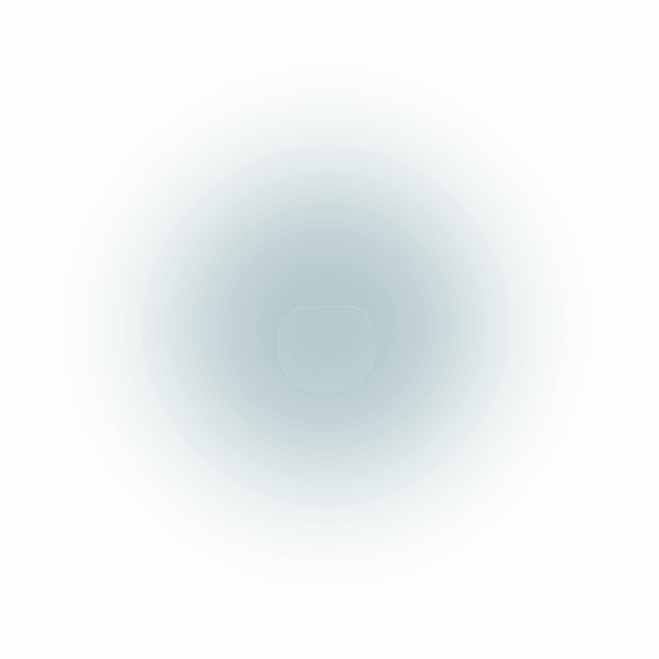 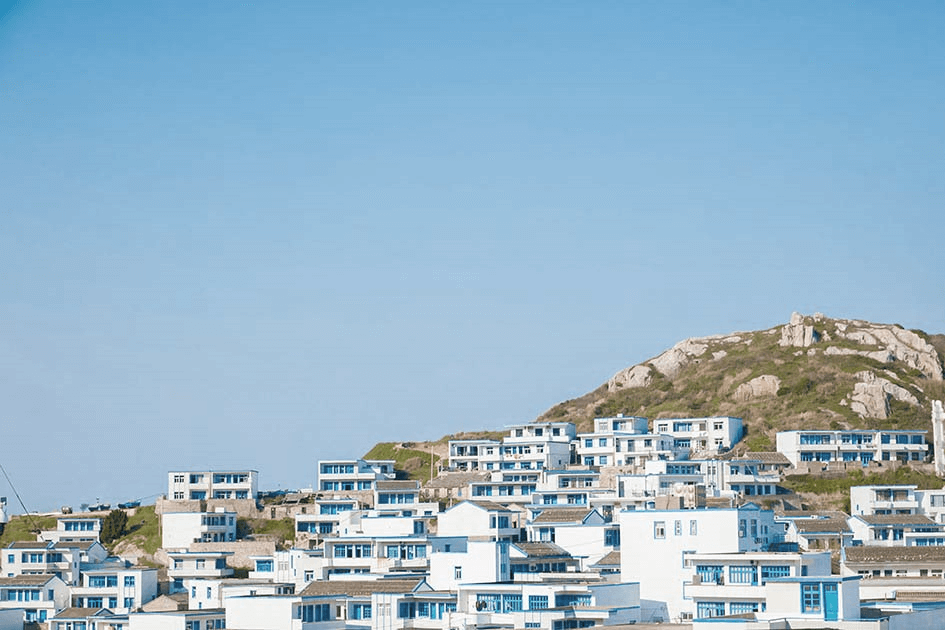 WELCOME TO HUANIAOISLAND
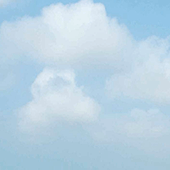 THANKS
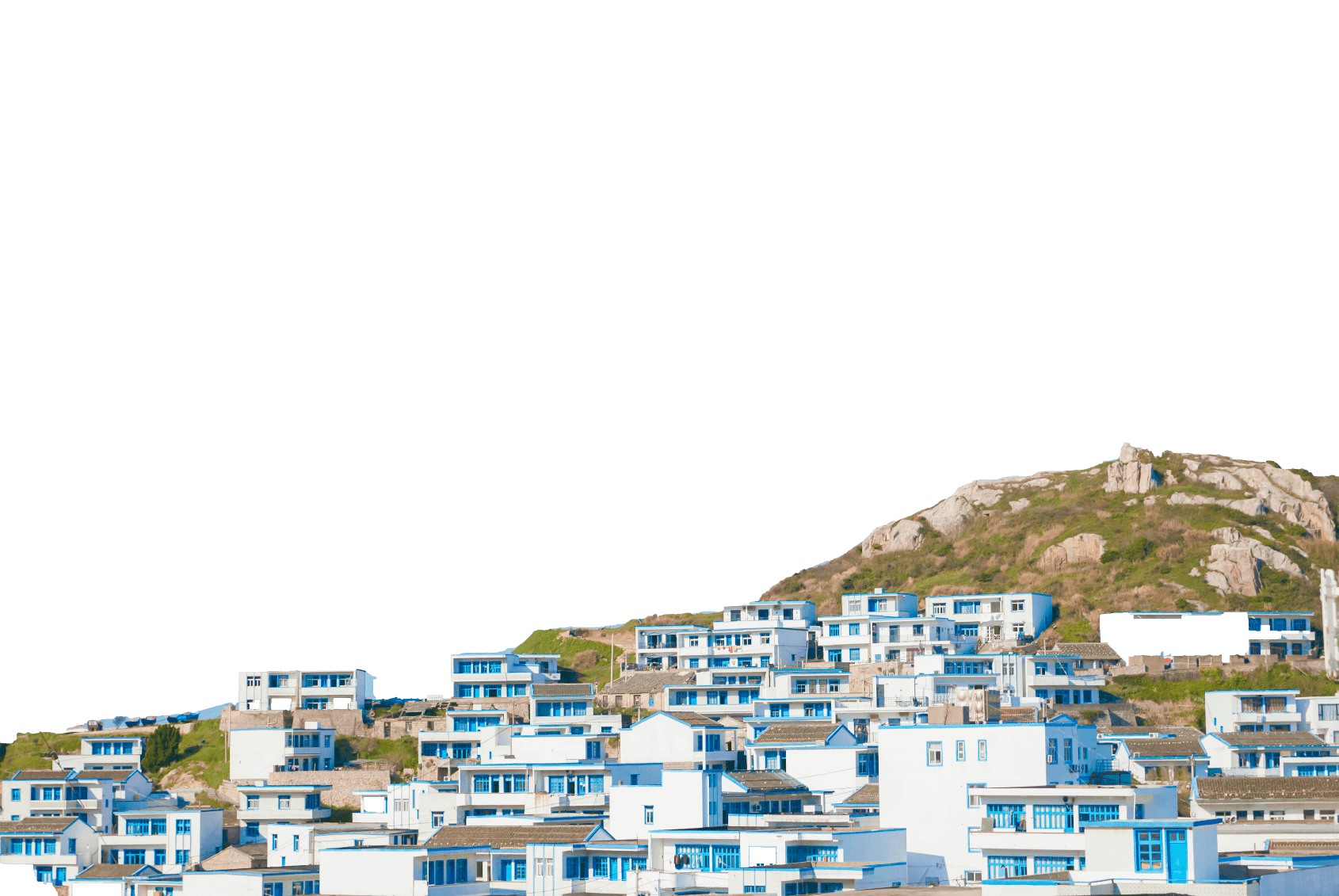 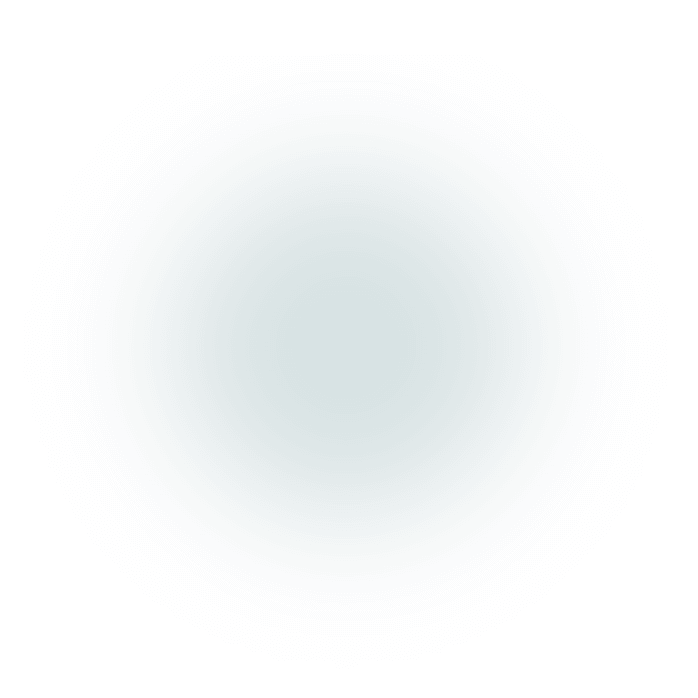